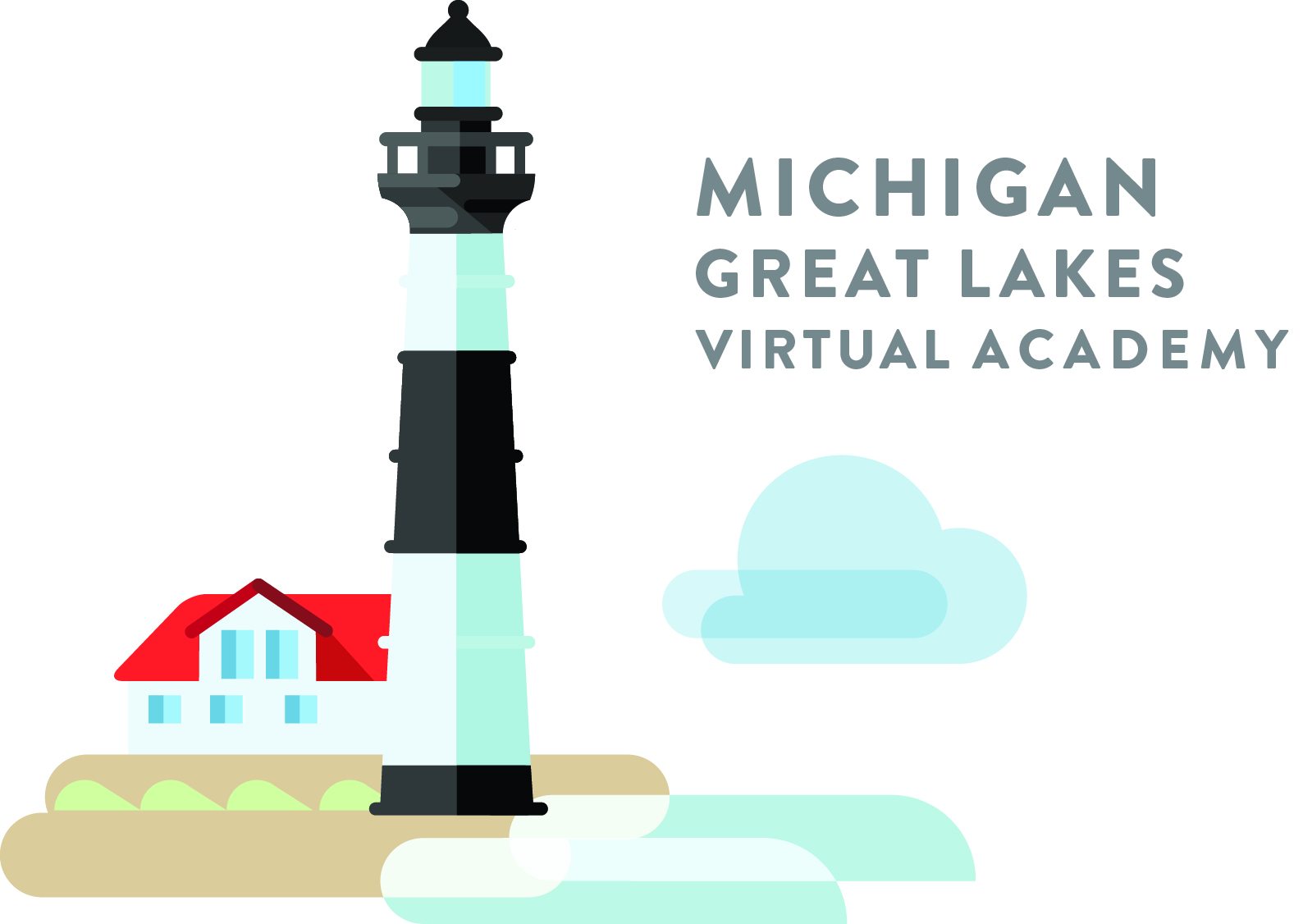 Audio Set Up
Before we start…. 
Please click on the audio set up button (looks like a blue microphone with a red gear), and the Audio Set Up Wizard will walk you through the steps to get your microphone and speakers working. 

You can also adjust your speakers by moving the slider bar to the right or left.
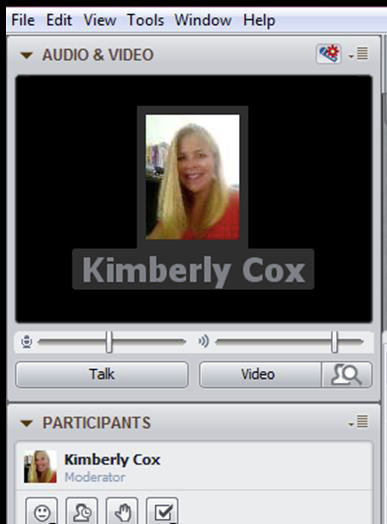 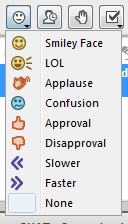 Blackboard Tools
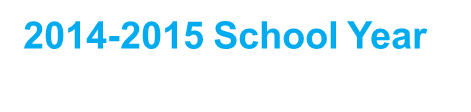 Welcome
to 
Michigan Great Lakes Virtual Academy
2014-2015 New Family Orientation
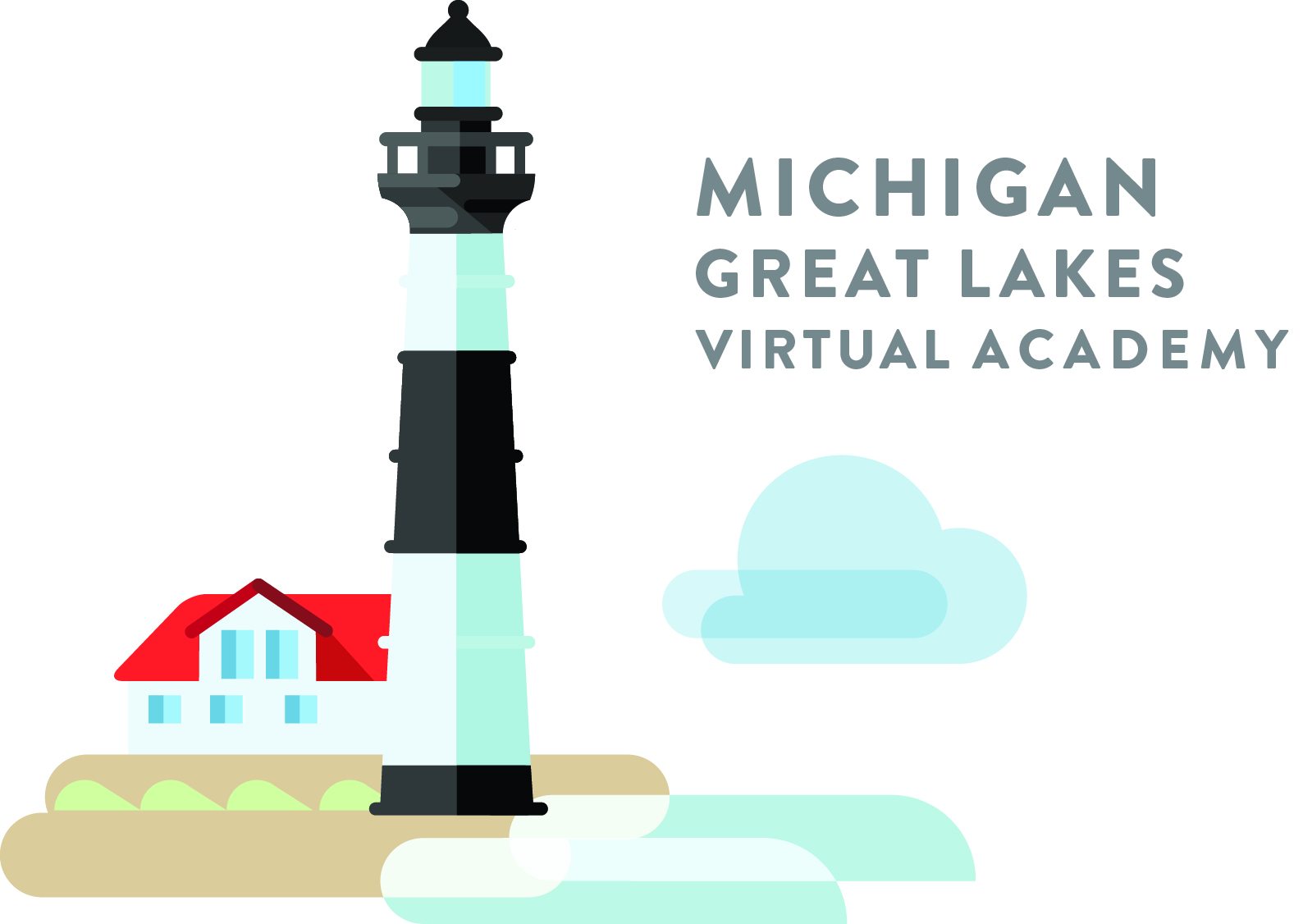 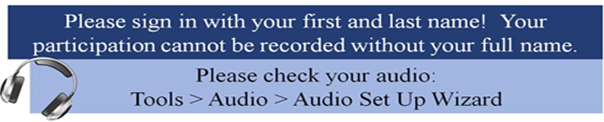 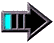 *If you have not signed in with your first and last name, please exit and re-enter with your first and last name.
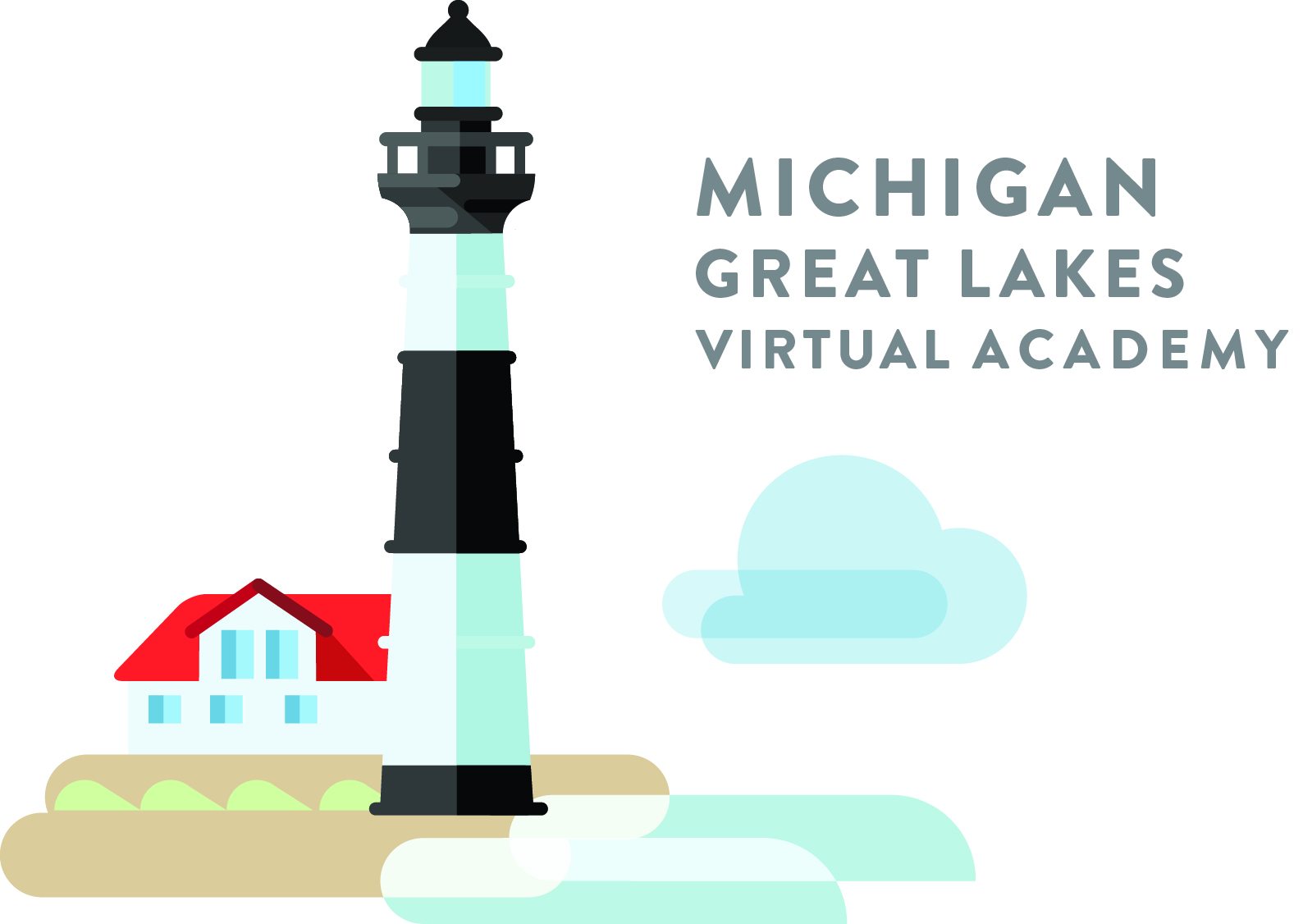 Agenda
Strong Start Website
Strong Start Strong Finish Locations
Michigan State Testing Dates (Required to Attend)
Setting up the student account
Accessing Courses 
Online Learning Course 
Attendance
Student Home Page
Scantron
Study Island
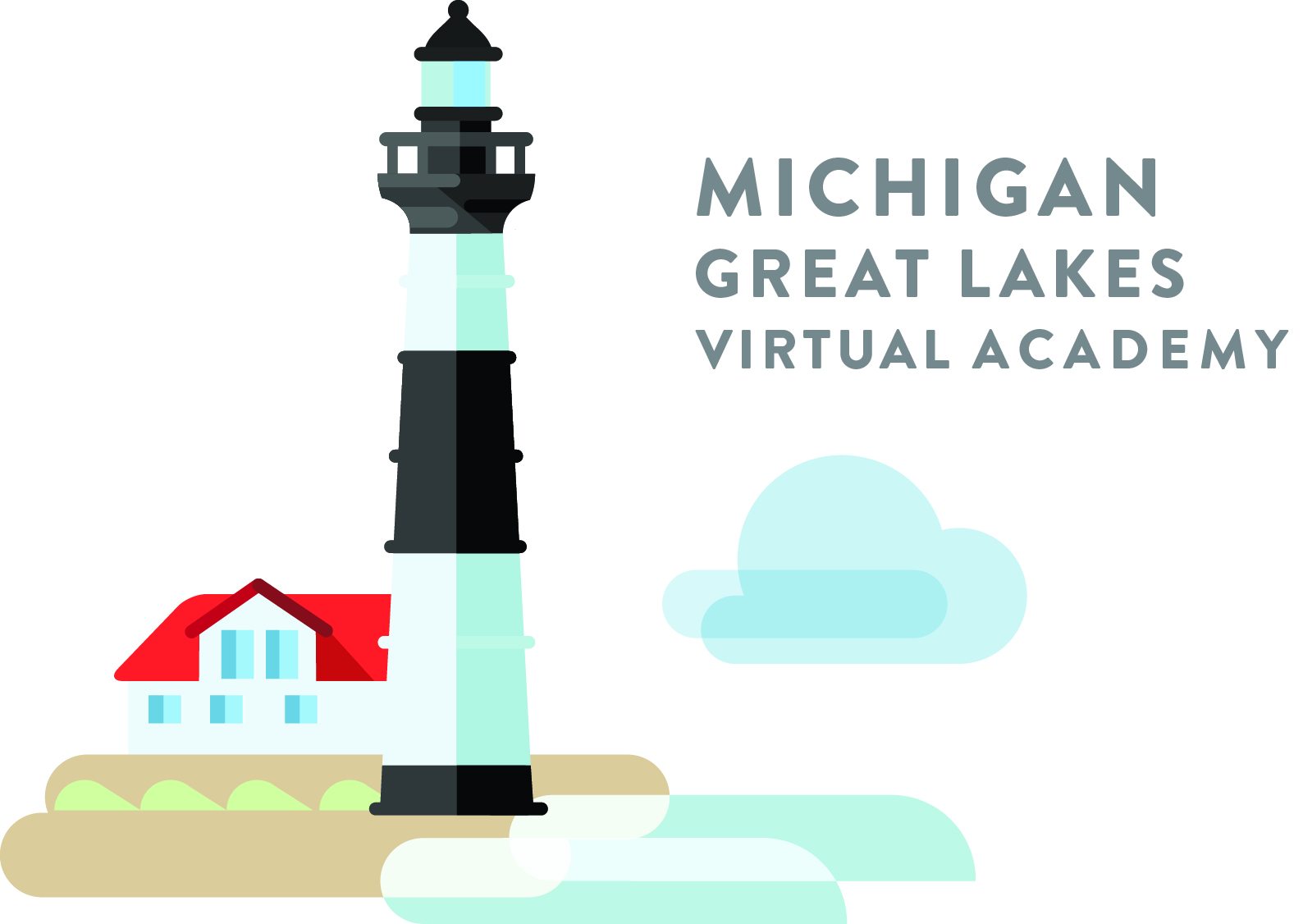 Strong Start Website
Website: http://mglva.k12start.com/
This website is designed for families. The Strong Start website contains a wealth of information such as orientation videos, parent workshops, and FAQs.
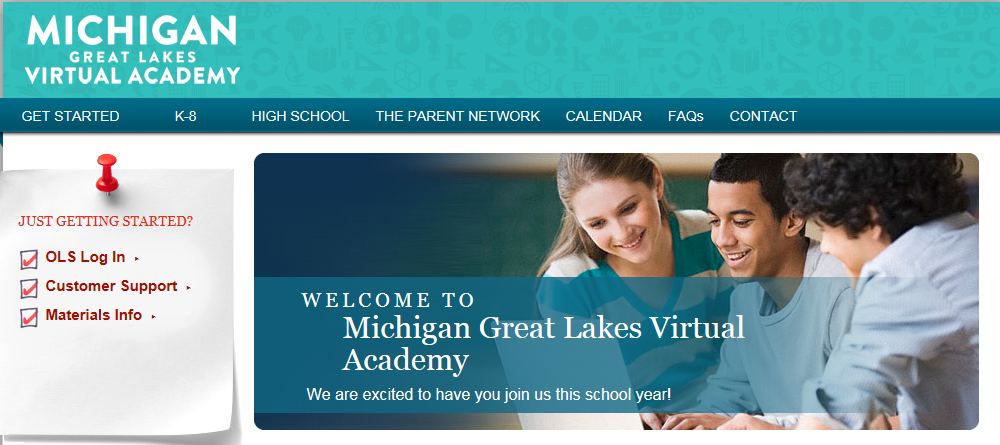 Strong Start, Strong Finish Sessions – Monday’s
Locations:
Great Wolf Lodge
 	3575 U.S. 31 
	Traverse City, MI 49684
 Bay Valley Resort
	2470 Old Bridge Road 
	Bay City, MI 48706
Muskegon Community College
    	221 Quarterline Road 
	Muskegon, MI 49442
Boys & Girls Club of Troy
	3670 John R Road	Troy, MI 48083
 Henry Ford Community College     
	Detroit, MI
Check kmail for more information.
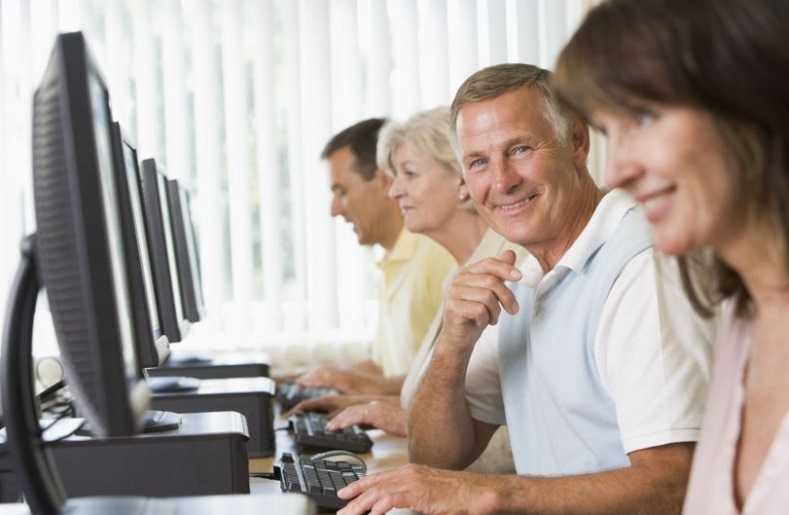 Michigan State Testing Information                          (Required Testing)
State Testing Information:
Window #1 (ACT/WorkKeys) 11th Grade only
March 3 – ACT
March 4 – WorkKeys
March 17 – ACT Make-up
March 18 – WorkKeys Make-up
 
Window #2 (April 14 – May 1: 5th & 8th Grades)
April 14-16 – 5th & 8th Grades (2 full days + ½ day)
April 17 & 20 – scheduled make-up dates for 5th & 8th 
 
Window #3 (April 28 – May 15: 4th, 7th & 11th Grades)
April 28-30 – 4th, 7th & 11th Grades (2 full days + ½ day for 4th & 7th, 3 full days for 11th)
May 1 & 4 – scheduled make-up dates for 4th, 7th & 11th 
 
Window #4 (May 19 – June 5: 3rd & 6th Grades)
May 19 & 20 – 3rd & 6th (2 full days)
May 21 & 22 – scheduled make-up days for 3rd & 6th
What does “Flexibility” mean?
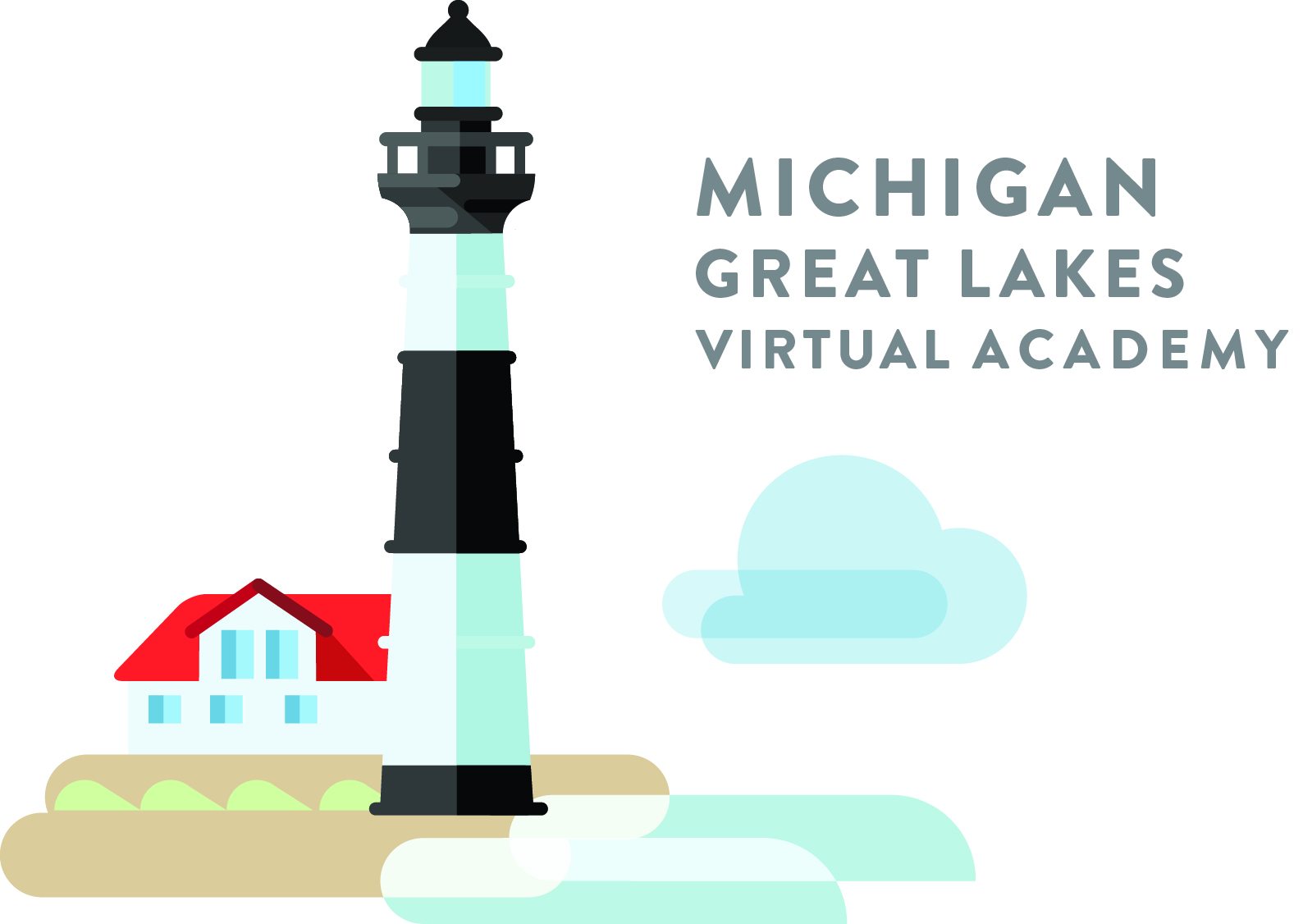 What Flexibility means to MGLVA:
Students may choose which class to work on first each school day.
Students can access the content 24 hours a day/7 days a week.
Students can work ahead in OLS courses.
Students can block their schedules.
Students can work anywhere in their homes or wherever they have an Internet connection.


What Flexibility does not mean at MGLVA:
Students may not work on one year’s curriculum over a longer period.
Students may not opt out of required course work.
Students may not opt out of K12 mandated testing or state testing.
Graduation Requirements
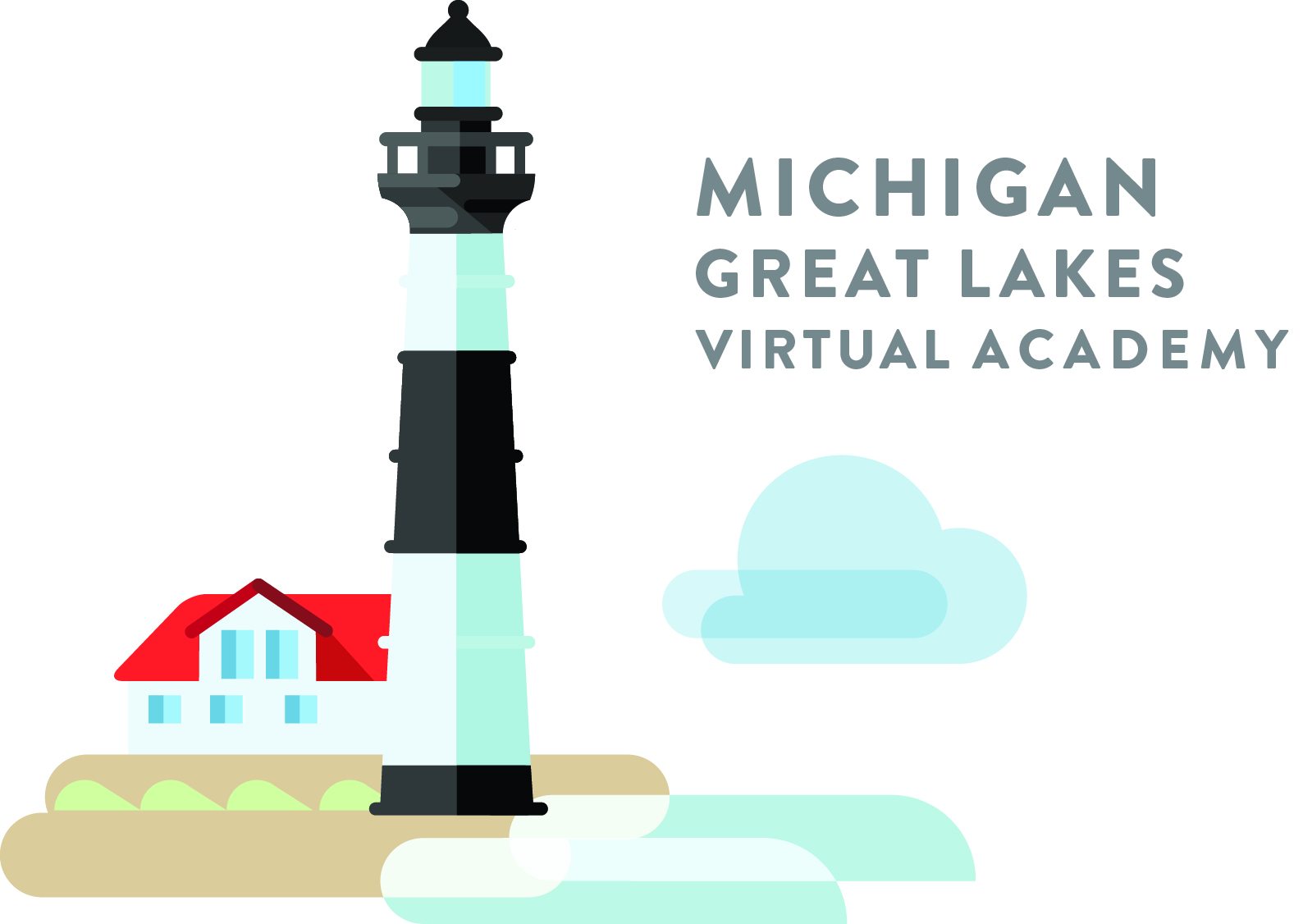 Students must complete all Michigan Merit Curriculum requirements for a total of 22 Credits.


Traditional Diploma

2015 Grads = 16 Core Academic + 6 Elective Credits
2016 Grads = 16 Core Academic + 2 World Language + 4 Elective Credits
Students take 6 courses each semester

Math			4 Credits
English			4 Credits
Science			3 Credits
Social Studies		3 Credits
PE/Health		                   1 Credit
World Languages		2 Credits (2016 Grads and beyond)

NOTE:  Academic Courses will be assigned by counselors as needed to complete all MMC requirements.
High School Requirements
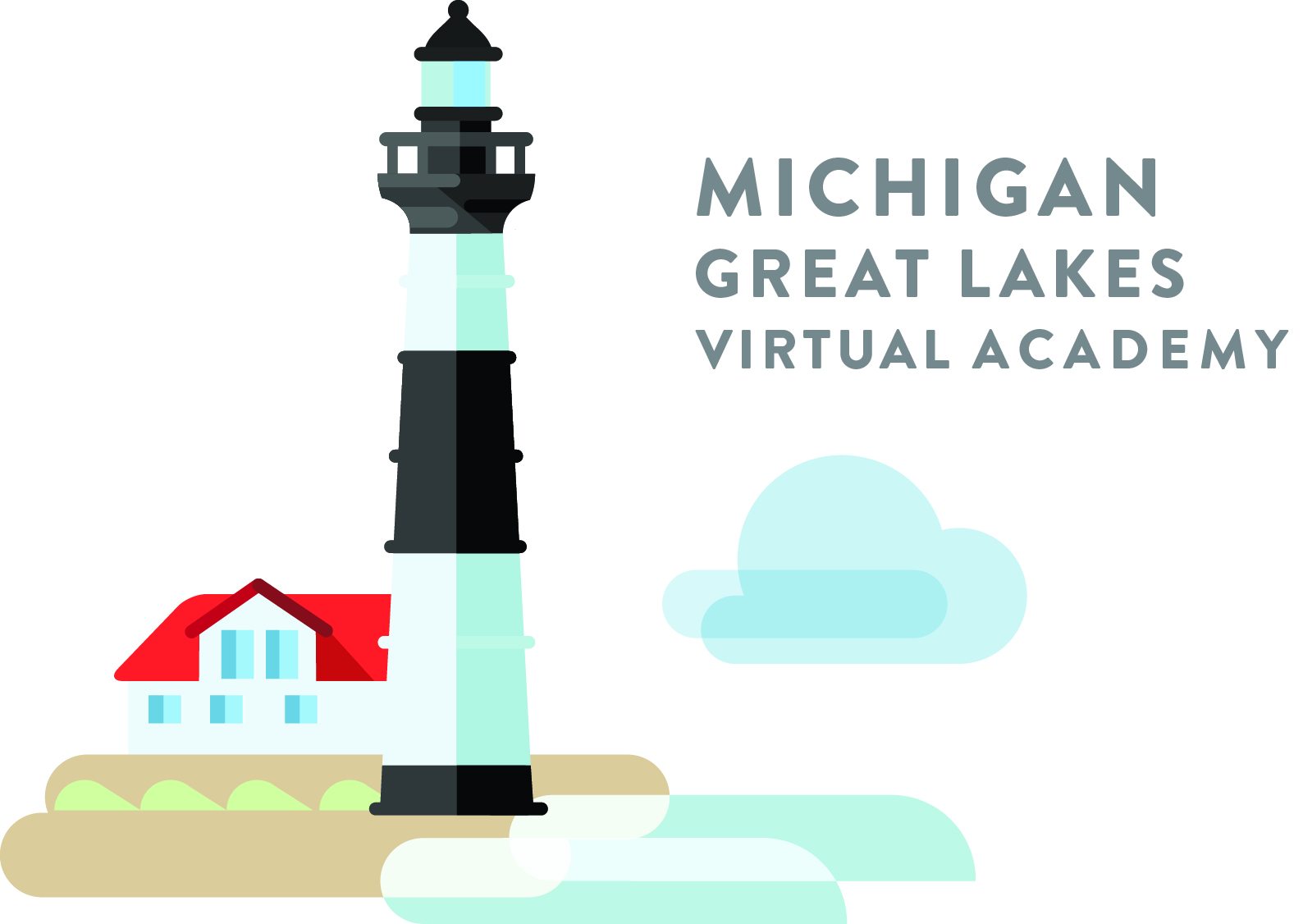 All students will be placed in 9th, 10th, 11th, or 12th grade using the credit scale below:

	0-4.99 Credits – 9th Grade
	5-10.99 Credits – 10th Grade
	11-15.99 Credits – 11th Grade
	16-22 Credits – 12th Grade
Grading Scale:

A	4.0	93-100%			C	2.0	73-76%
A-	3.7	90-92%			C-	1.7	70-72%
B+	3.3	87-89%			D+	1.3	67-69%
B	3.0	83-86%			D	1.0	63-66%
B-	2.7	80-82%			D-	0.7	60-62%
C+	2.3	77-79%			F	0.0	0-59%
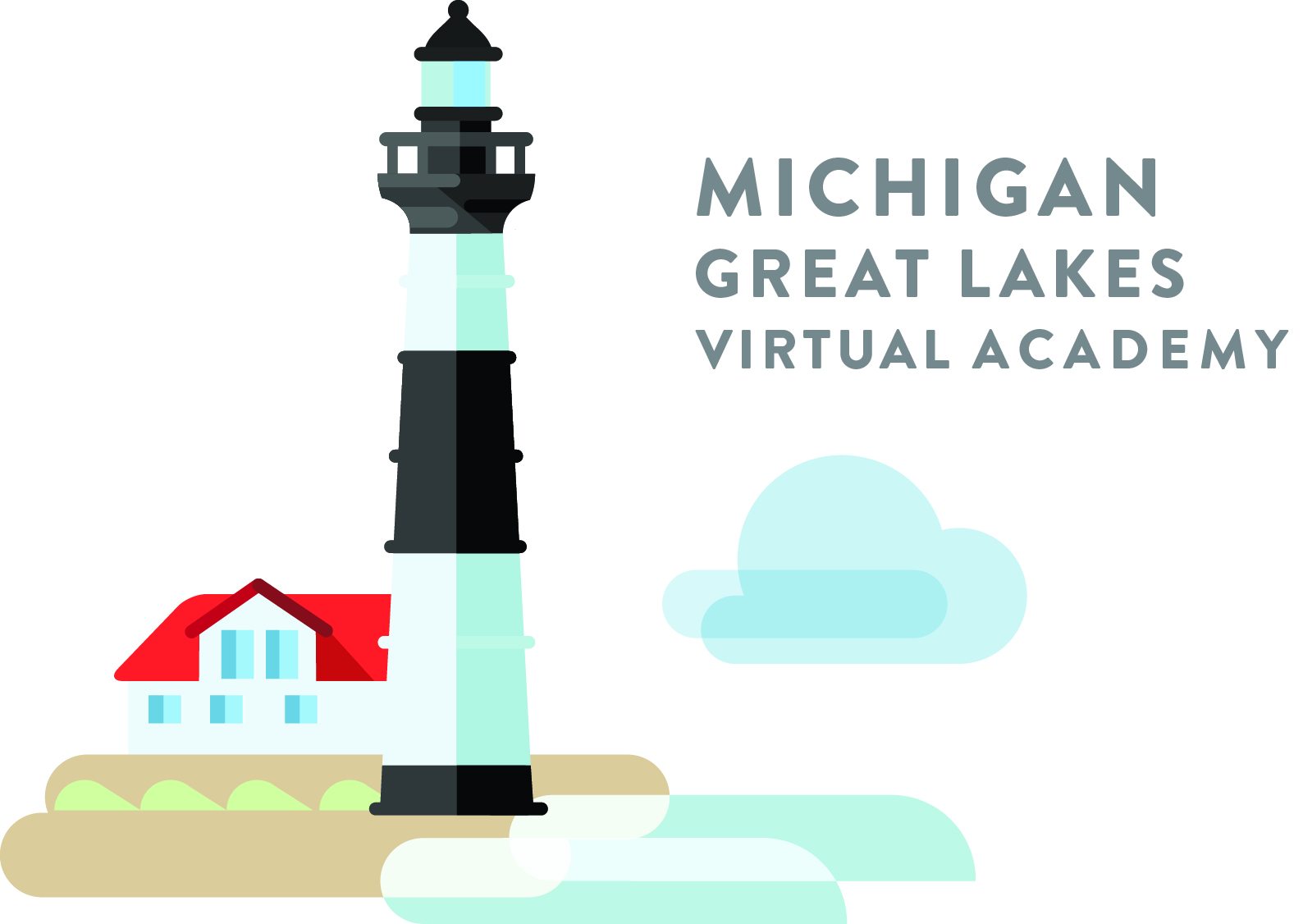 Learning CoachesPlease log in to your OLS (Online School)
Log in as the LC, go to http://www.k12.com/
We will walk through some screens together looking at your account.
If this is your first time, click on ‘Set Up Your Account’
Your registration ID should have been emailed to you.  If you do not have it, I can retrieve it for you.
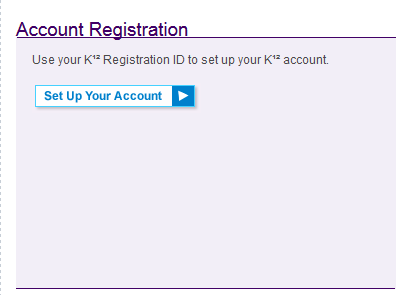 [Speaker Notes: If you need a registration ID, you can access that on an omnibus as long as their registration has been approved.]
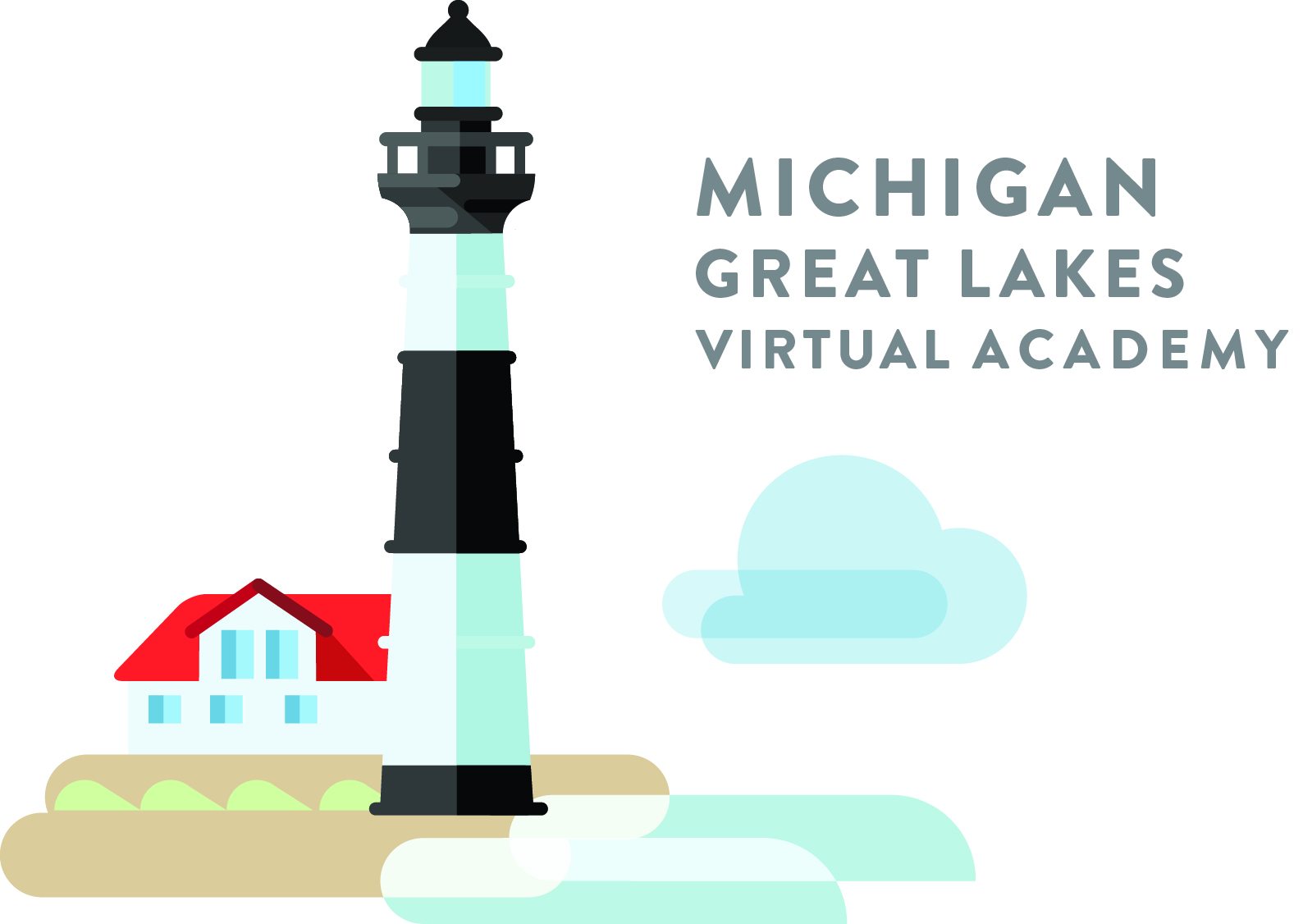 Creating the Student’s Account
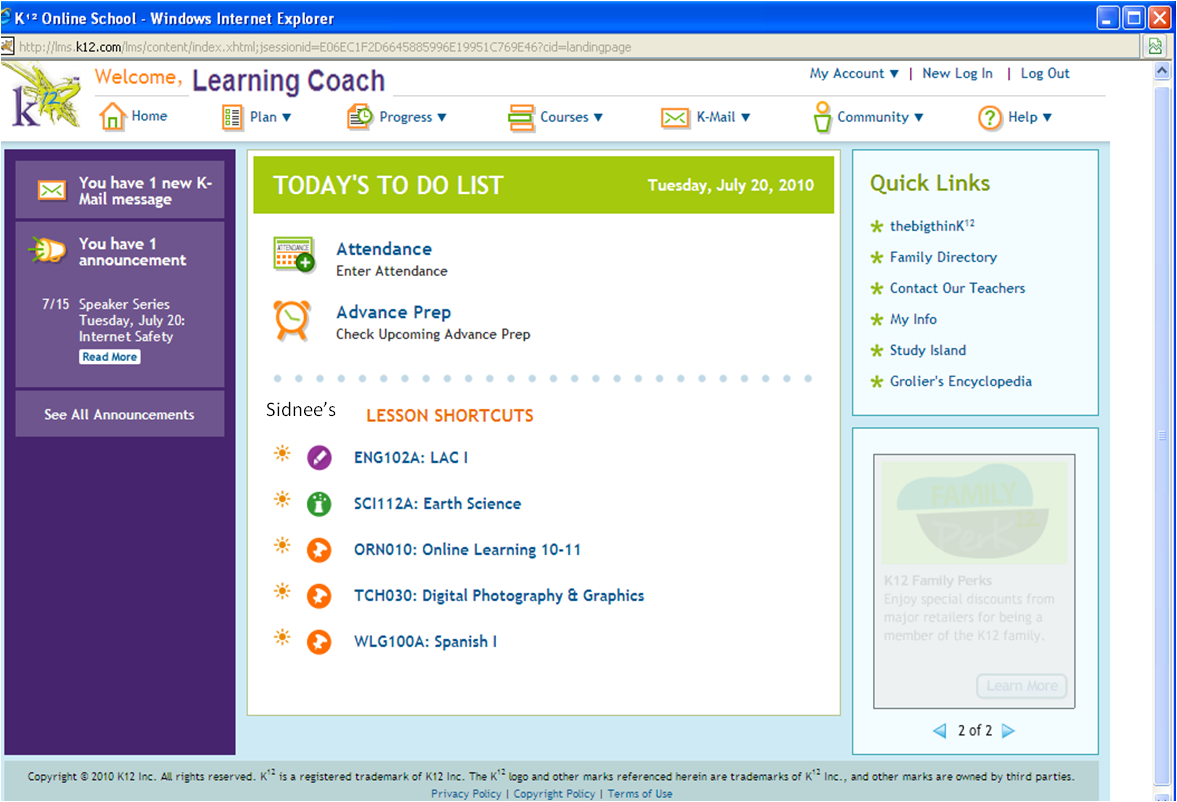 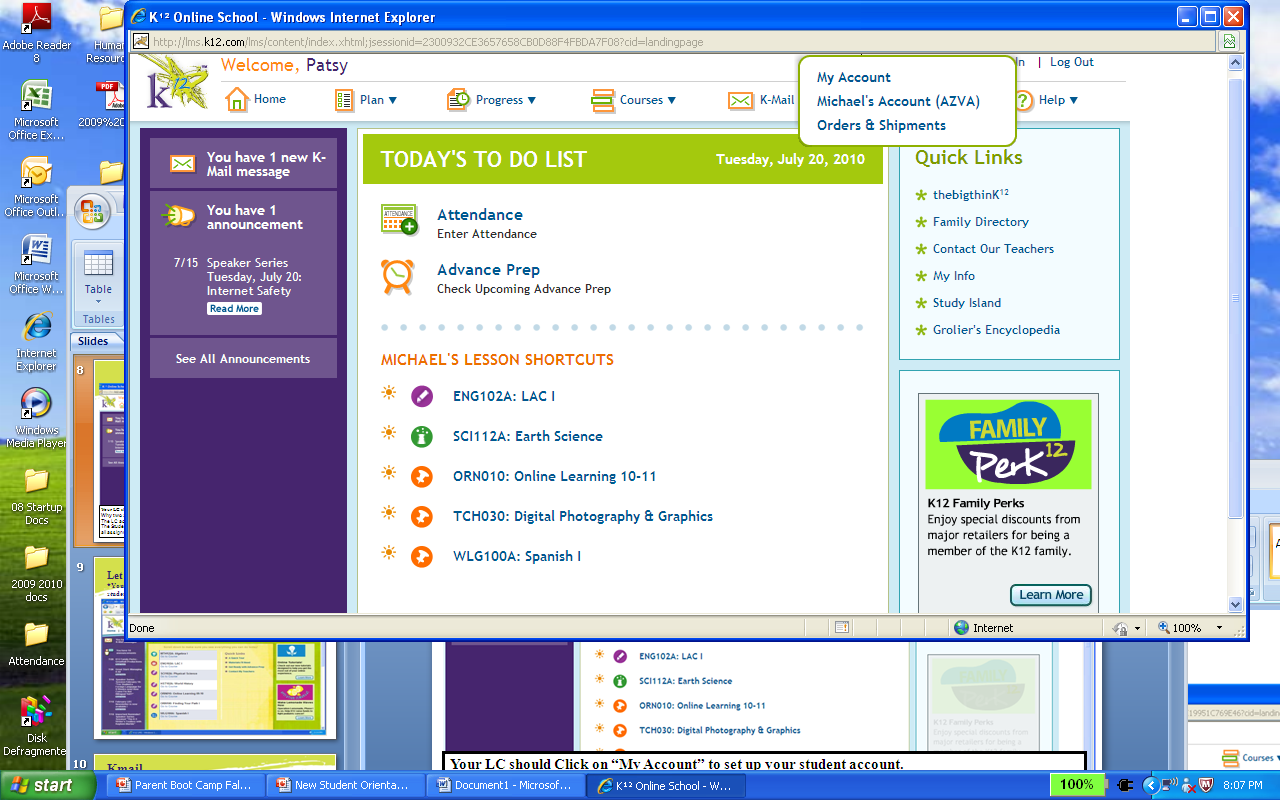 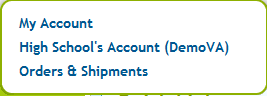 Sam’s
In the High School Platform, it is mandatory to have two separate accounts; the Learning Coach account and the Student account.
[Speaker Notes: The Learning Coach/student name will show in the top part of the screen when logged in.
In the High School platform it is mandatory to have two separate login accounts:  Learning Coach & Student.]
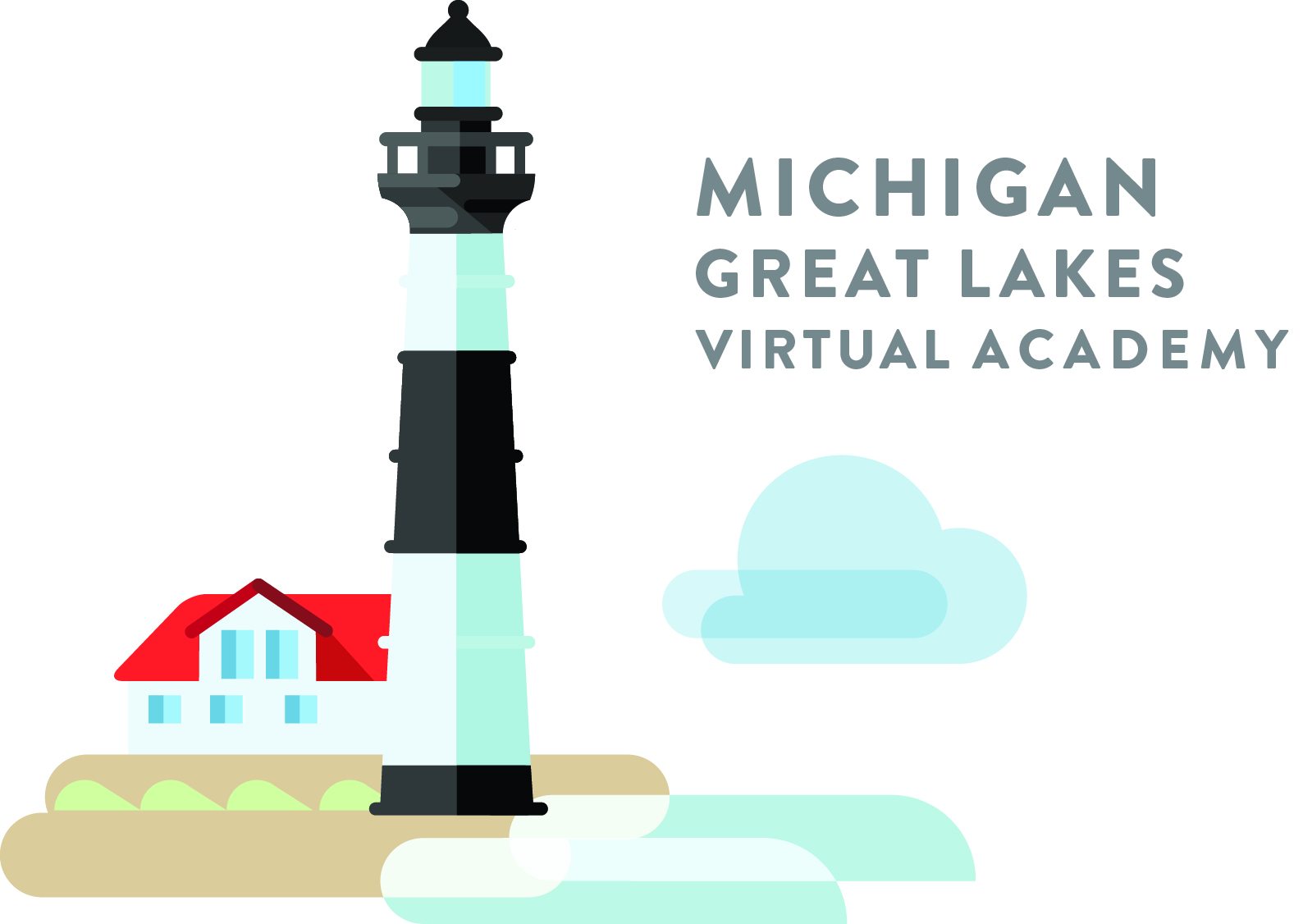 Creating the Student’s Account
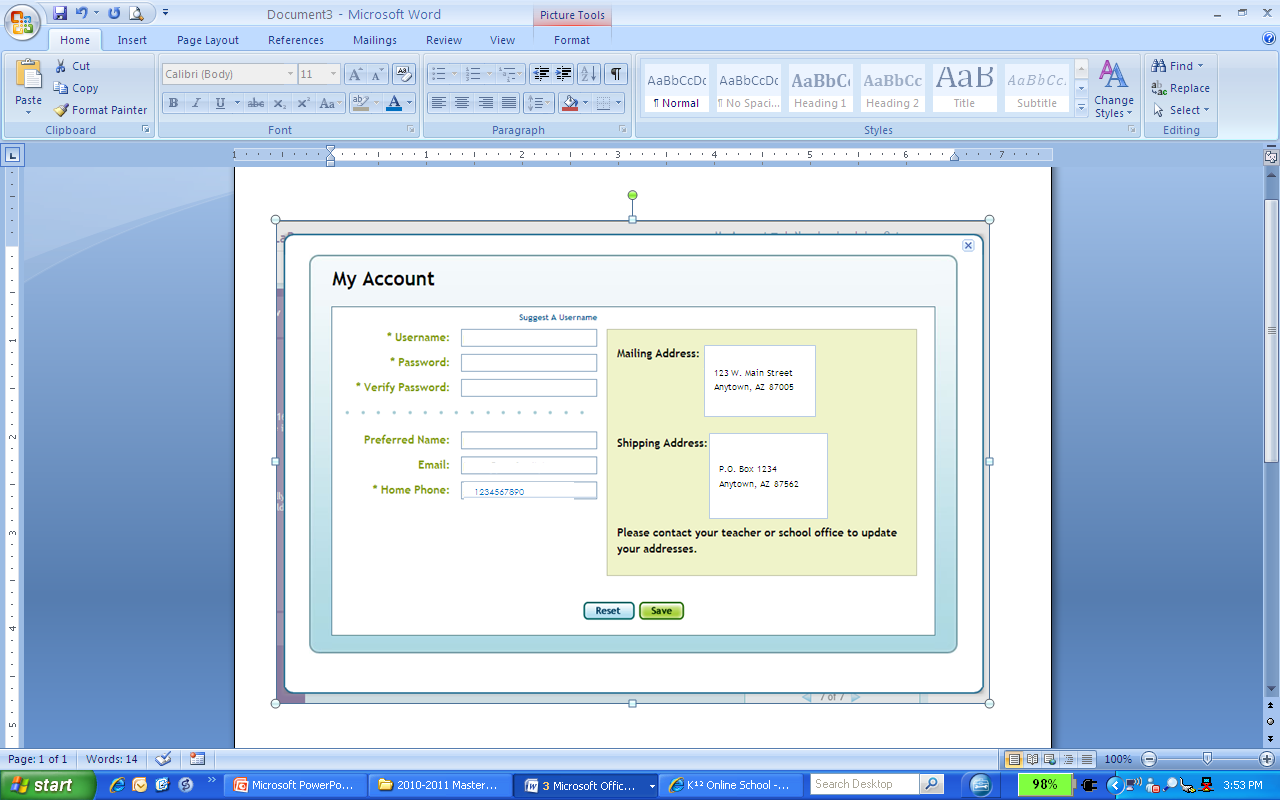 [Speaker Notes: Take the time to have them do this now.  Answer any questions now.
Complete the username, password, and verified password fields.  Verify the home phone, mailing and shipping addresses.  Make any changes to the home phone. Click on Save.  DONE!]
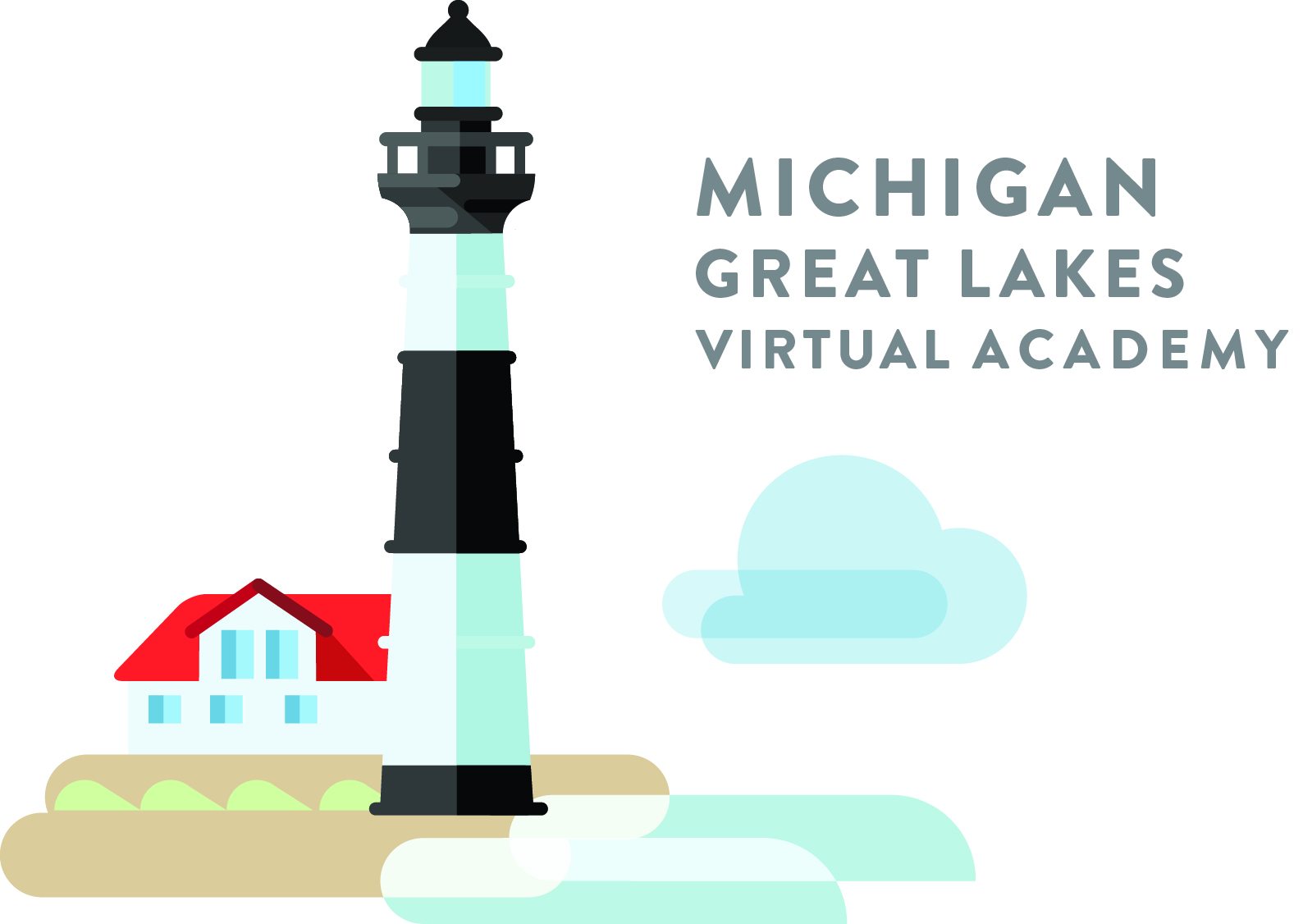 Accessing your Student’s CoursesOnline Learning Course
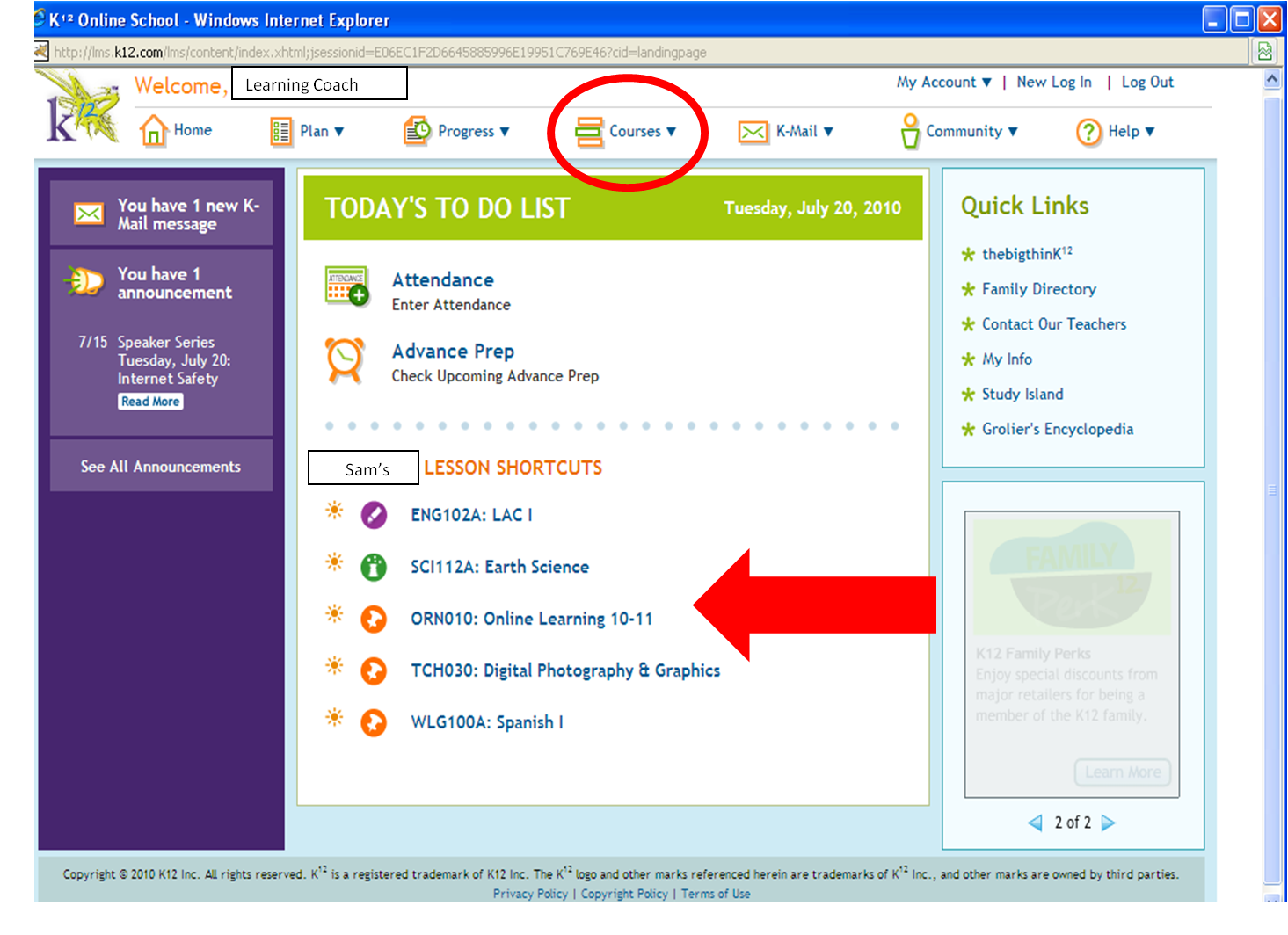 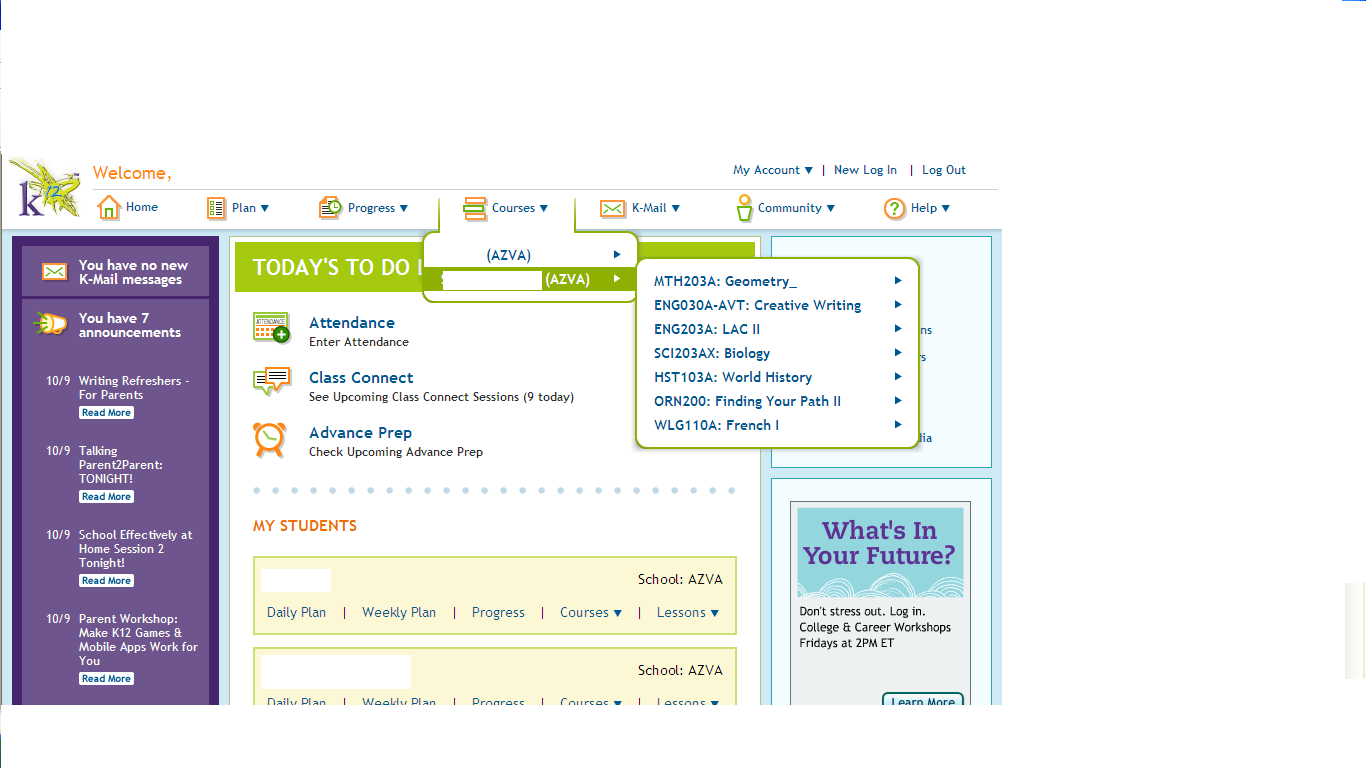 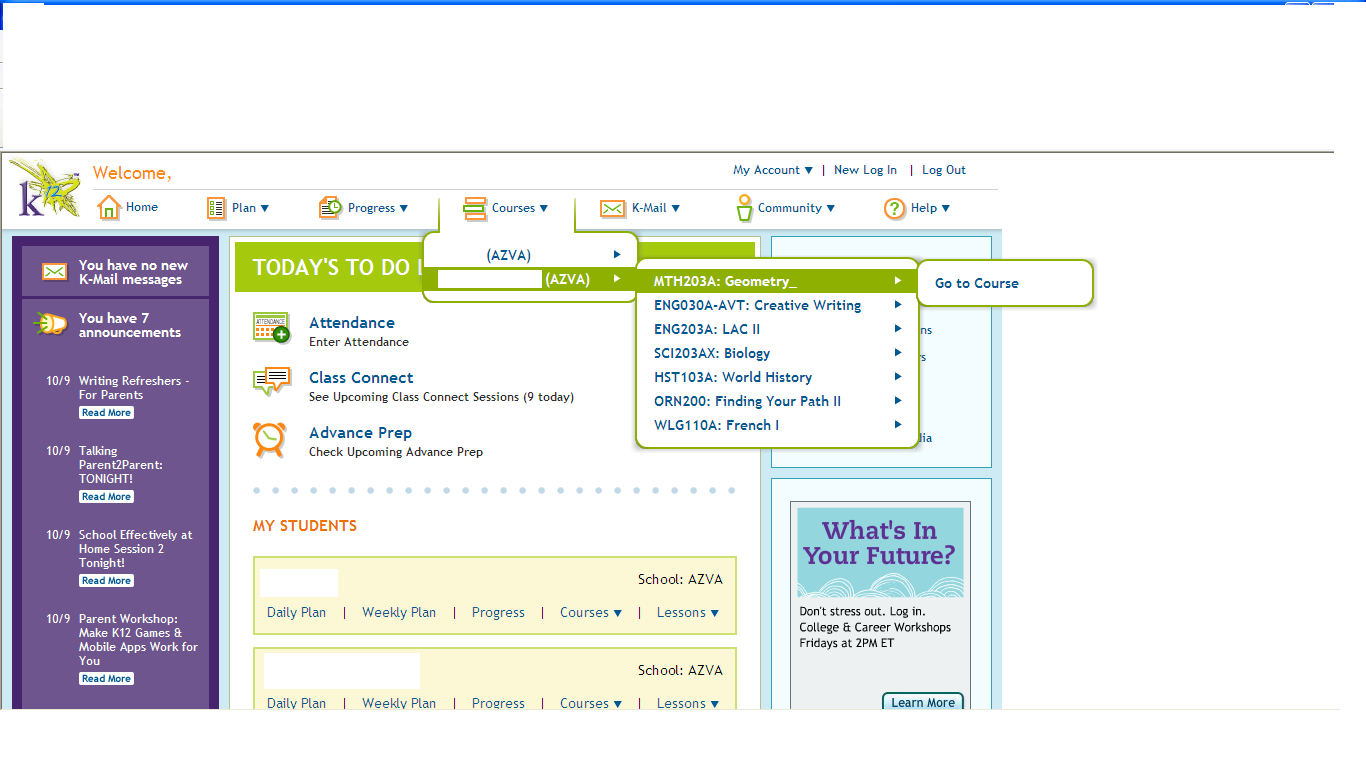 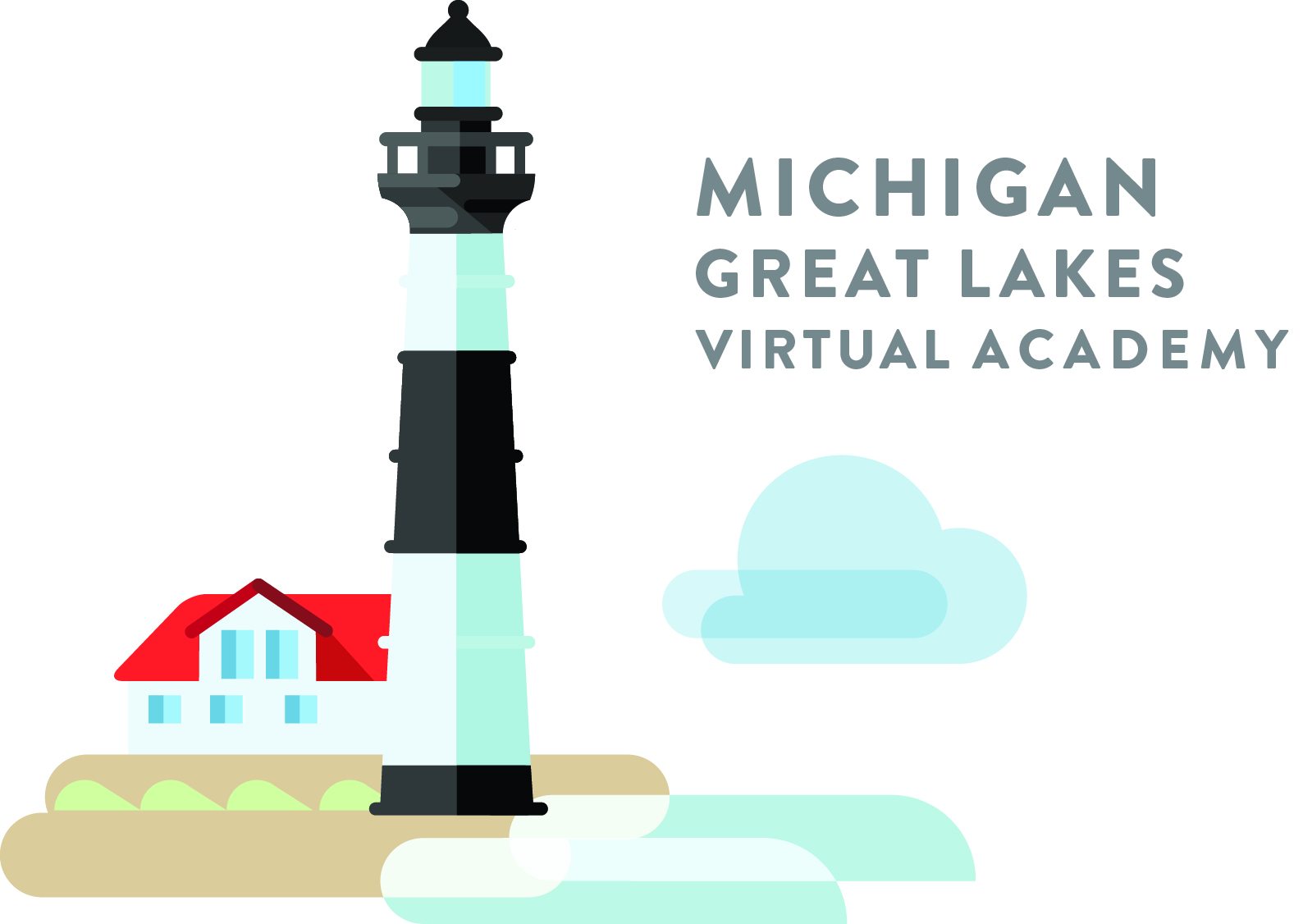 Caution Message
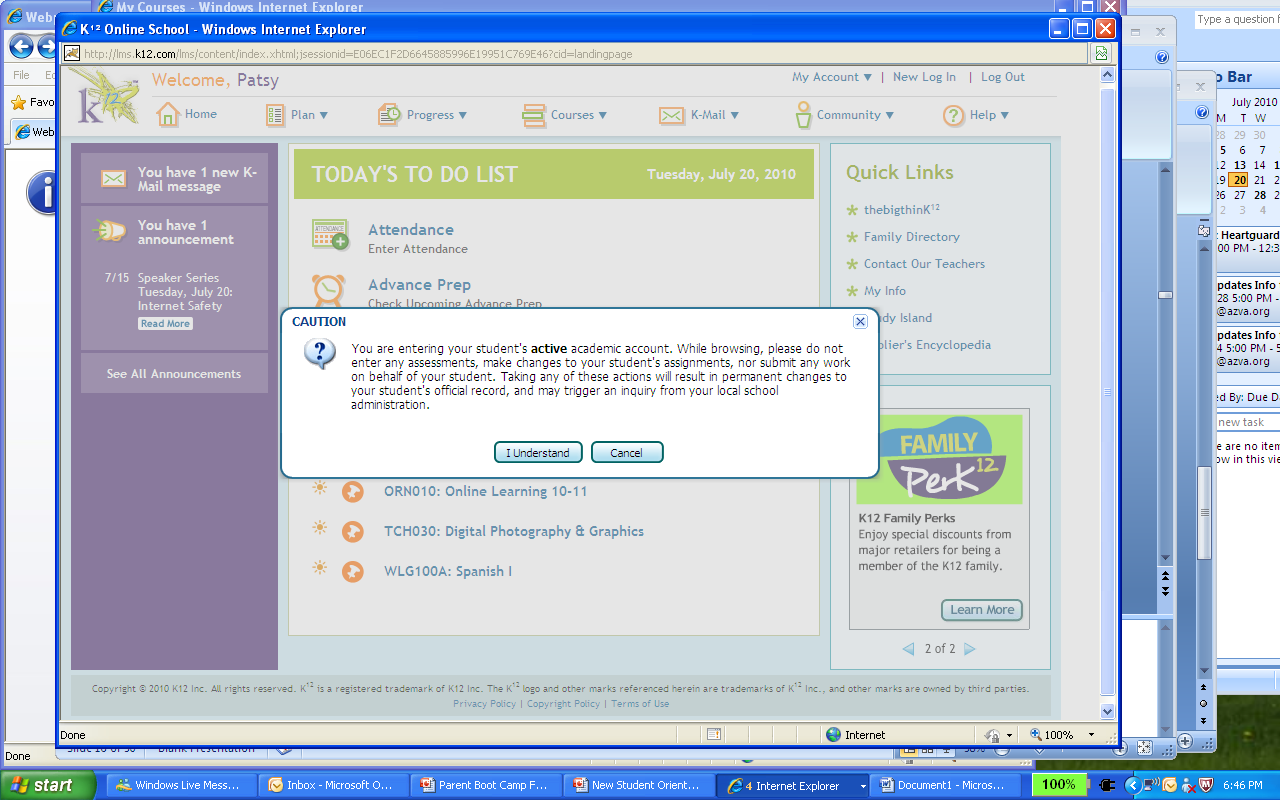 Click on “I Understand” to continue.
Mrs. Cichon
“Course List” will appear in a separate window
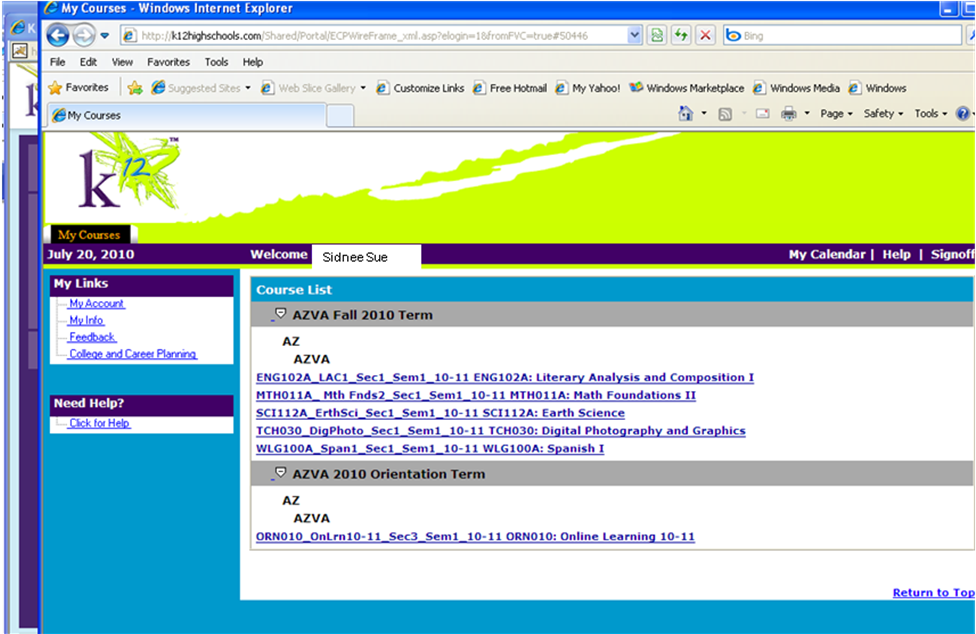 The first course students need to complete is Online Learning course.
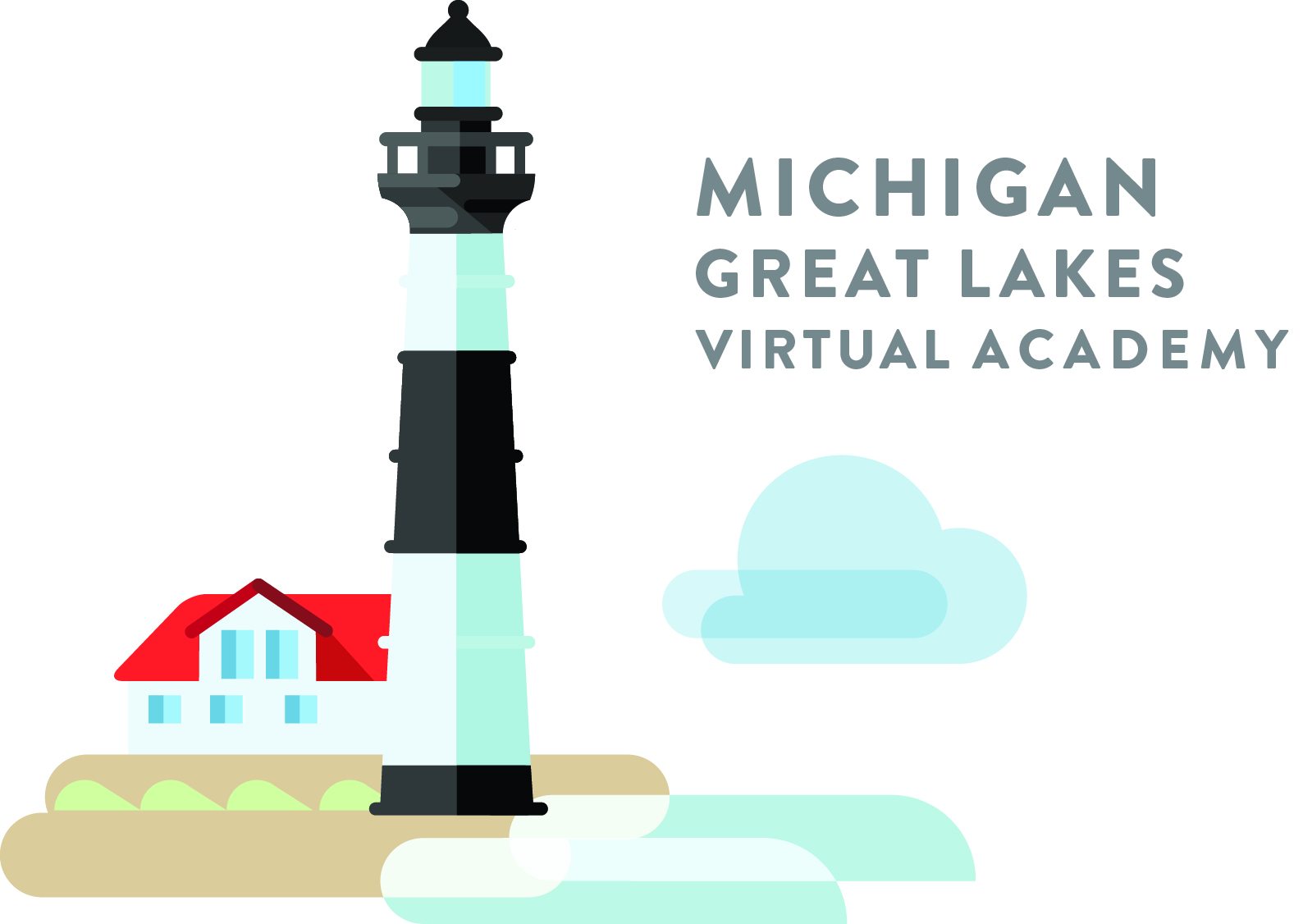 Online Learning Course
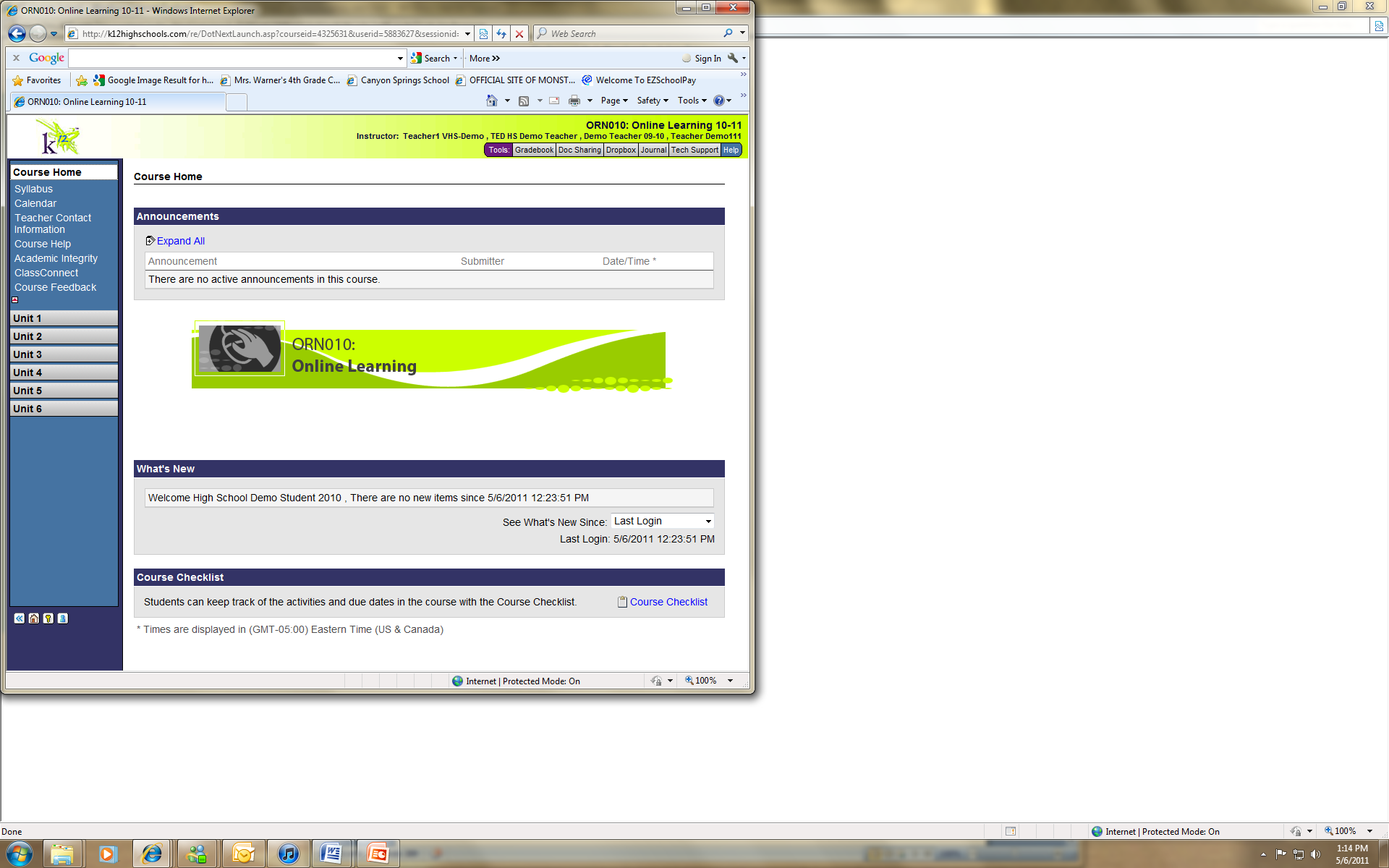 This is the first course your student should complete
This is exactly how the course looks when students log in from their student homepage, so students should pay attention to this too.
[Speaker Notes: Give brief intro of OL; explain that you will go over specific course items in the next slides (gradebook, dropbox, etc.)Also explain that this is exactly how the course looks when the student logs in from their homepage, so students should pay attention to this too!]
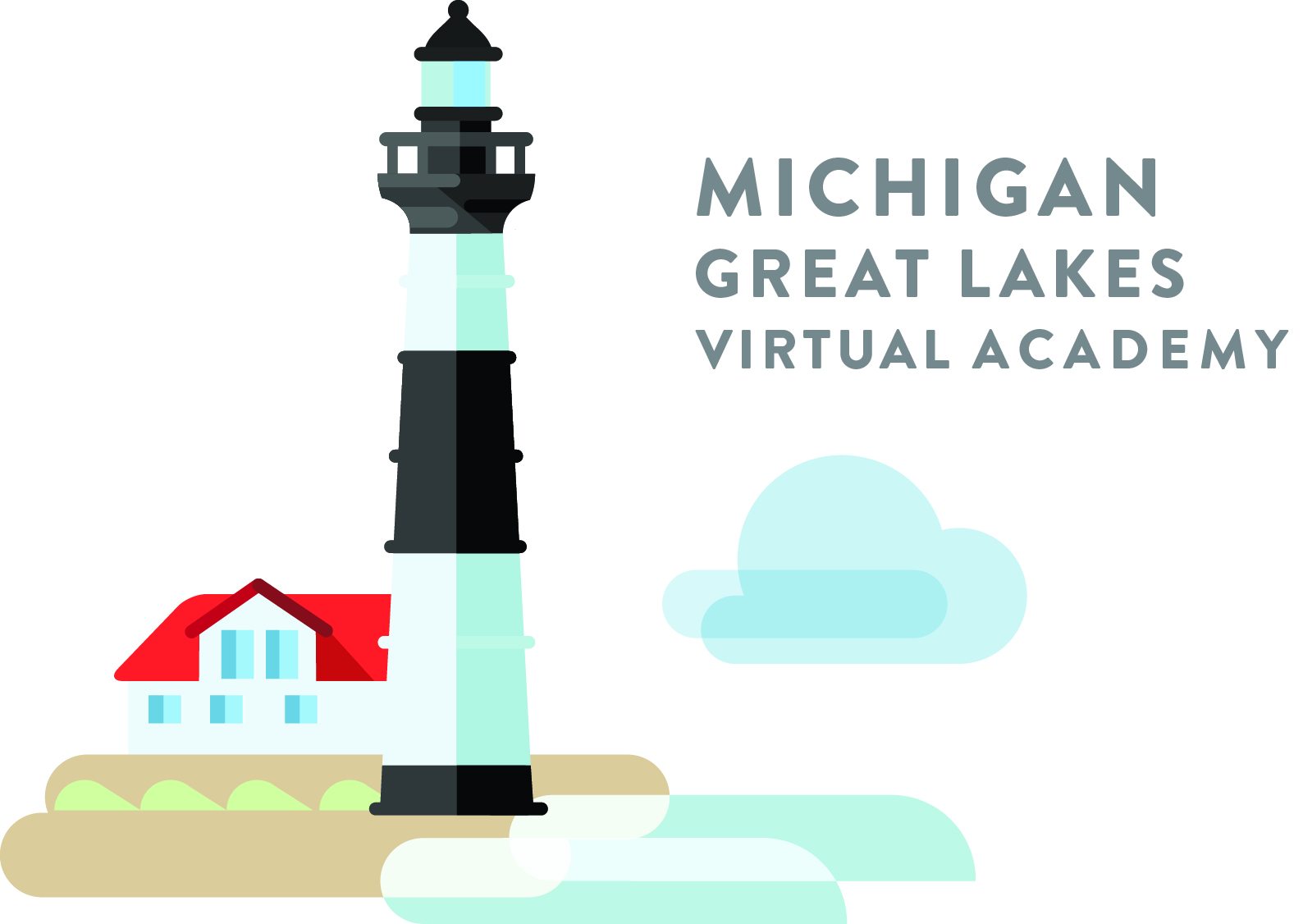 Checking the Grade Book and User Activity
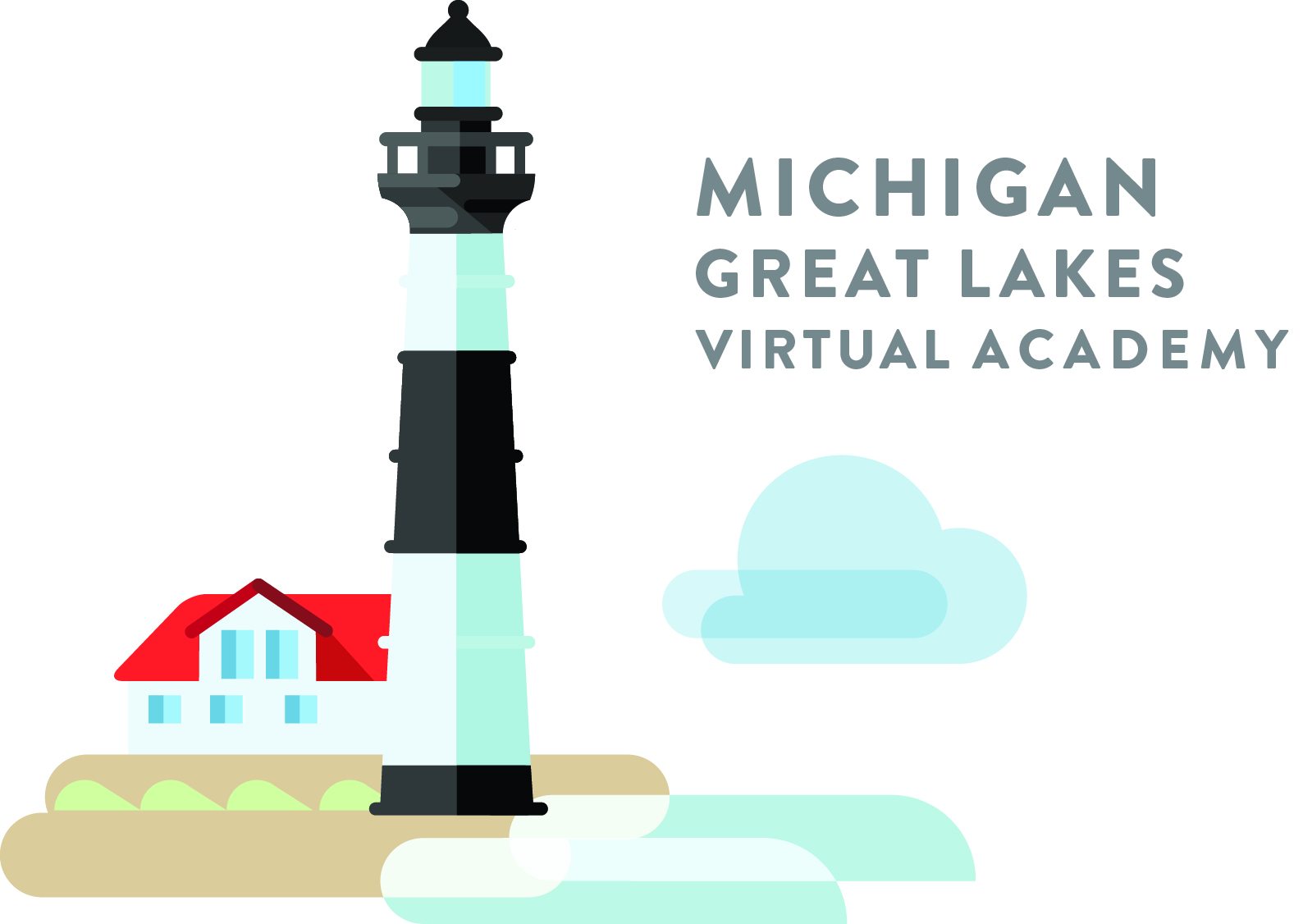 Click on the “Gradebook” tab…
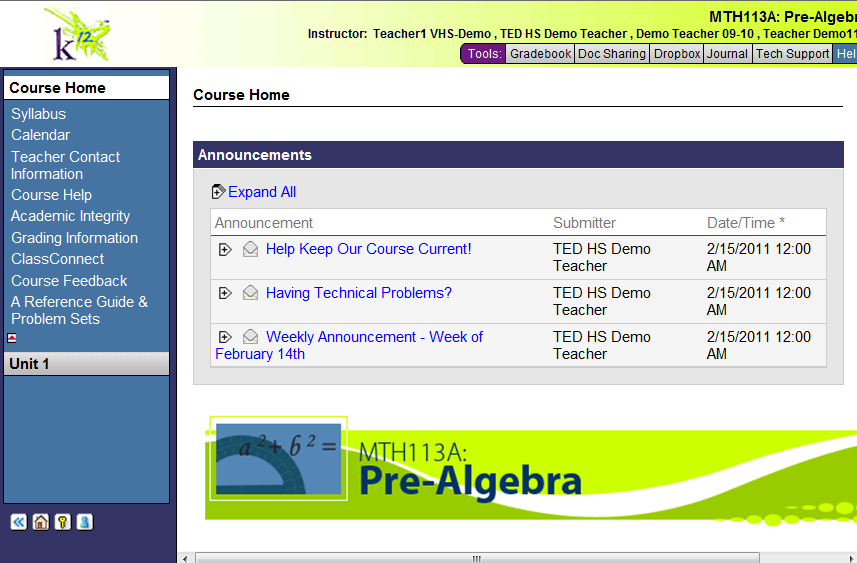 The course homepage is exactly what it will look like for students when they access the course through their Student account. I will let you know what the student homepage looks like later in the presentation.
[Speaker Notes: Explain that this course home page is exactly what it will look like for the student, and let them know you will show them the student homepage later in the presentation.]
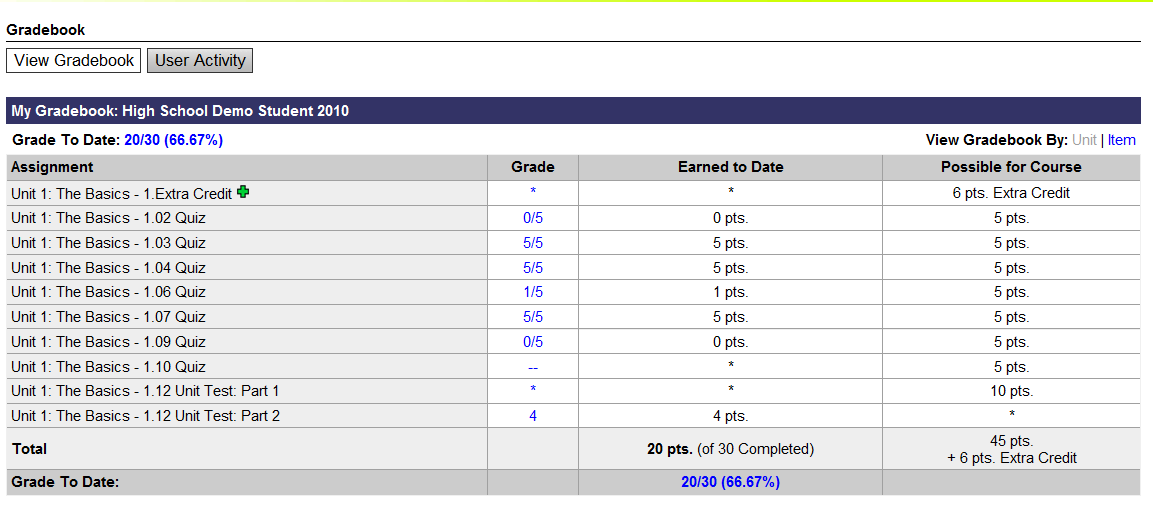 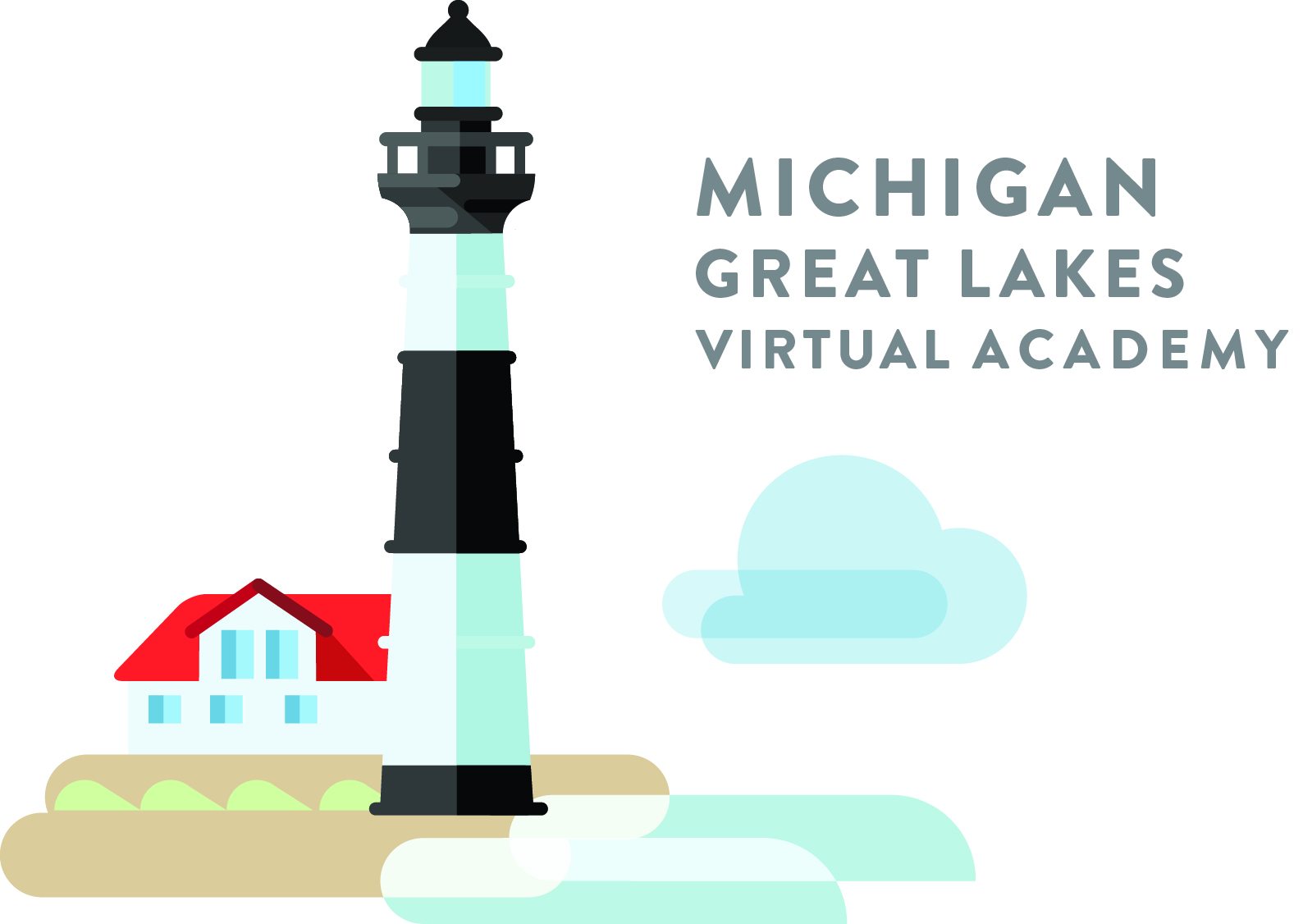 User Activity Summary
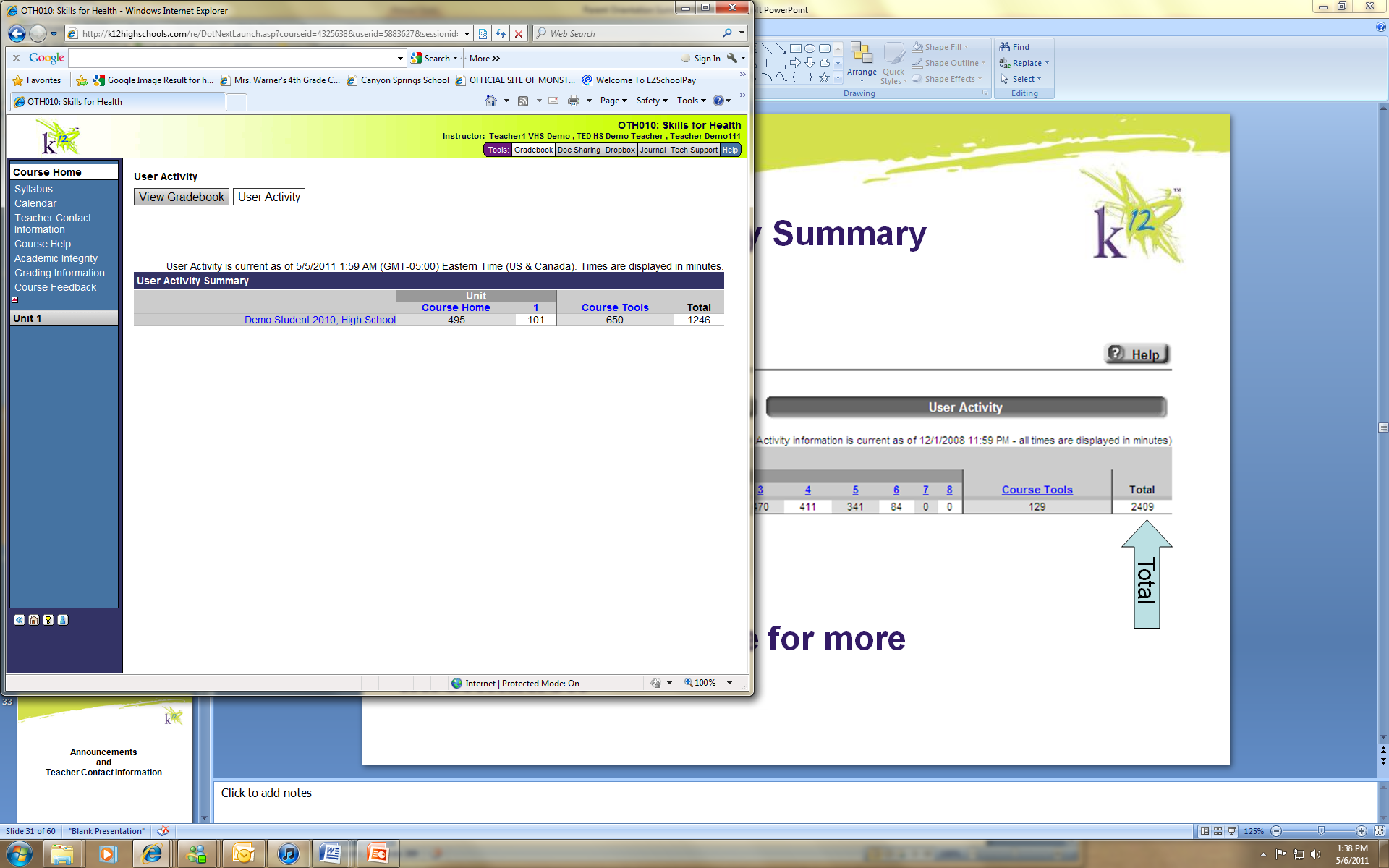 Total
Click on student name for more information
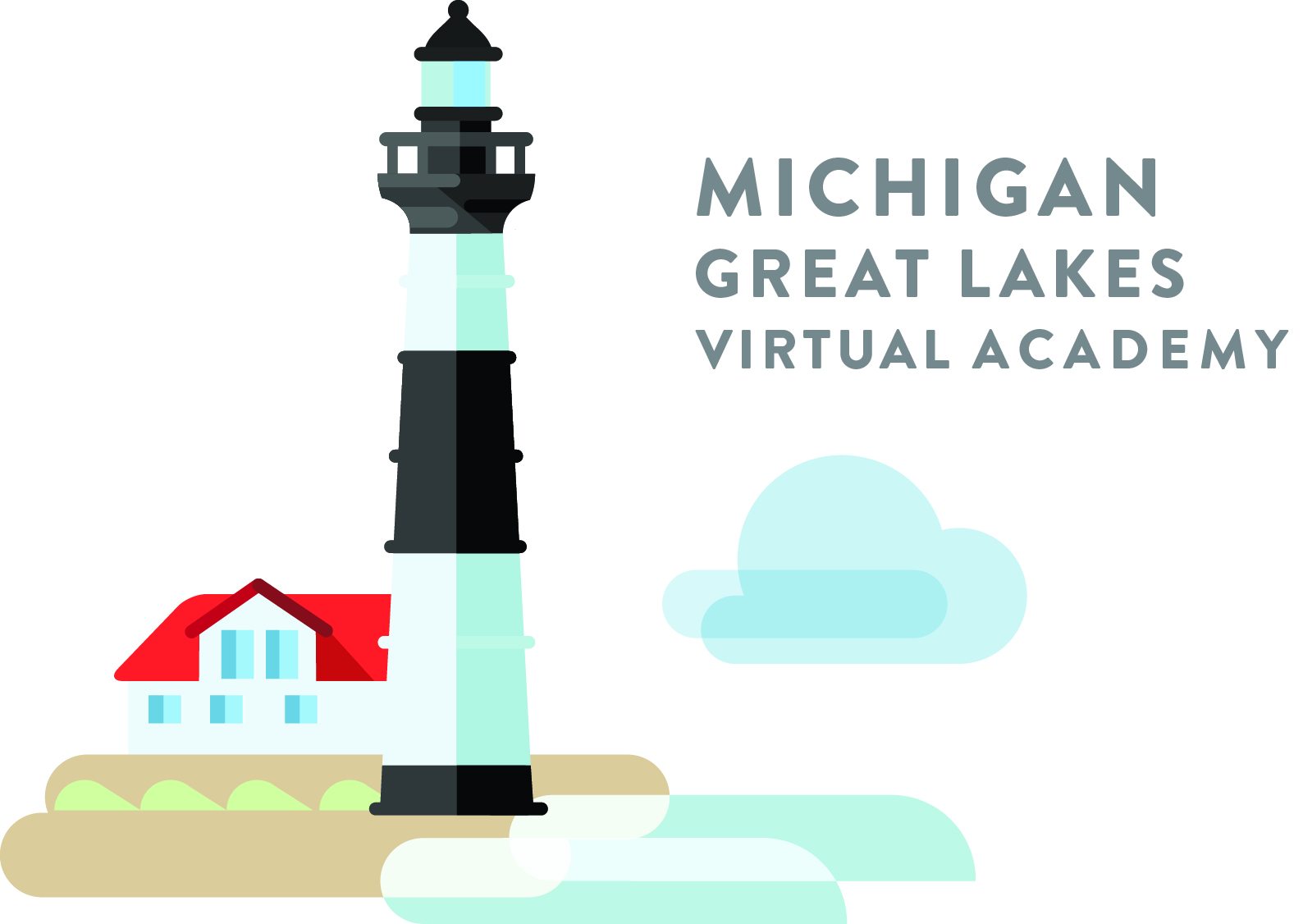 User Activity by Unit
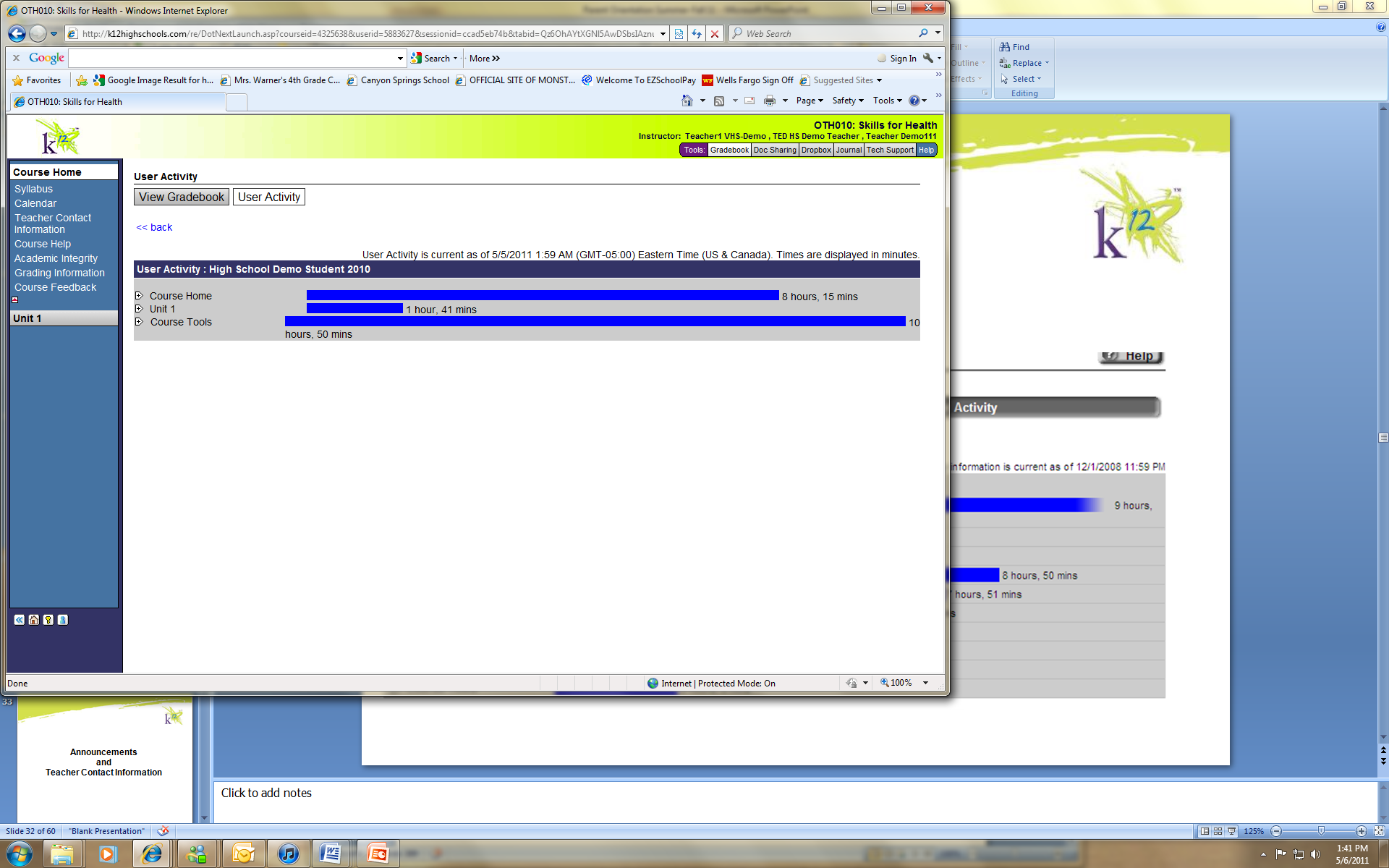 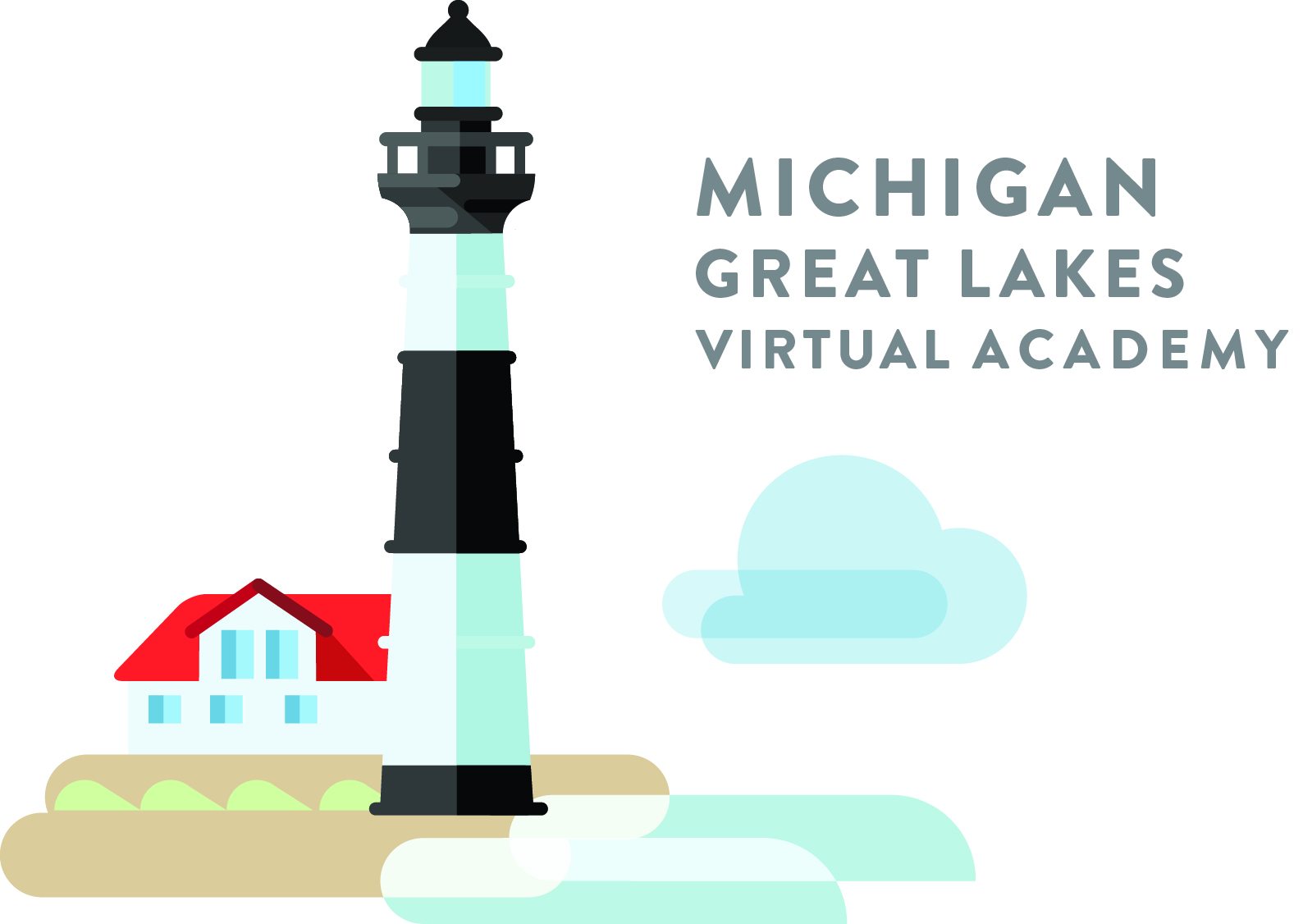 User Activity by Section
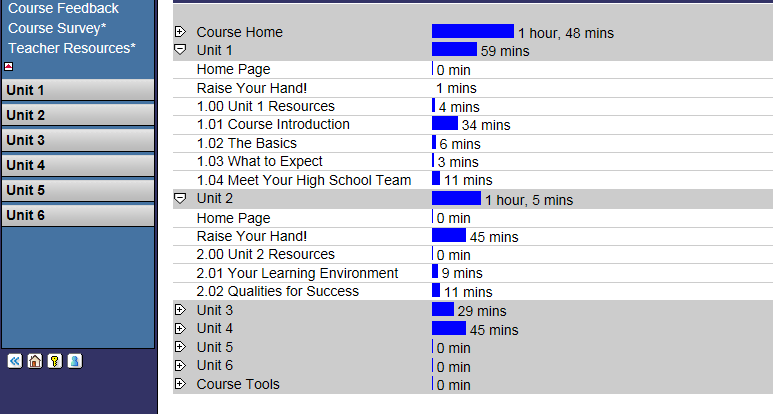 Click on the plus sign next to each unit to see how many minutes the student spent in each section
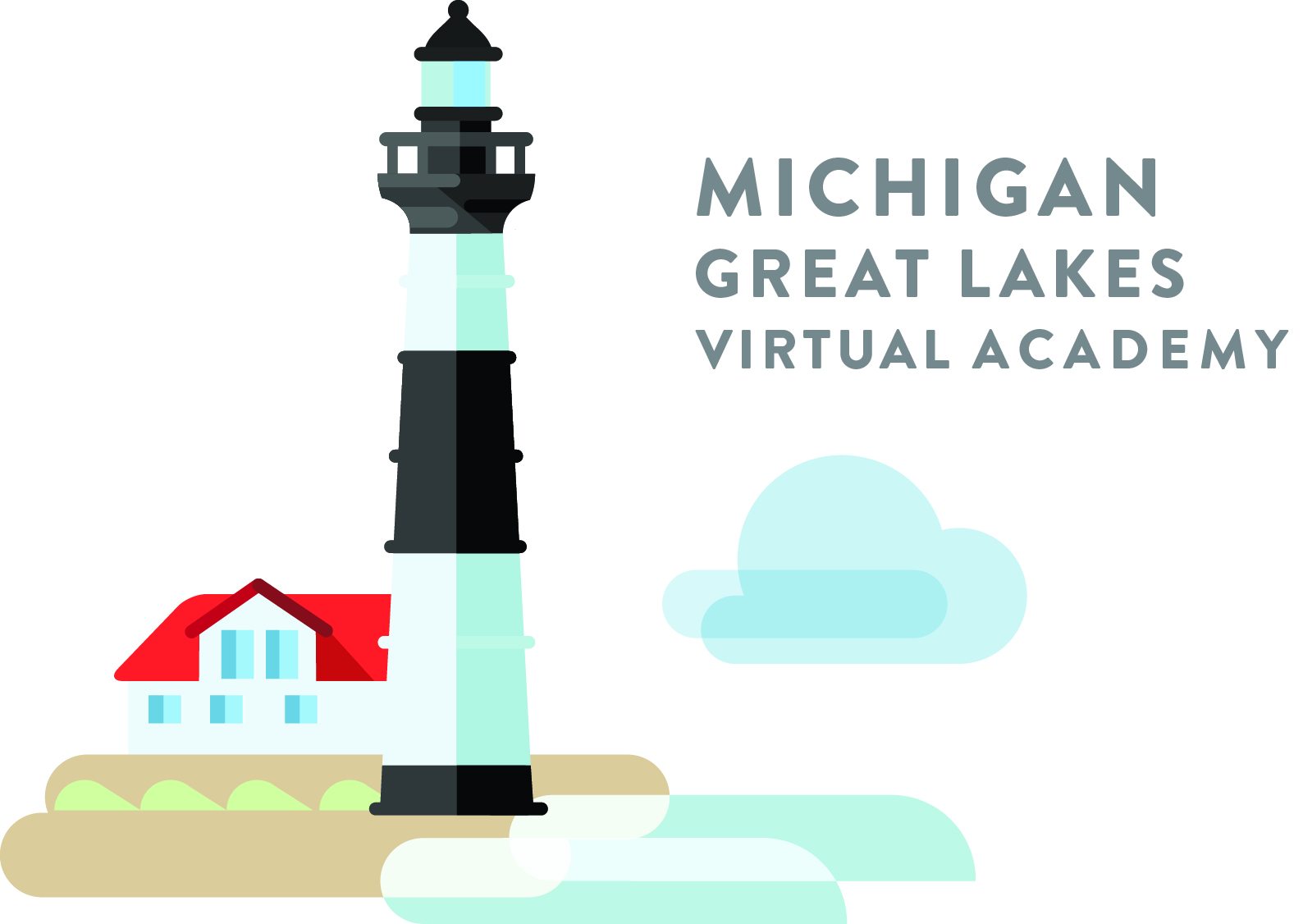 Announcements 
and Teacher Contact Information
Once in the class, click on the Weekly Assignment announcement.
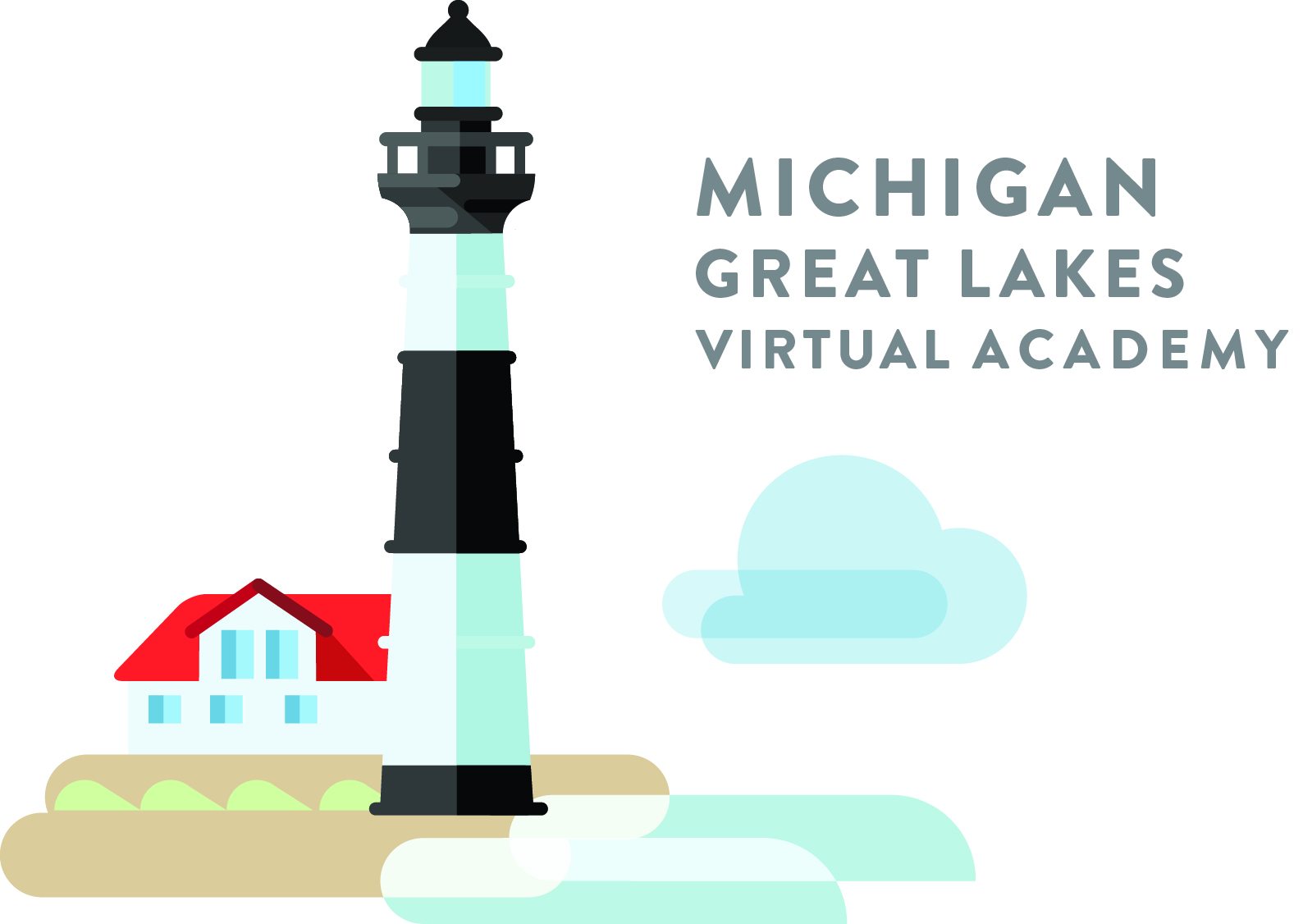 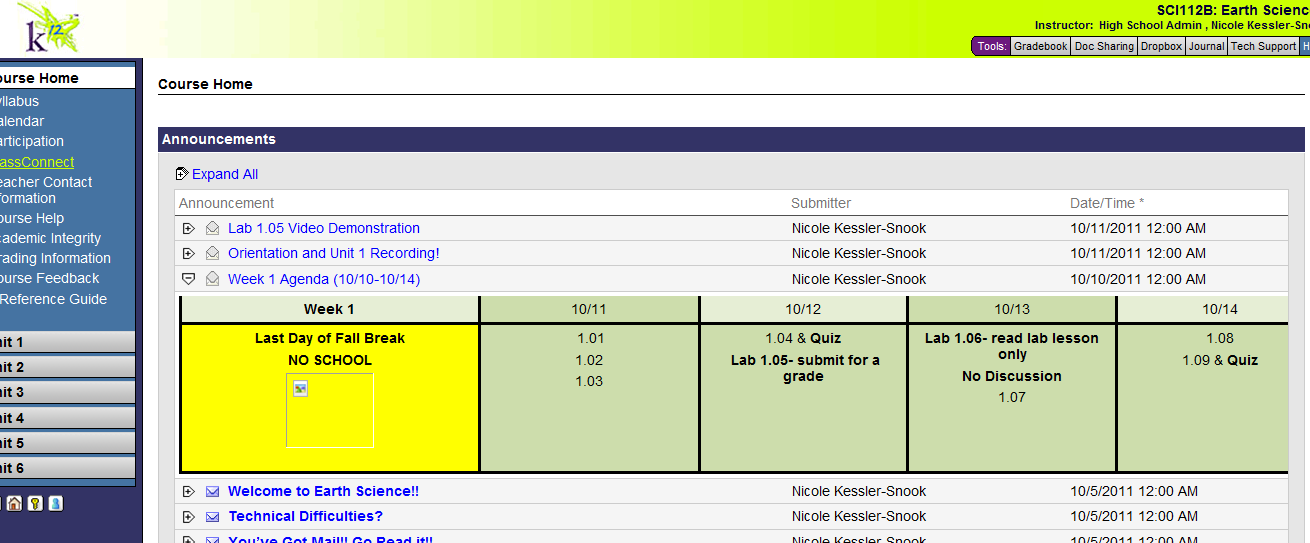 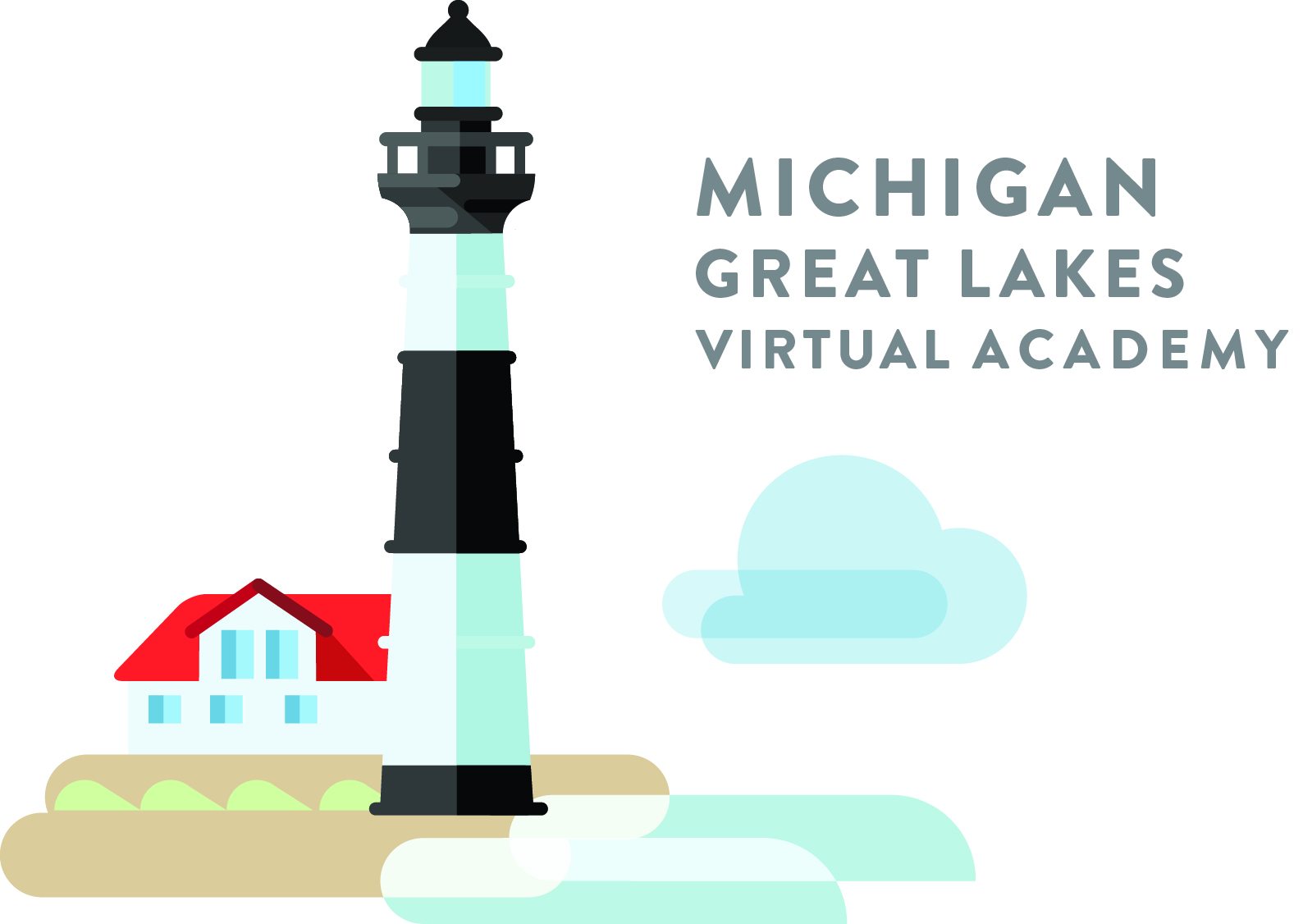 Locating the Teacher Contact Information
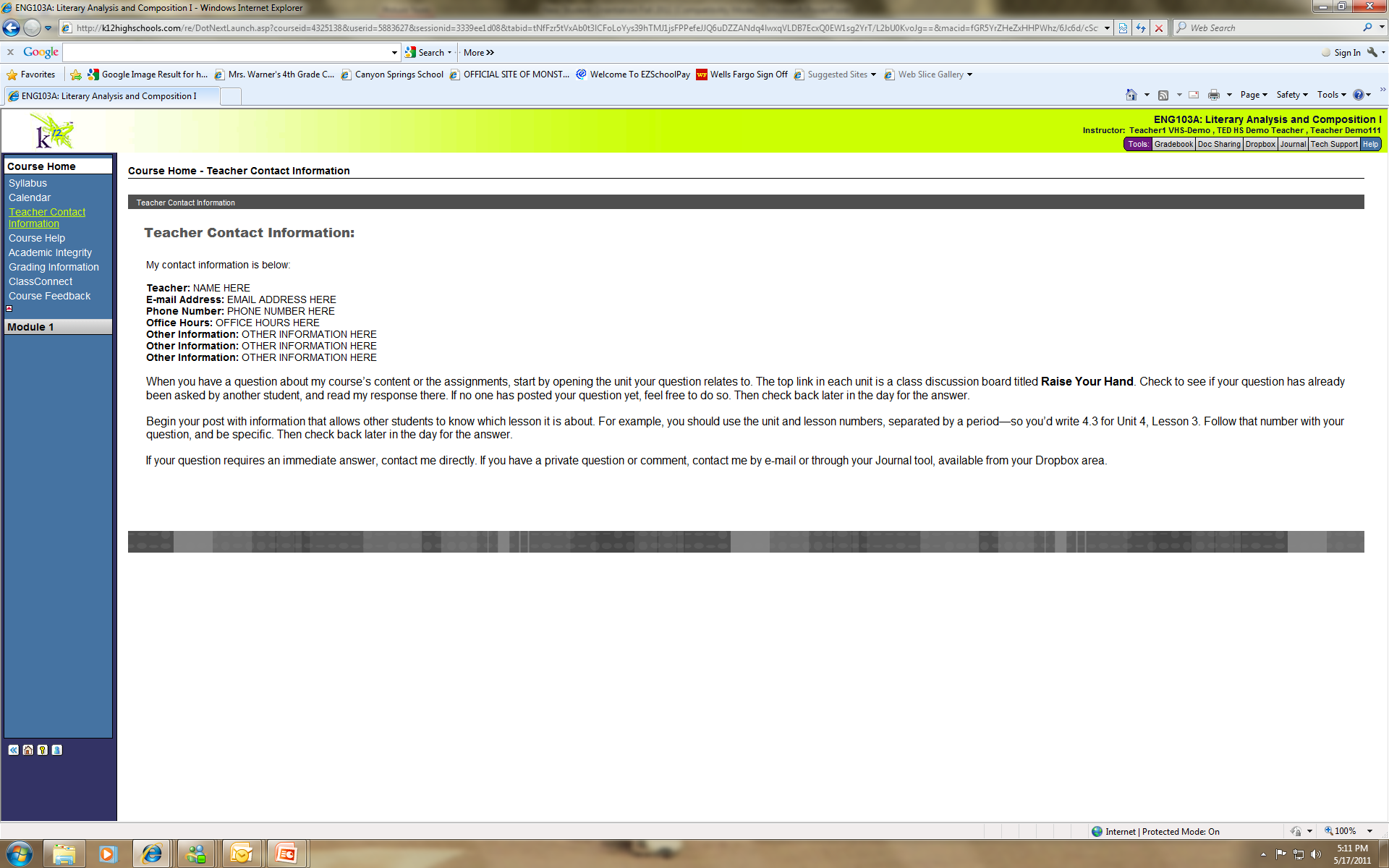 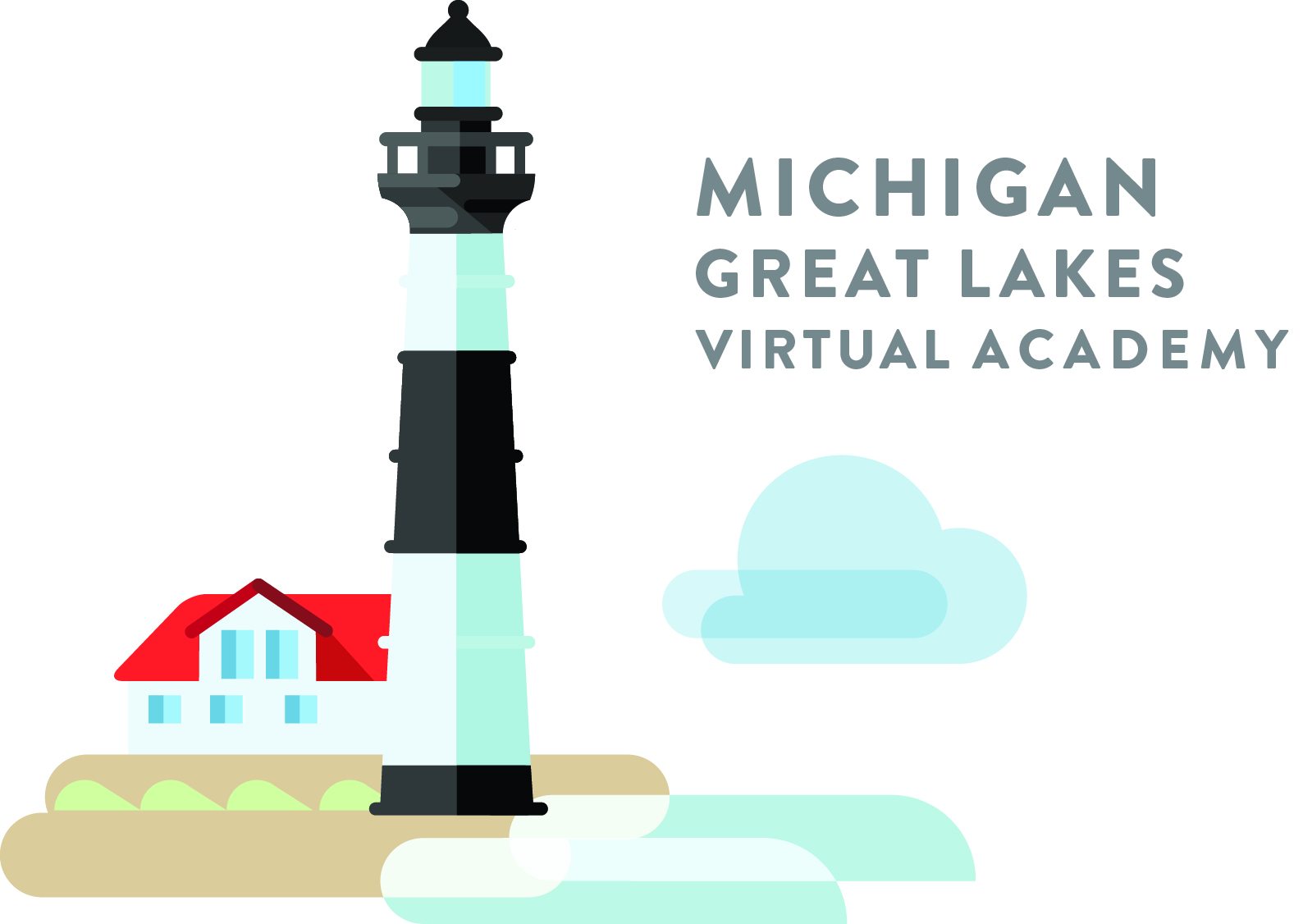 Instructional Time 
and 
Logging Attendance
Instructional Time
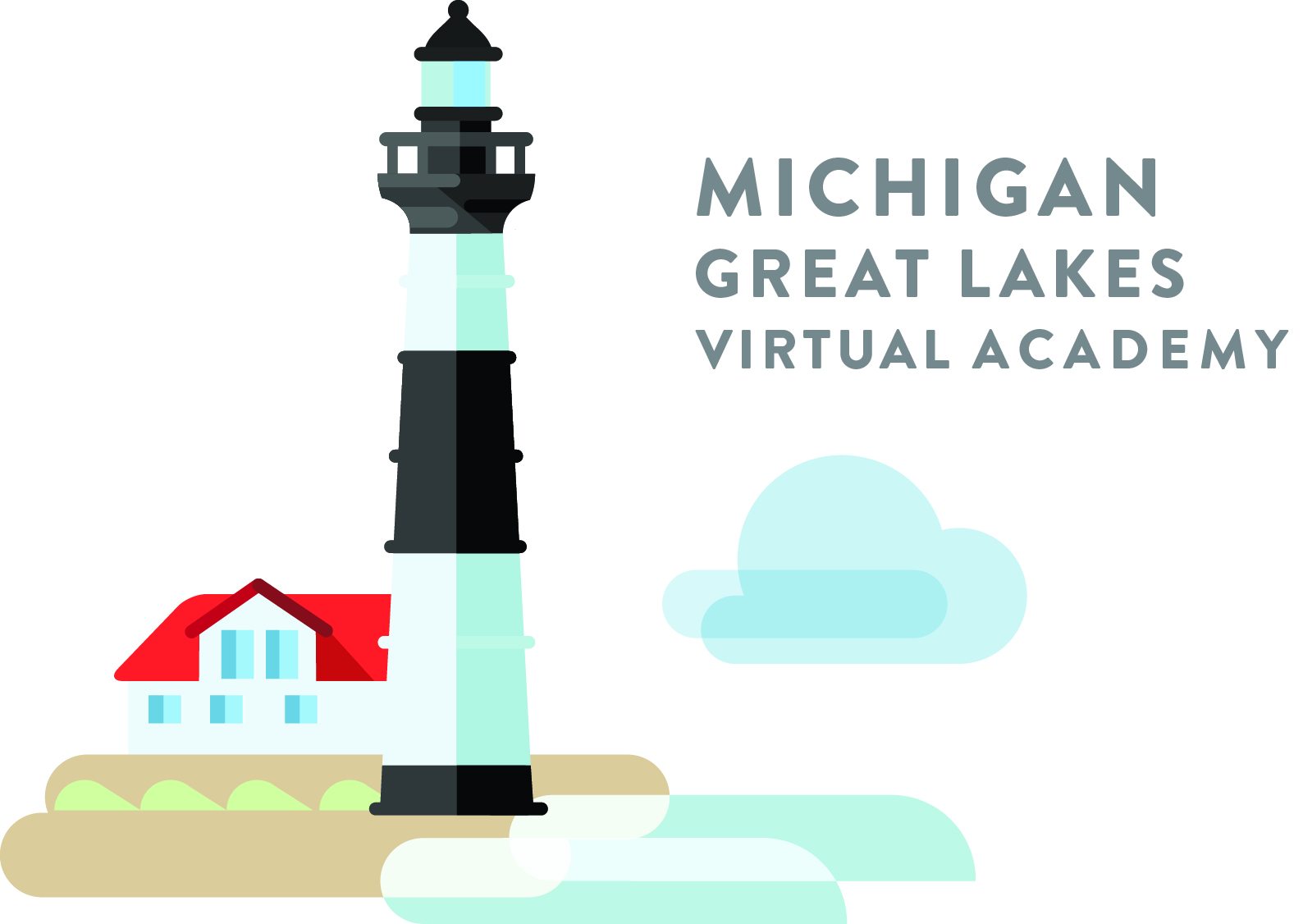 Kindergarten – 12th Grade Need 1,098 Hours of Instruction – State Law
Your student must spend a minimum of 6 hours and 20 minutes per day on coursework.

Students must attend homeroom sessions when scheduled.

Students must attend live academic and support sessions when scheduled.

You must login and record attendance every day!

Students are required to follow the school calendar. Instructional time can be entered on any day (e.g., weekends, holidays, etc.). 
Students are expected to log into the OLS (K-8) LMS (9-12) each scheduled school calendar day.
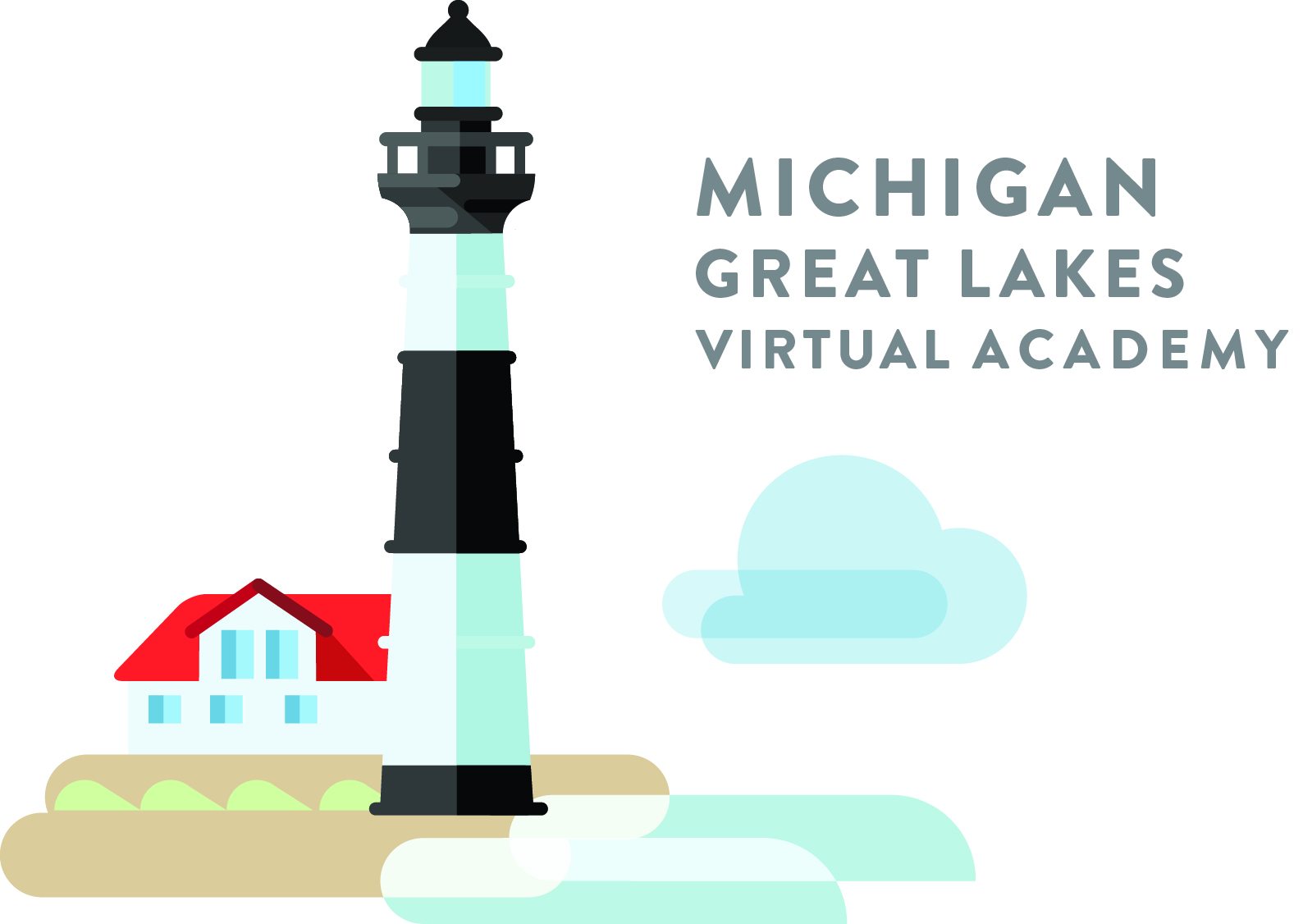 Attendance and Truancy
We, as well as the Michigan Department of Education, take your student’s attendance very seriously.  Students achieve when they are present and engaged in the learning.  

YOU MUST LOGIN EVERY DAY!

5 Absences = Letter
8 Absences = Meet with Admin/Teacher to develop a Success Plan
10 Absences = Truancy Proceedings/Possible withdrawal from MGLVA
2014 – 2015 School YearAcademic Calendar* Subject to change
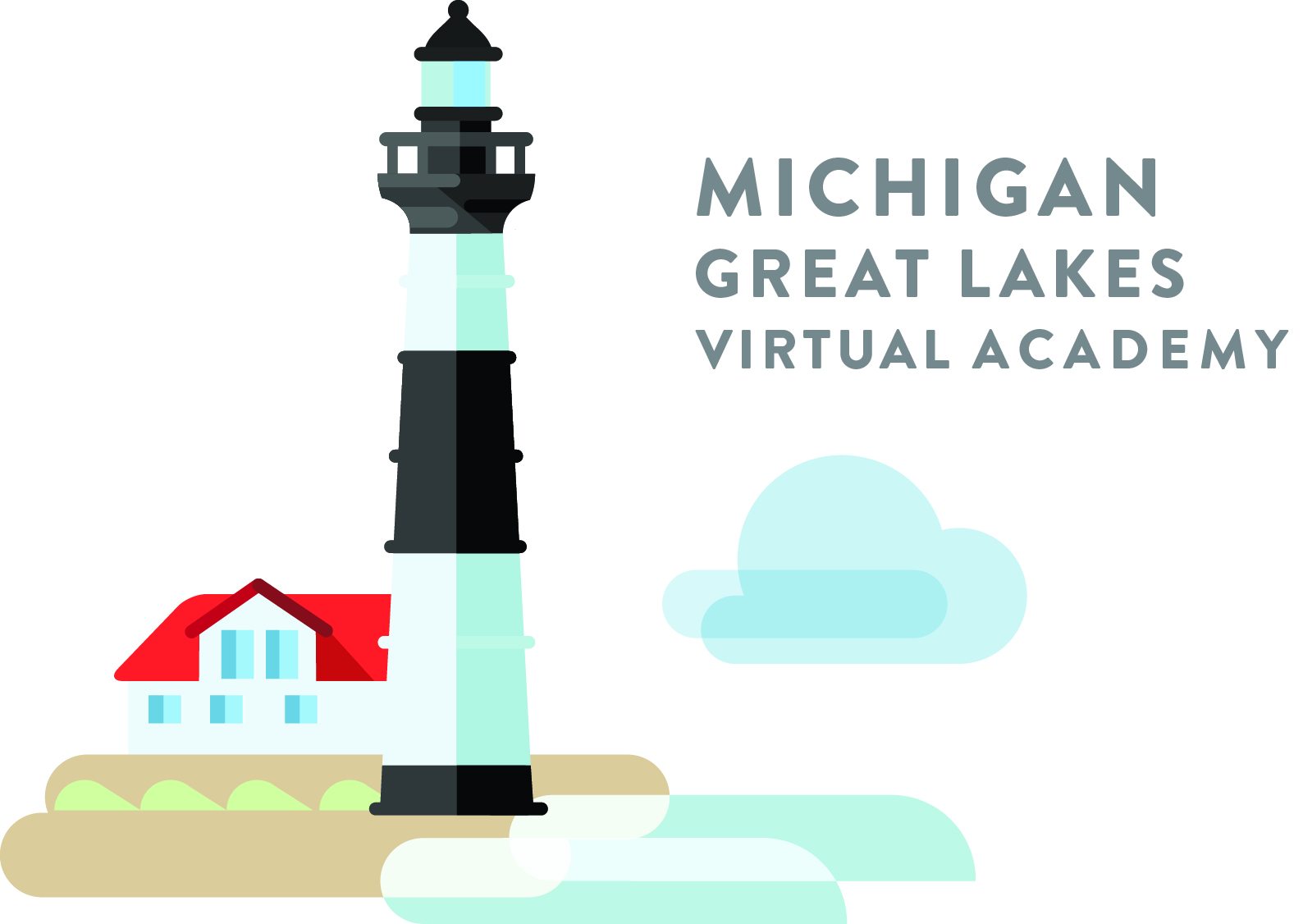 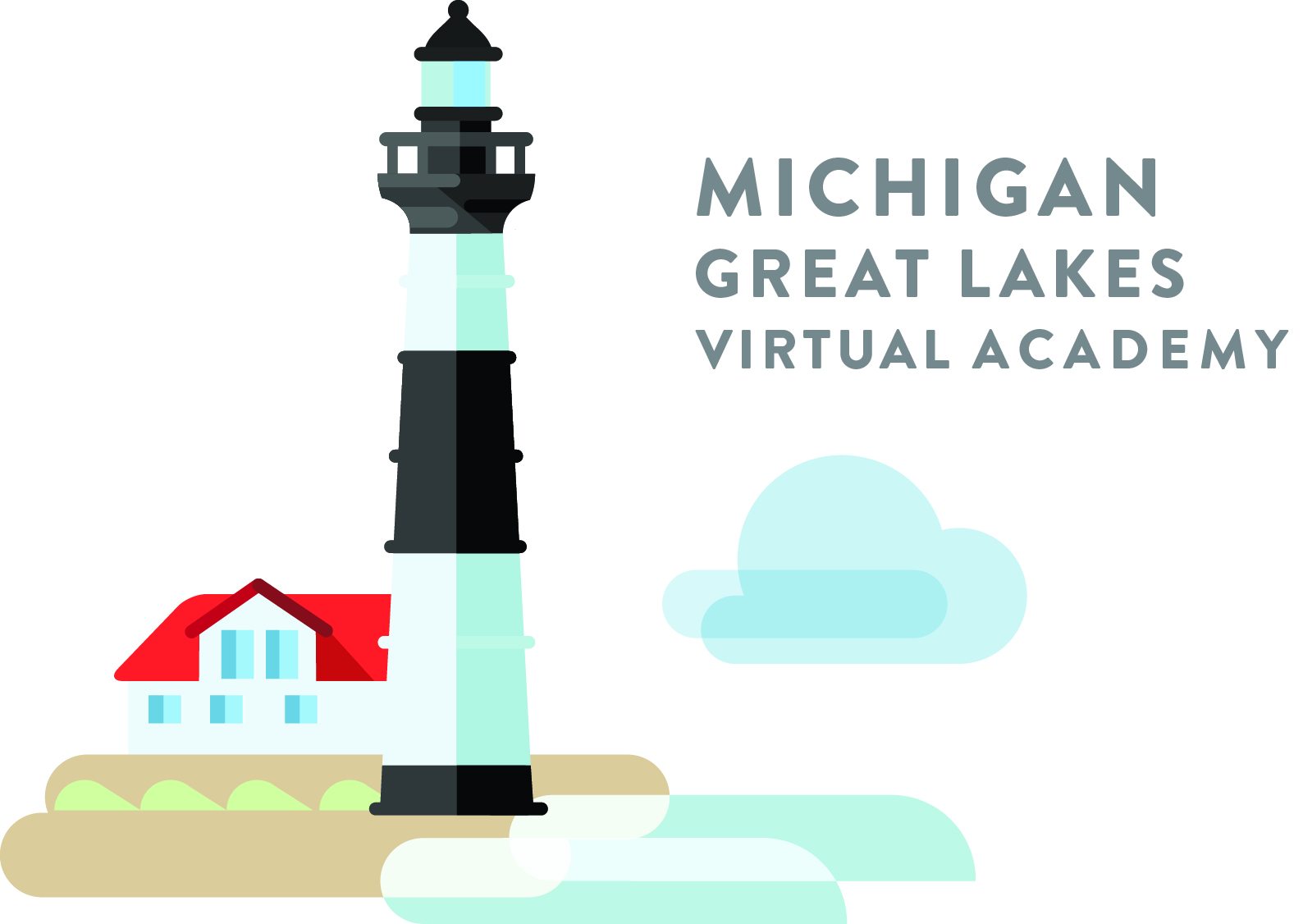 Entering Attendance
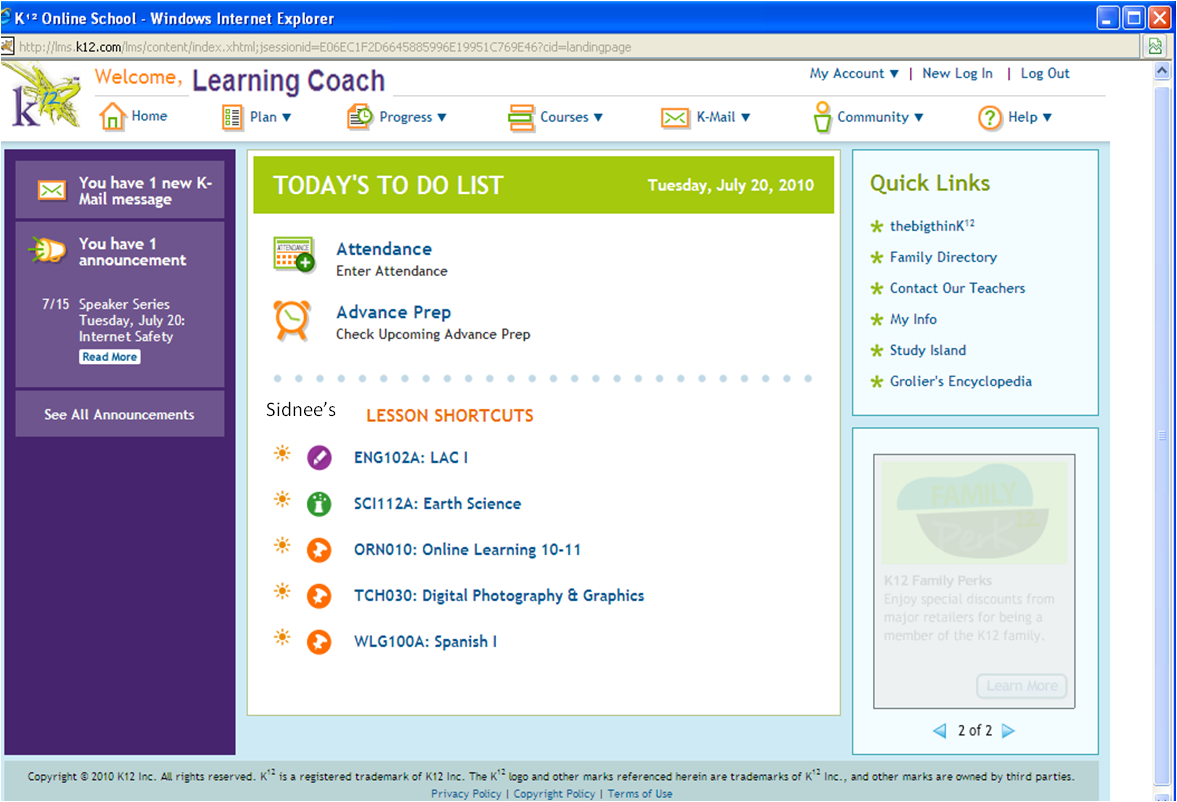 Sidnee’s Attendance
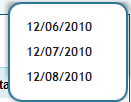 How do I enter attendance for a day my student is unable to school? Excused absence
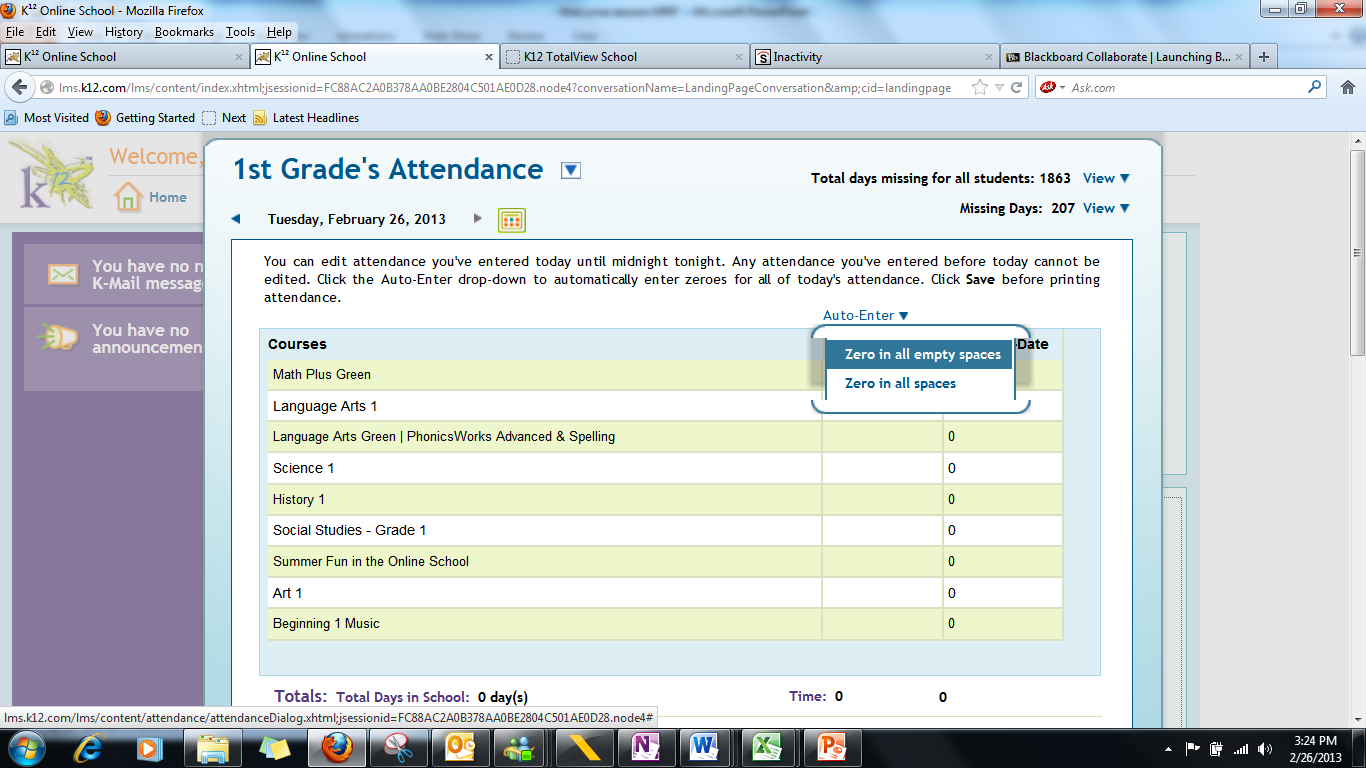 Click on the Auto Enter feature located right above the “Enter Time” column.
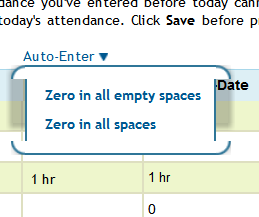 And then choose “Zero’s in all empty spaces”.
[Speaker Notes: FSL
Discuss absences – excused = zero’s.  Unexcused = blank.
Discuss attendance policies.]
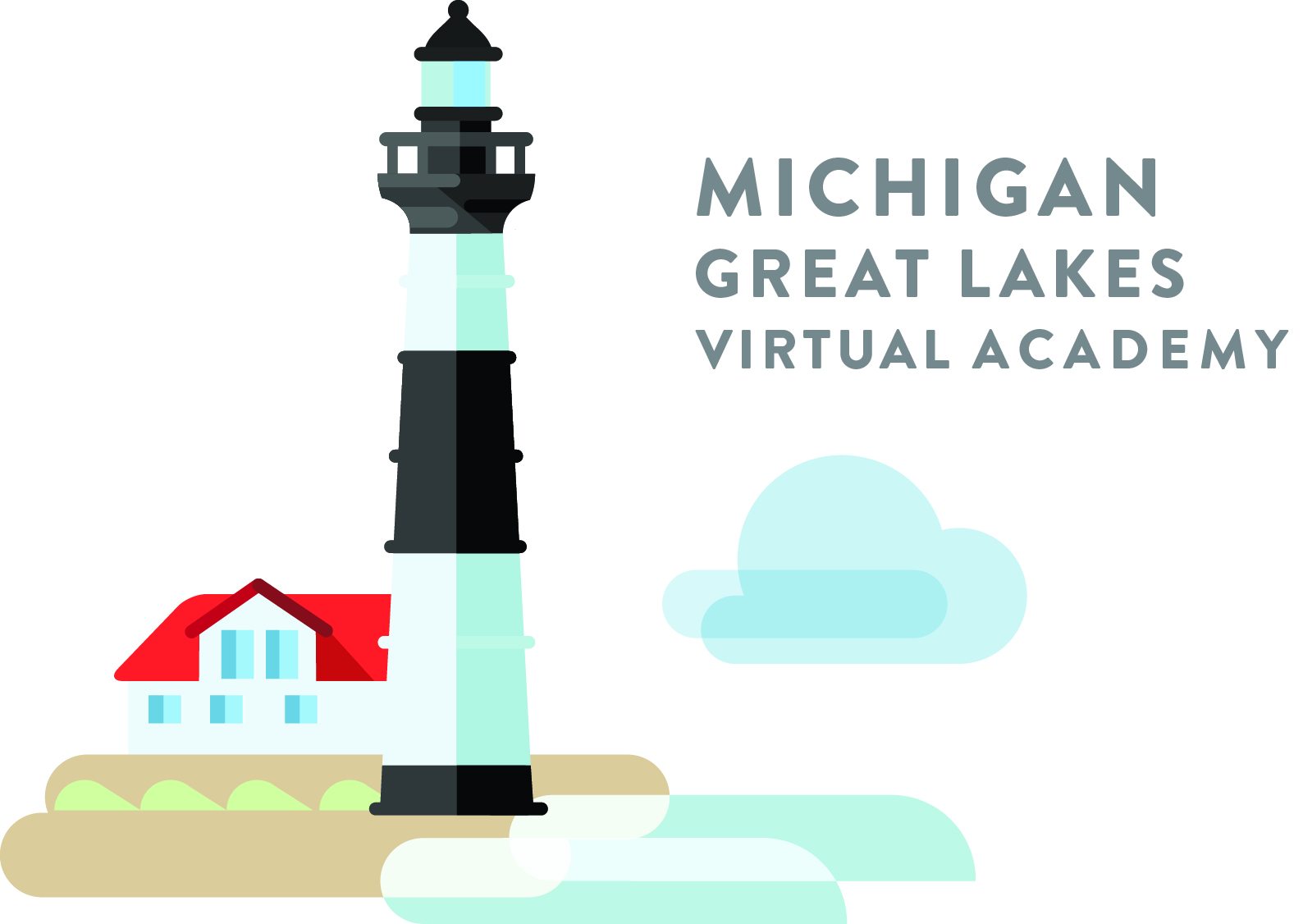 Student Dashboard
(also known as the Student Homepage)

Students, please log in to www.k12.com
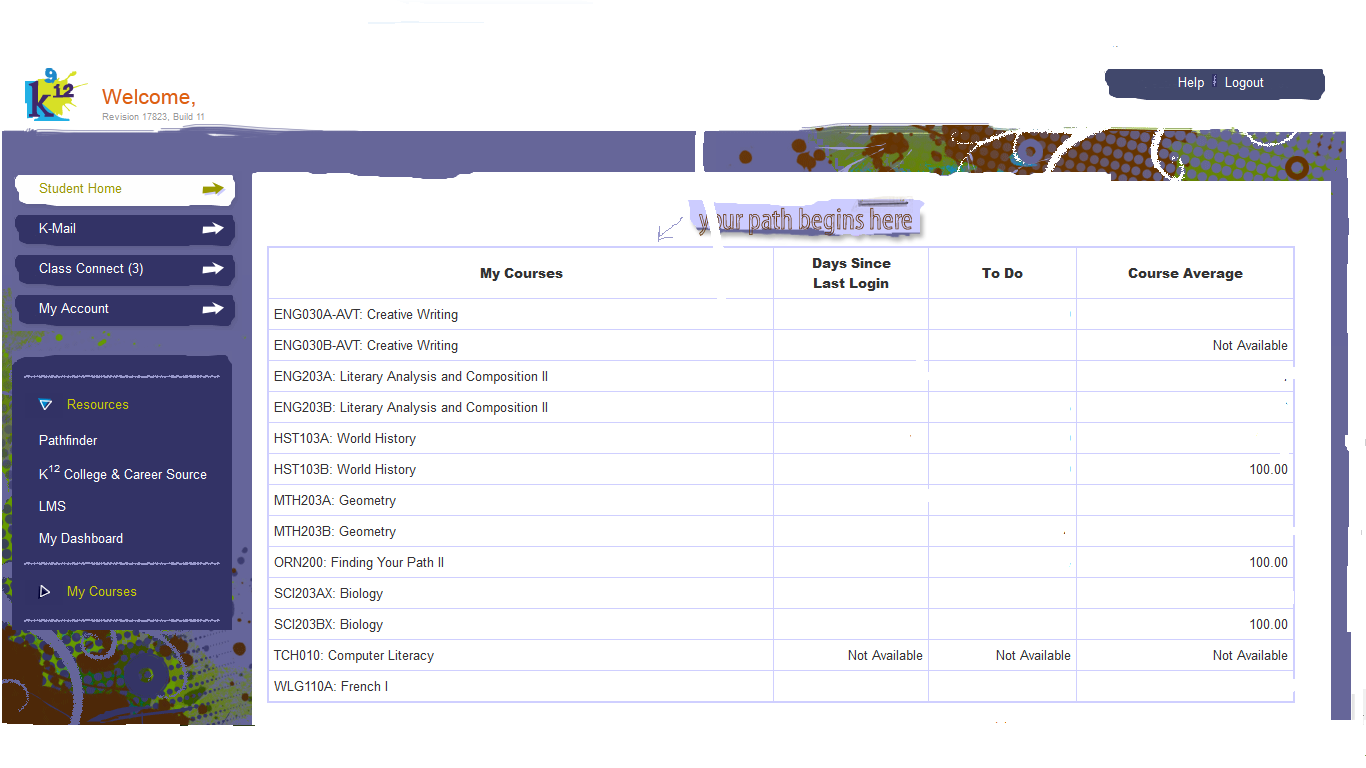 Student Dashboard
Click on the course you
want to enter.
High School (LMS) Sample Course List (Class Connects) Example
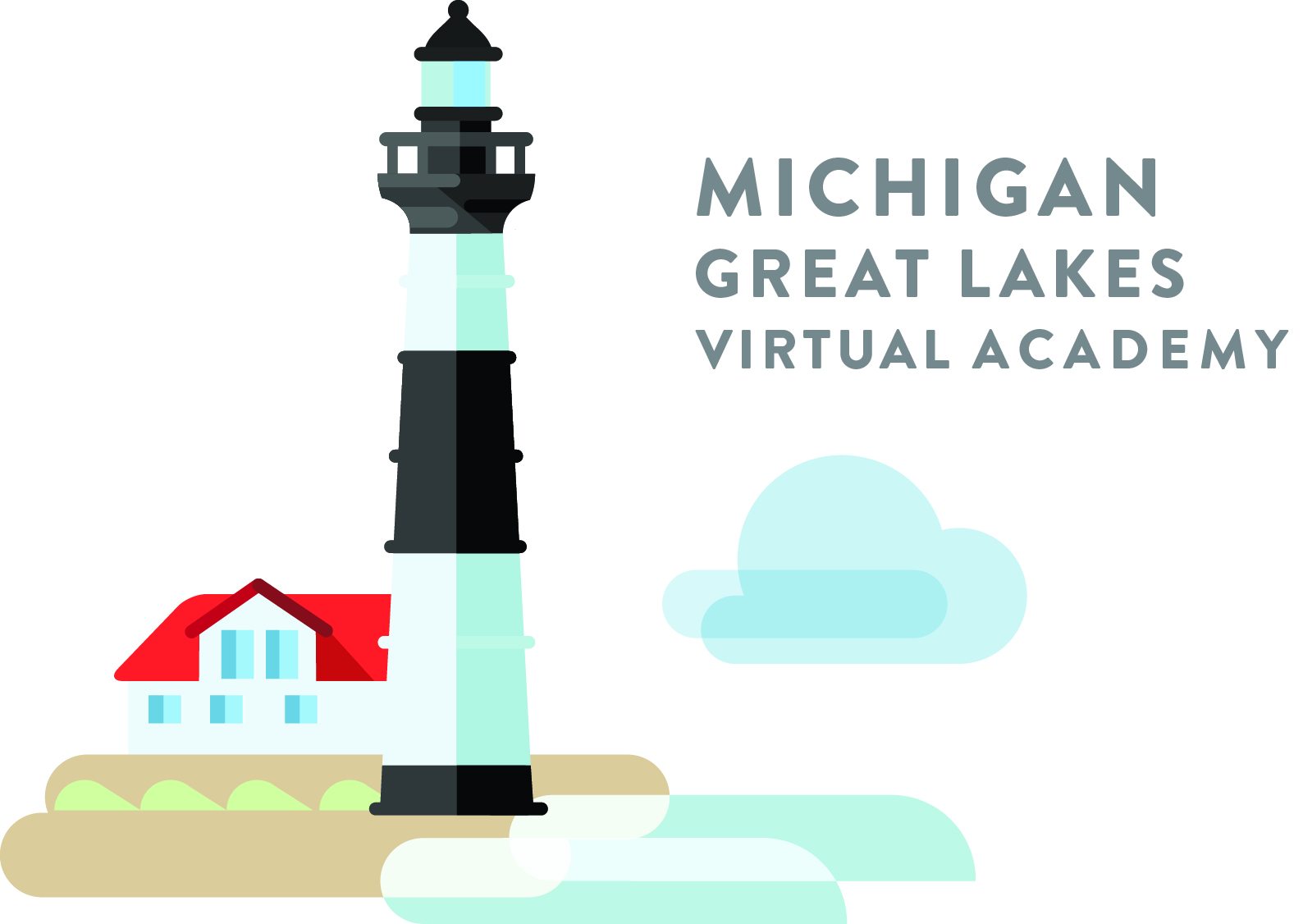 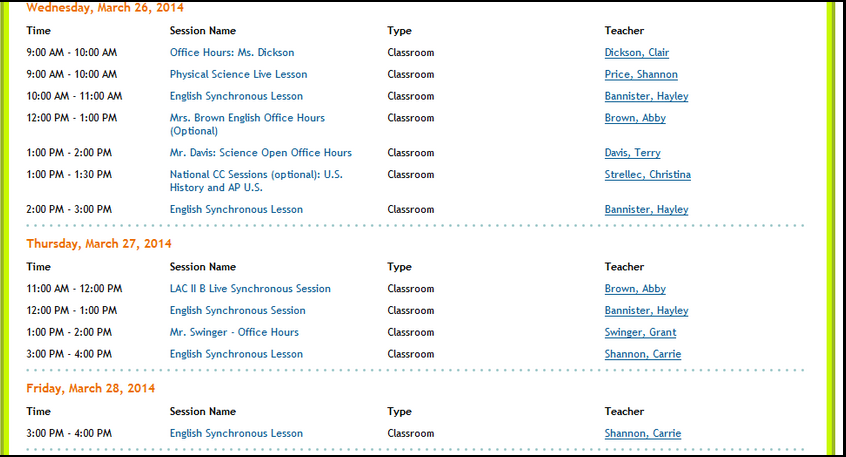 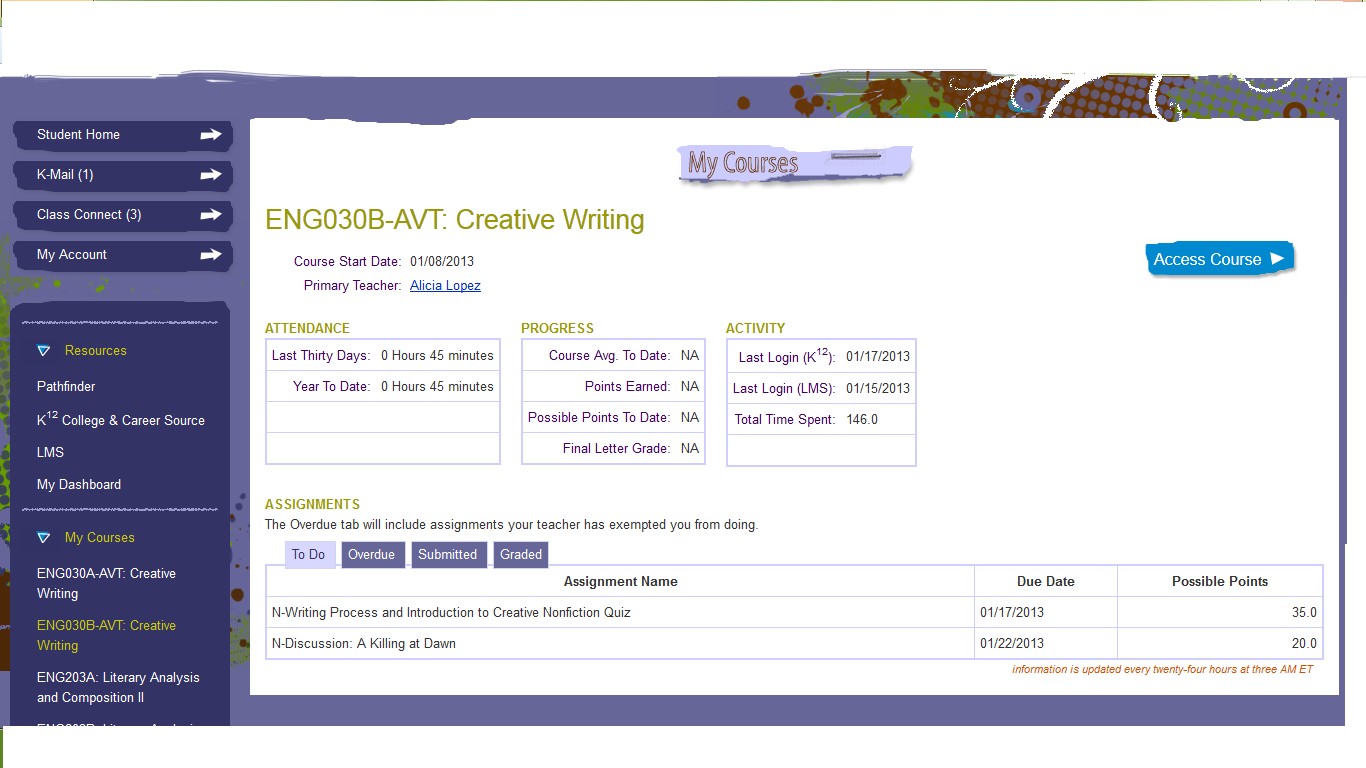 Course Tools Page
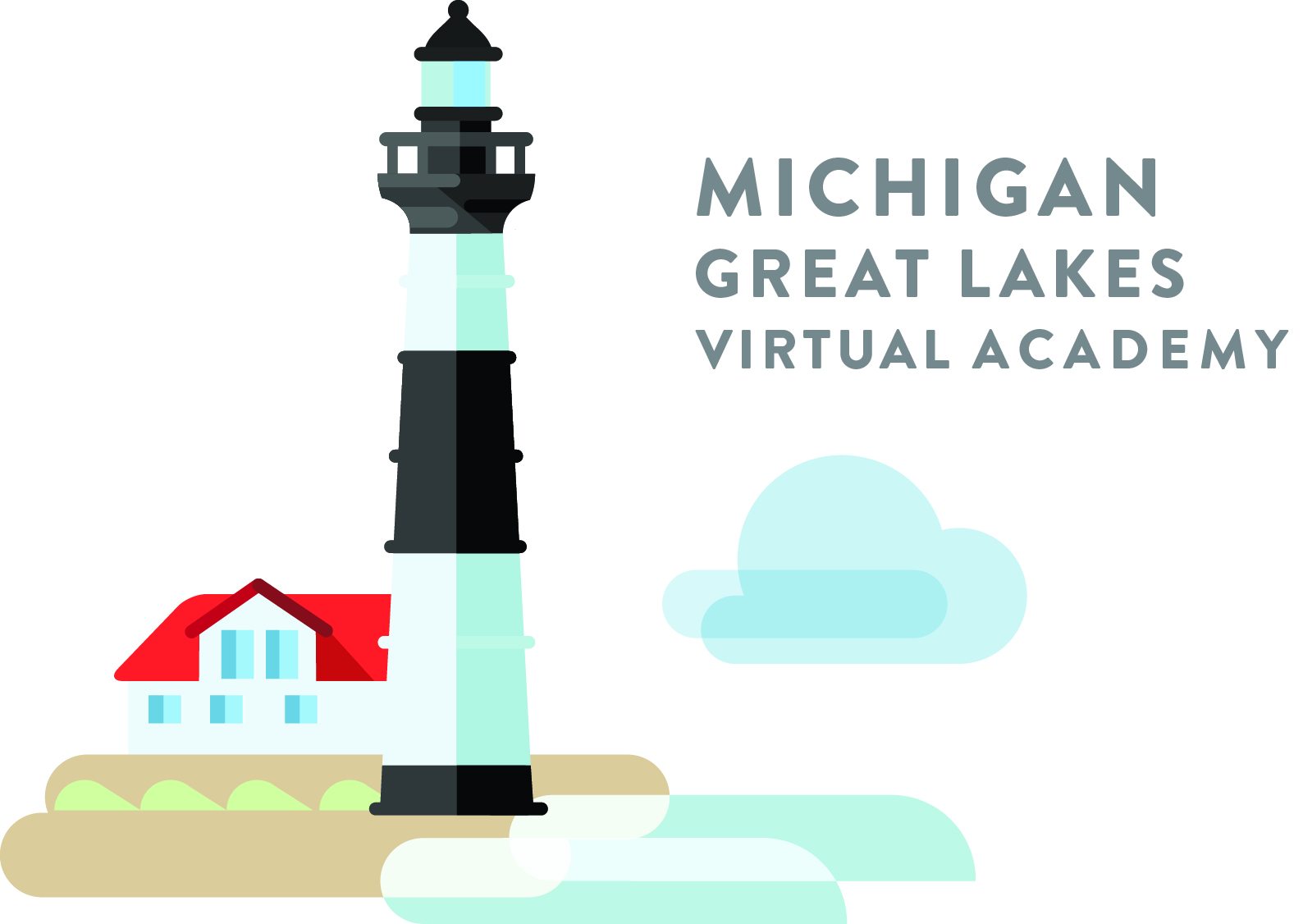 Scantron Performance Testing
What they are and how they help us…
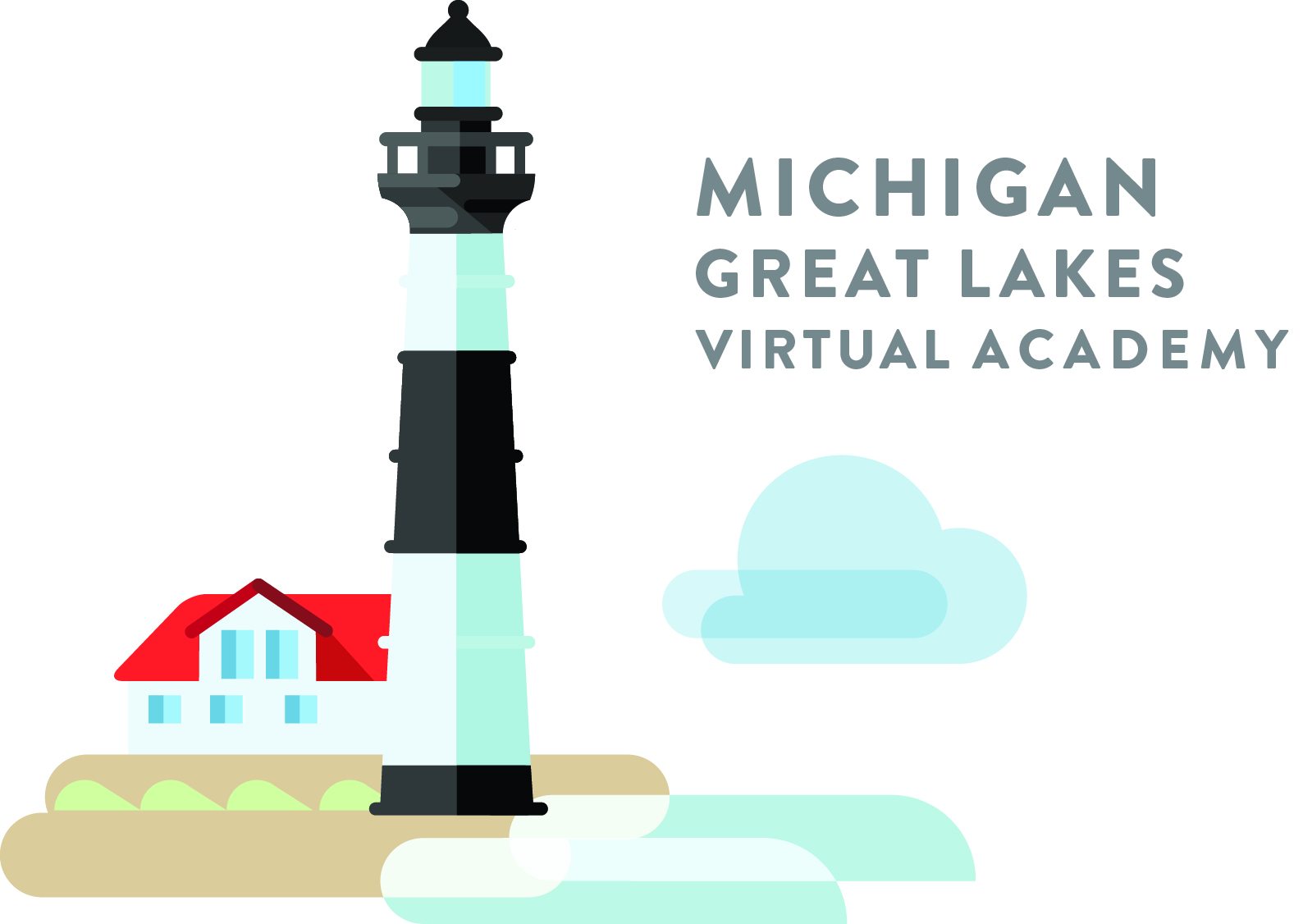 What is Scantron?
The login is sent to your Kmail inbox
Provides detailed information on skills students have acquired and areas showing their weaknesses.
Assists in goal setting for the year.
Allows us to measure growth over the course of the year.
Scantron tests are due upon enrollment or the beginning of the school year and at the end of the school year. 
All 3rd  - 11th grade students must complete the Reading and Math tests only. Do not complete the Reading Foundations Test
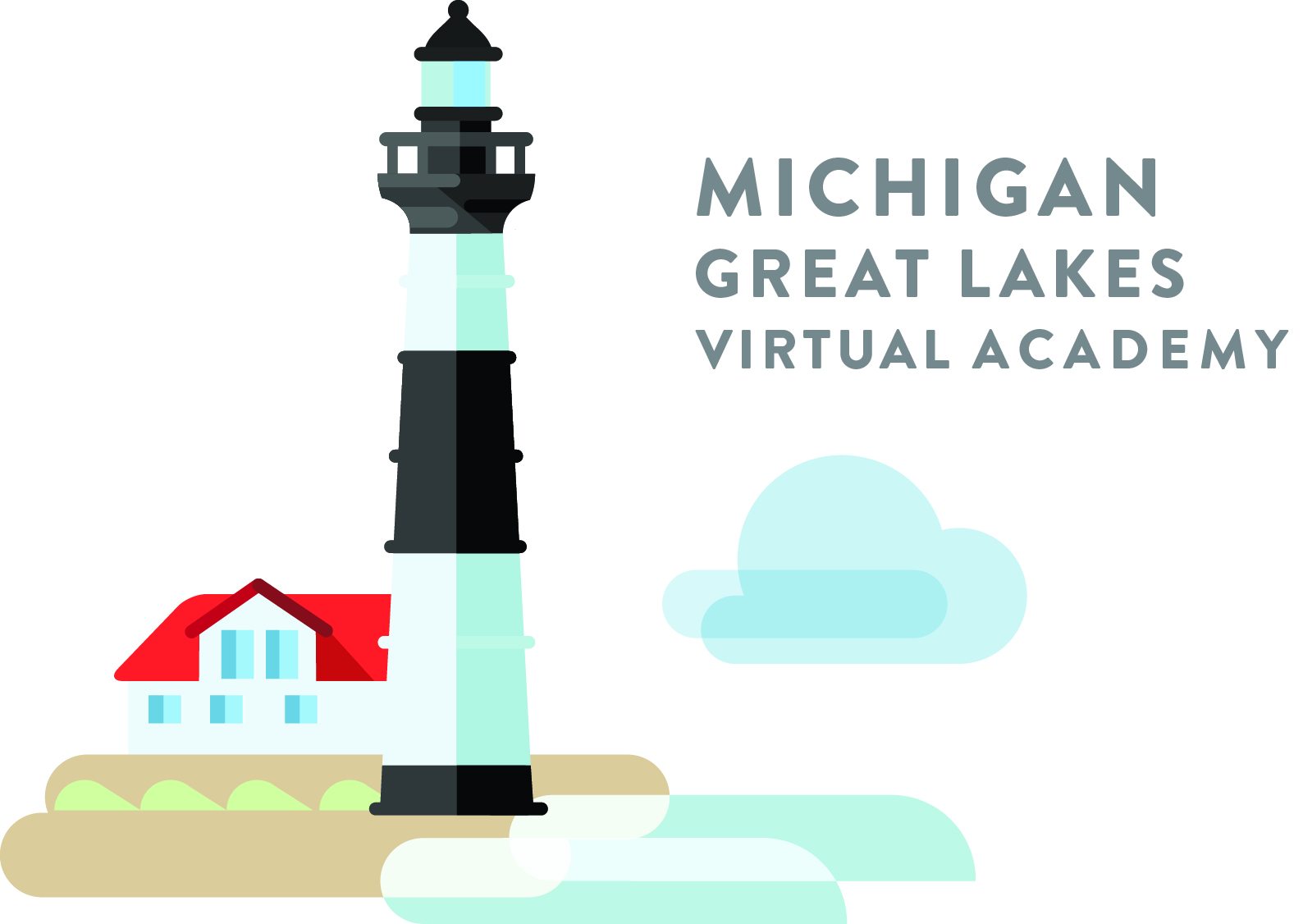 How Do I Access the Scantron Tests?
Go to www.edperformance.comClick on Student Login
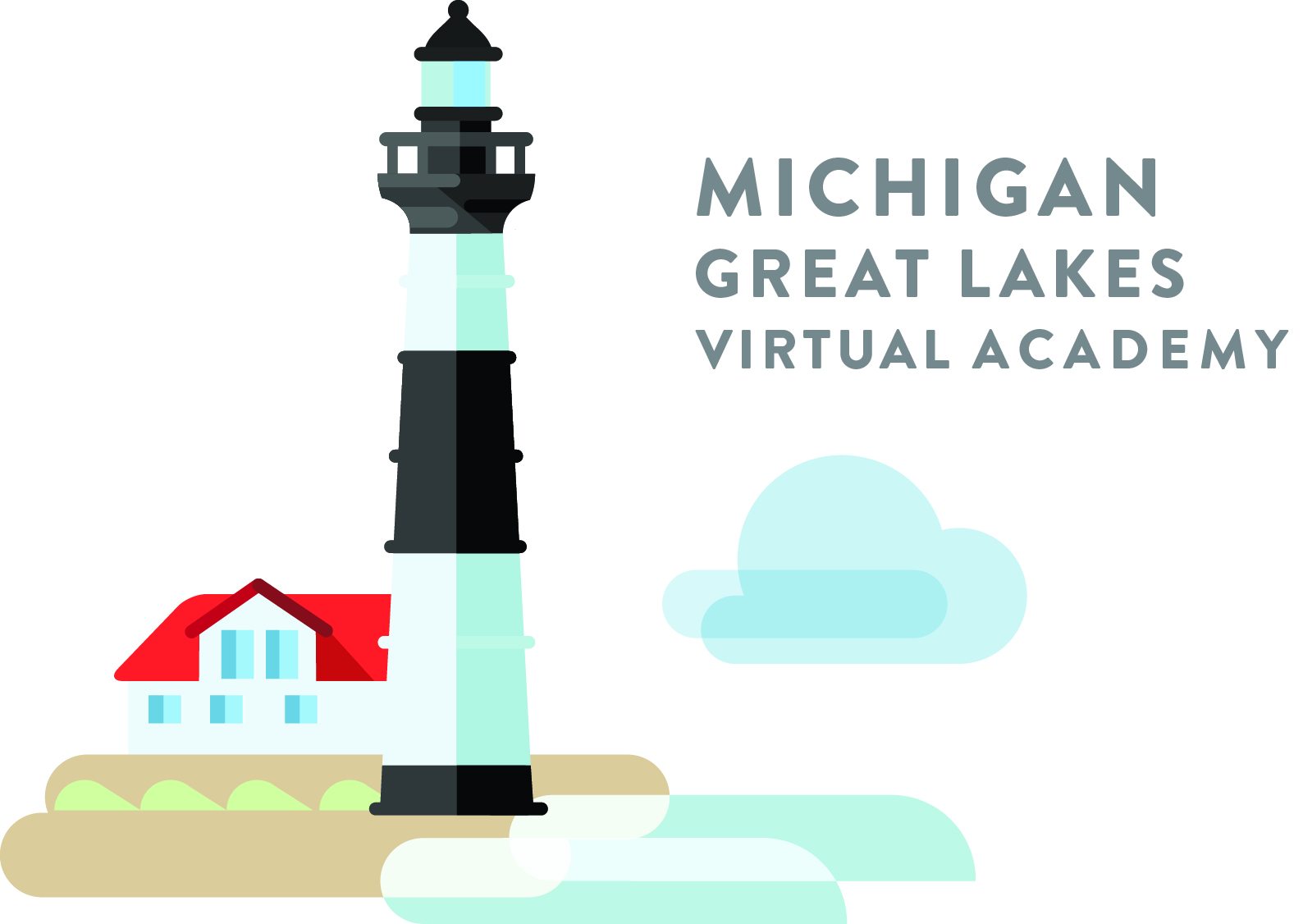 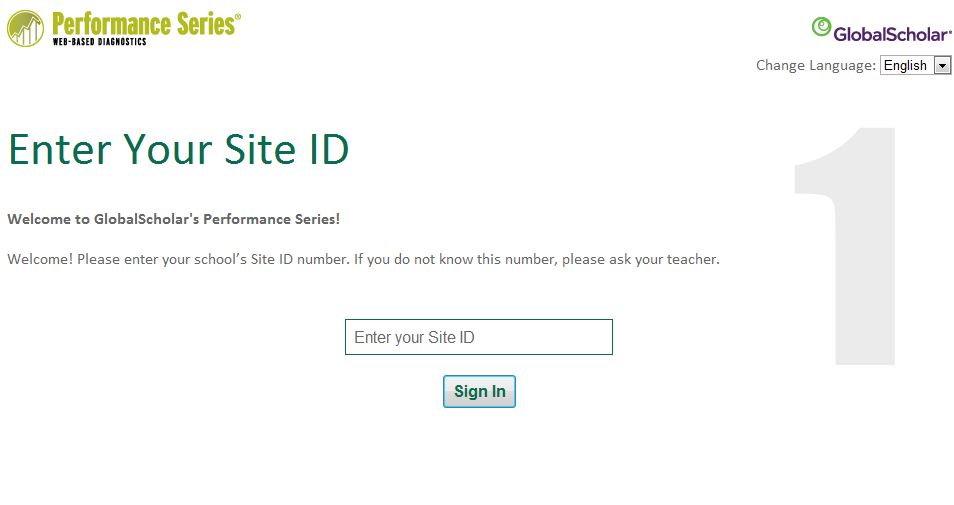 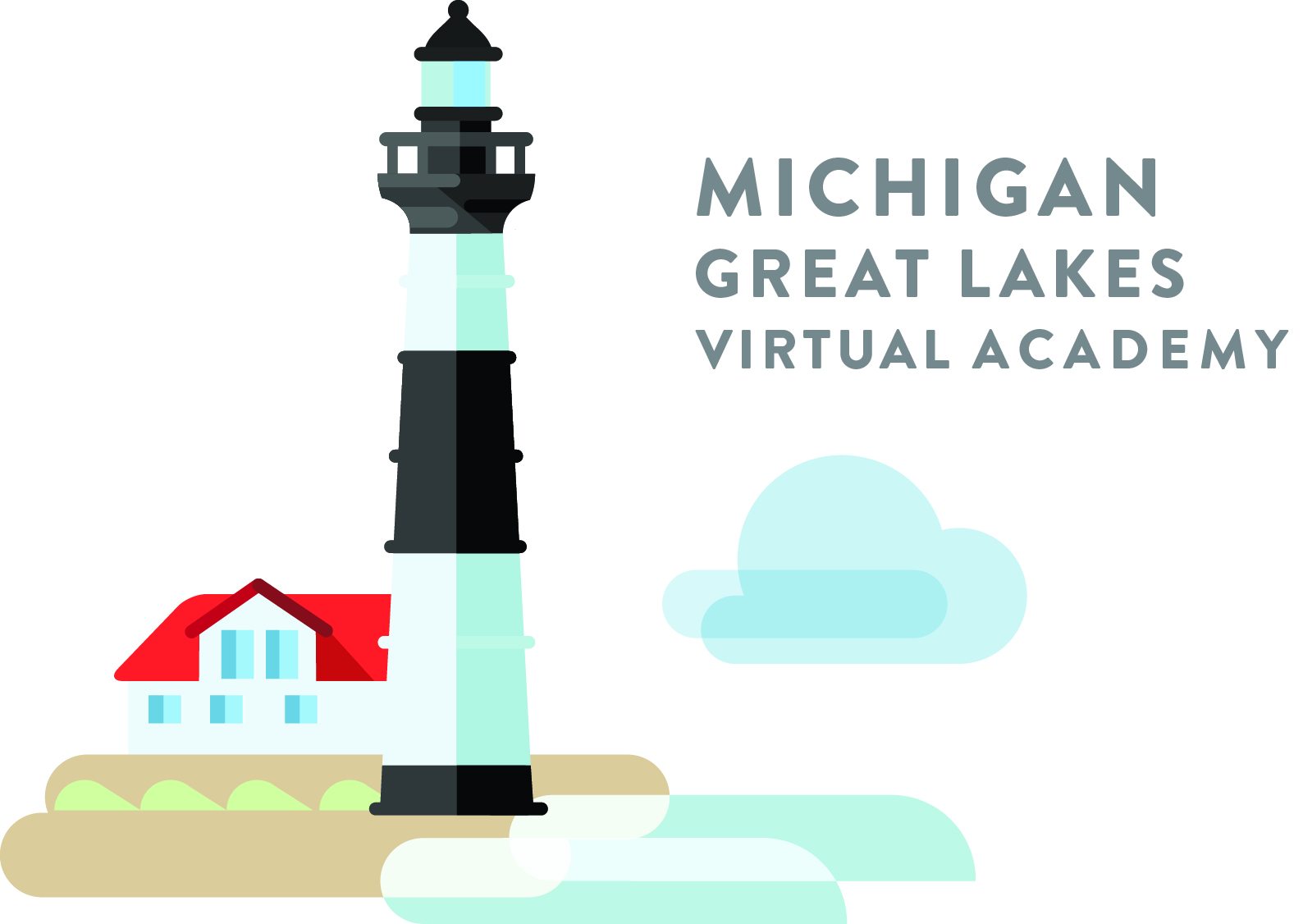 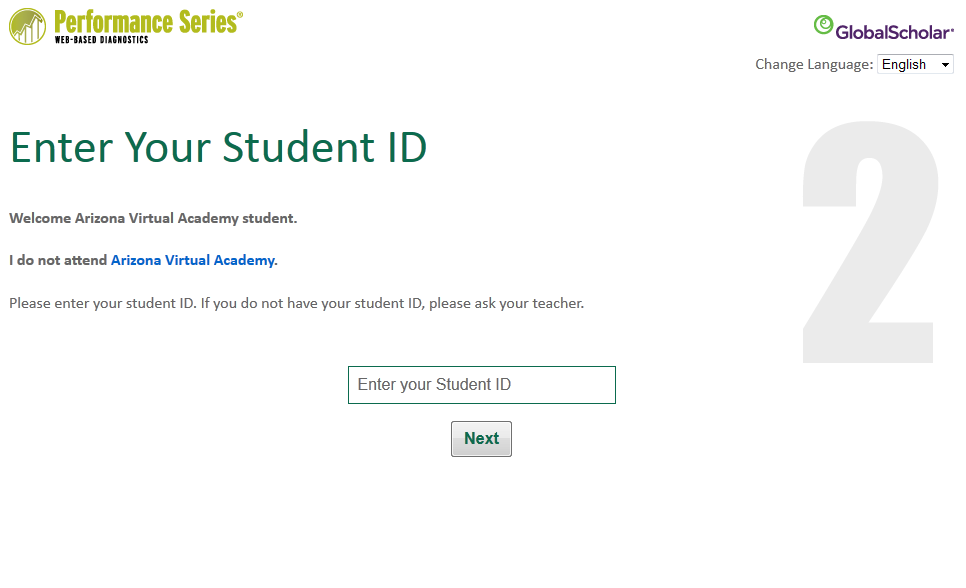 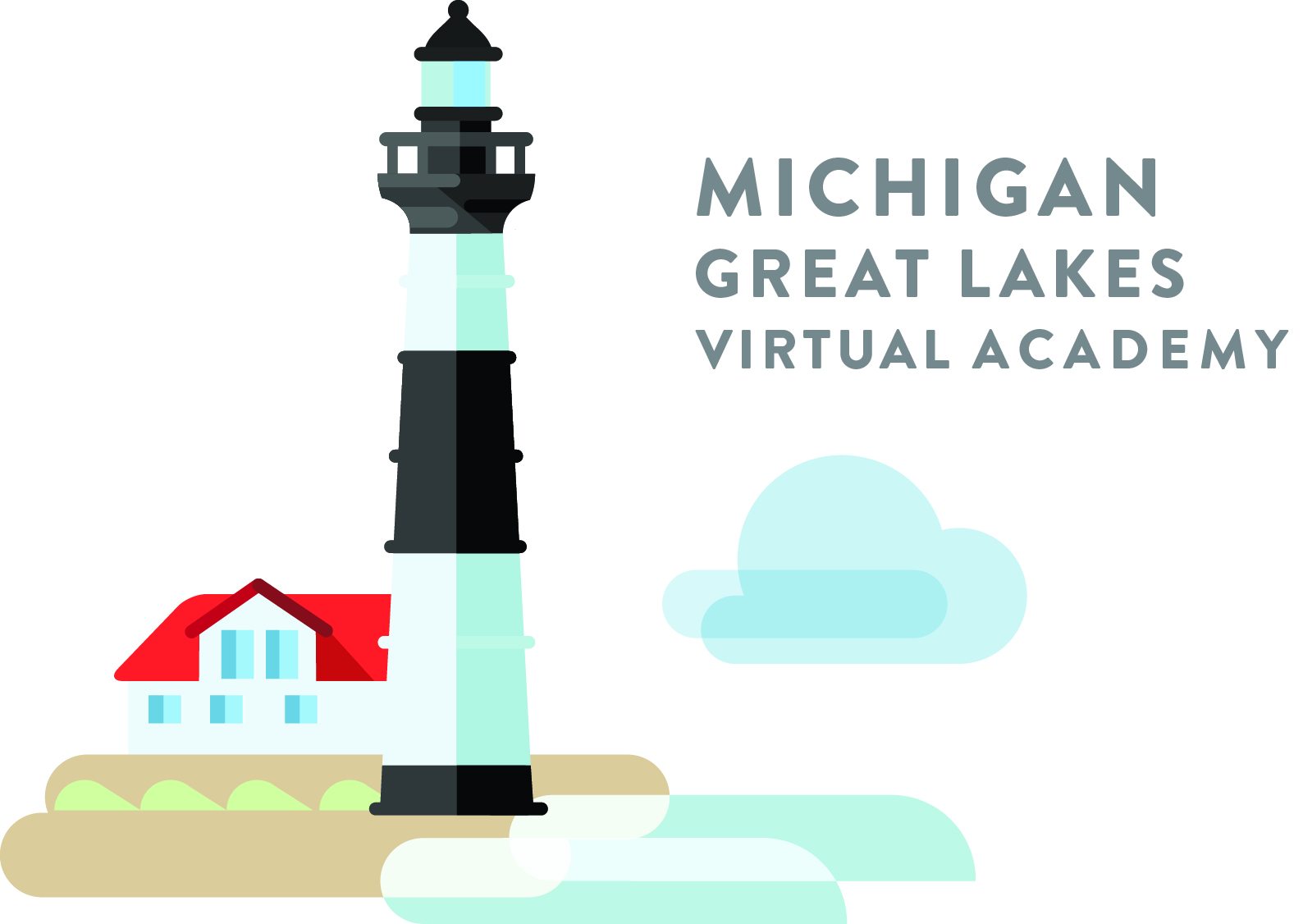 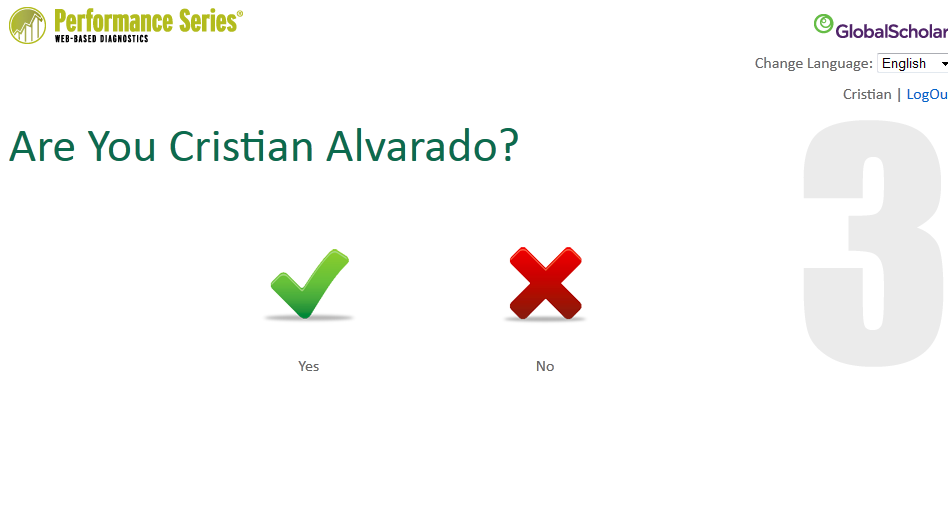 Sally Student
Sally Student?
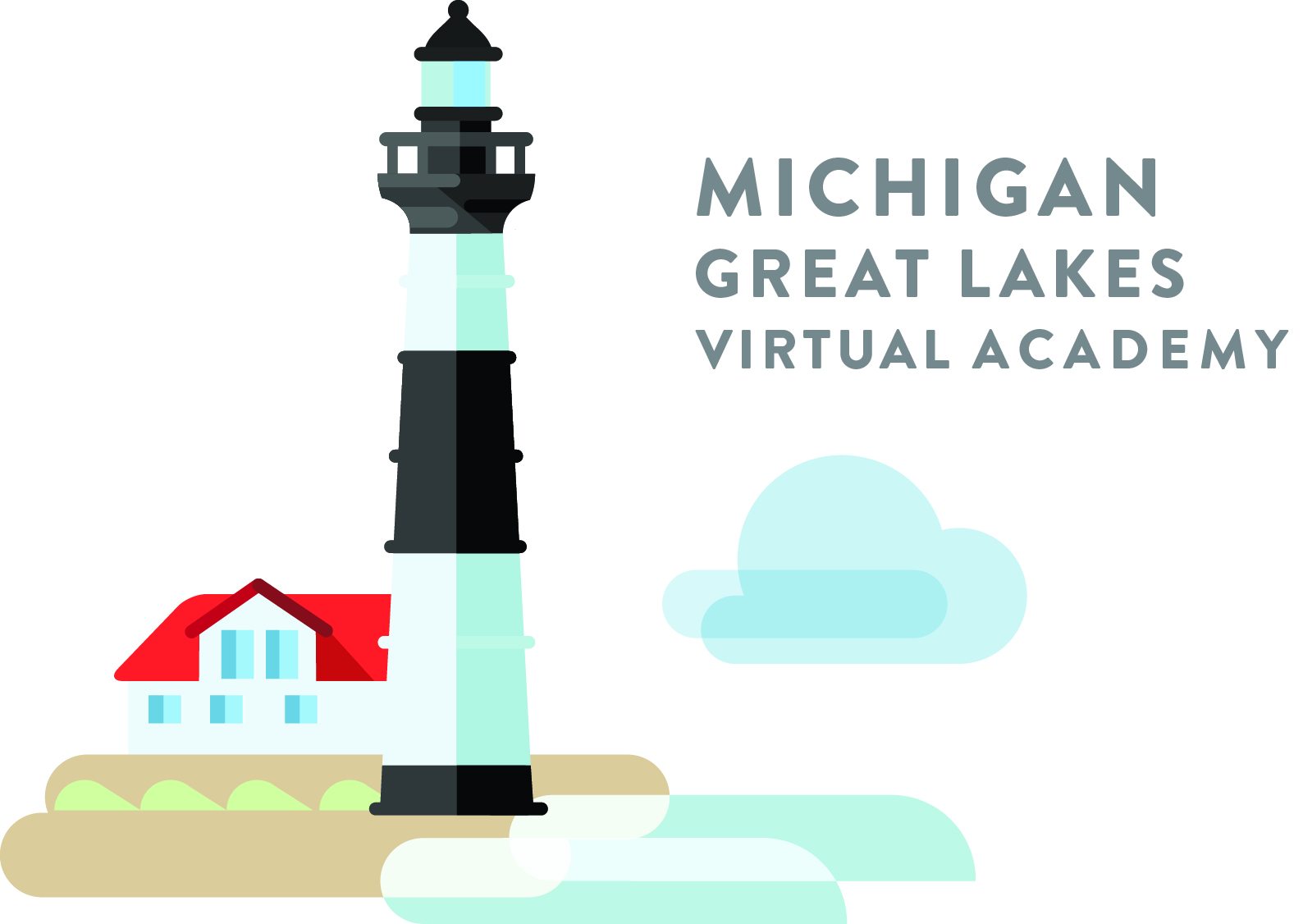 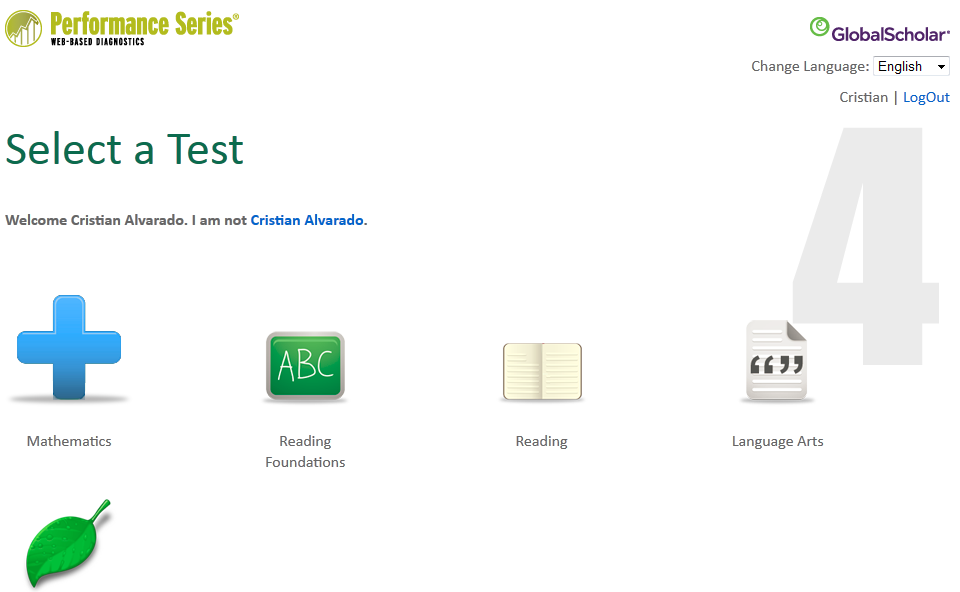 Sally Student
Sally Student
Sally Student
Complete the Reading Test
Complete the Math Test
Do not complete the Reading Foundations Test
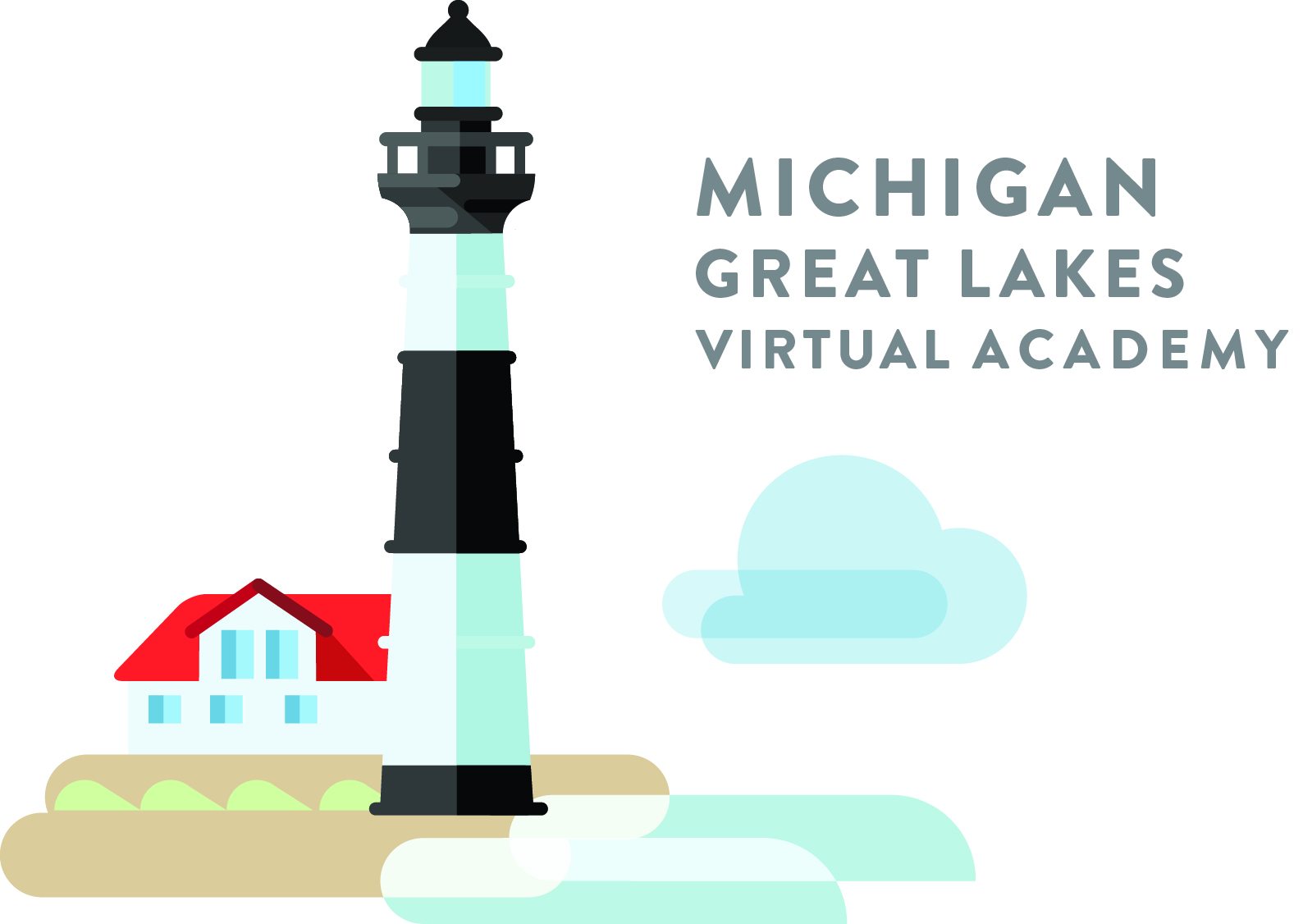 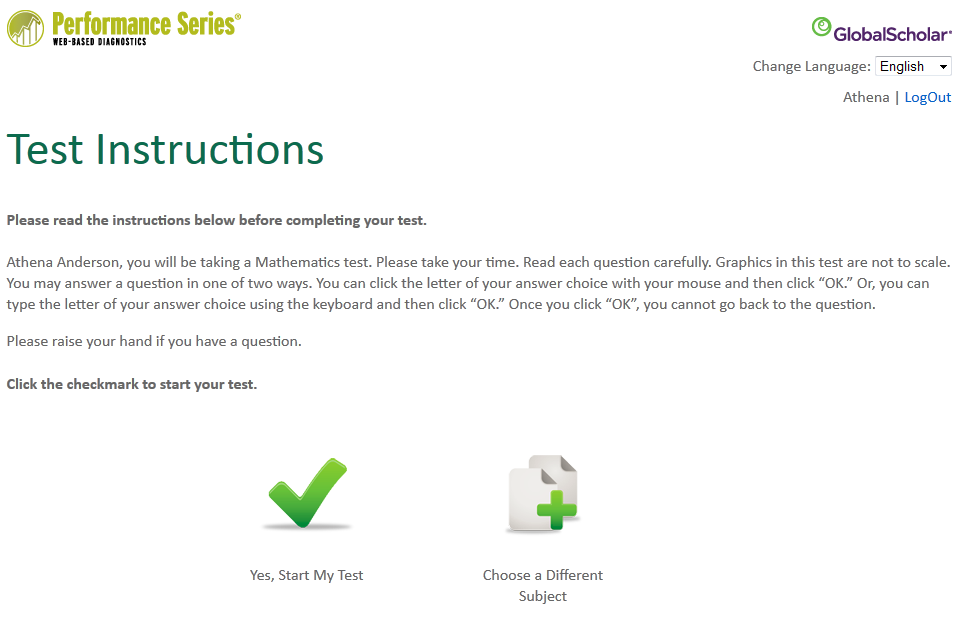 Sally Student
Sally Student
Important Information About Completing Your Test
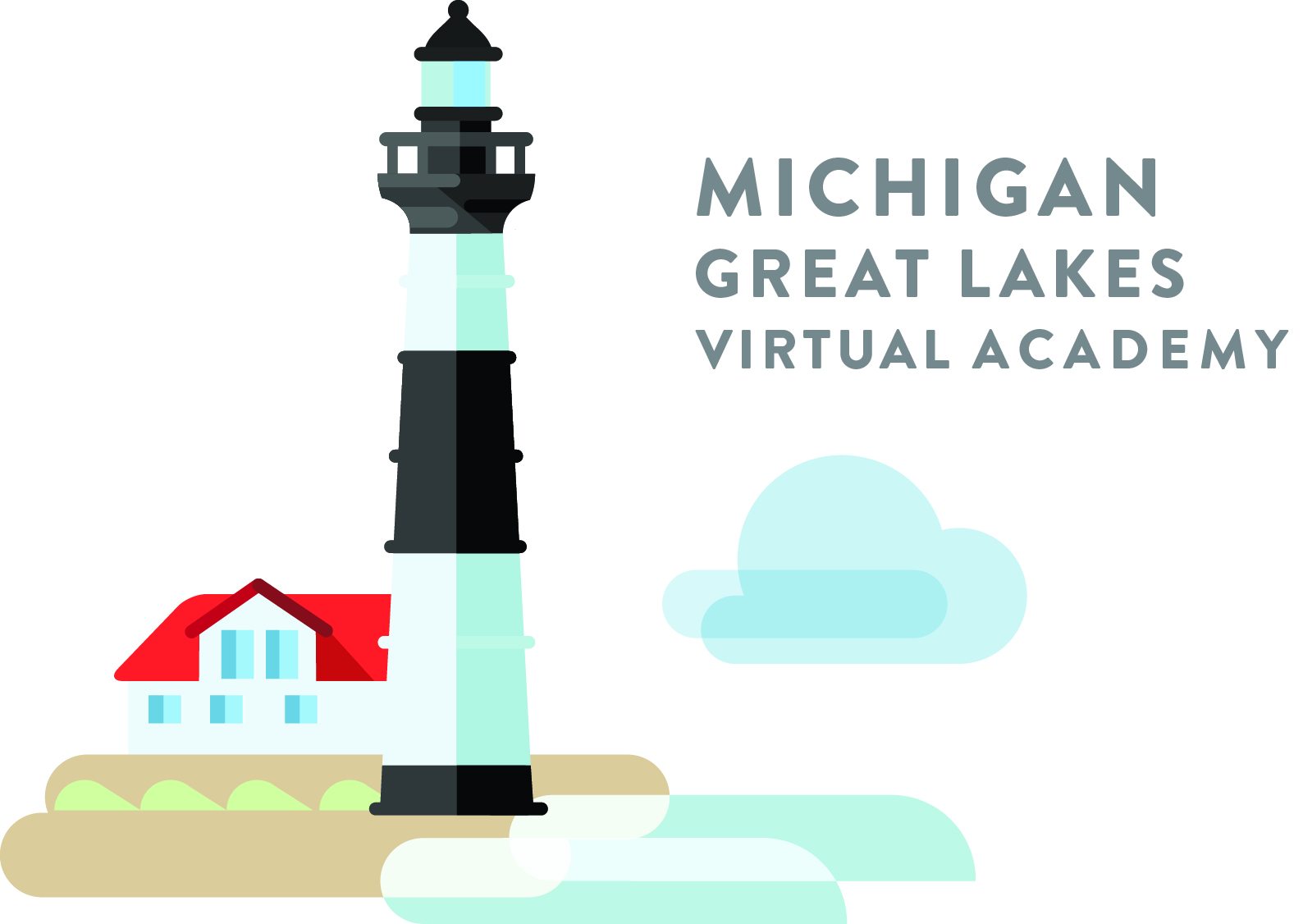 After each question, you will be prompted to continue or to stop. If you choose to stop the test, it must be completed within one week or it will be spoiled and you will have to re-take the entire test. 
The test contains an irregularity detector. It’s very important to do your best and answer all items carefully. If you are answering questions so quickly that it is not possible for you to have read the questions, the detector will consider this as guessing. The test will stop if you are guessing. You will have to start over from the beginning if test irregularities are detected. 
When you finish the questions, the test lets you know you are done.
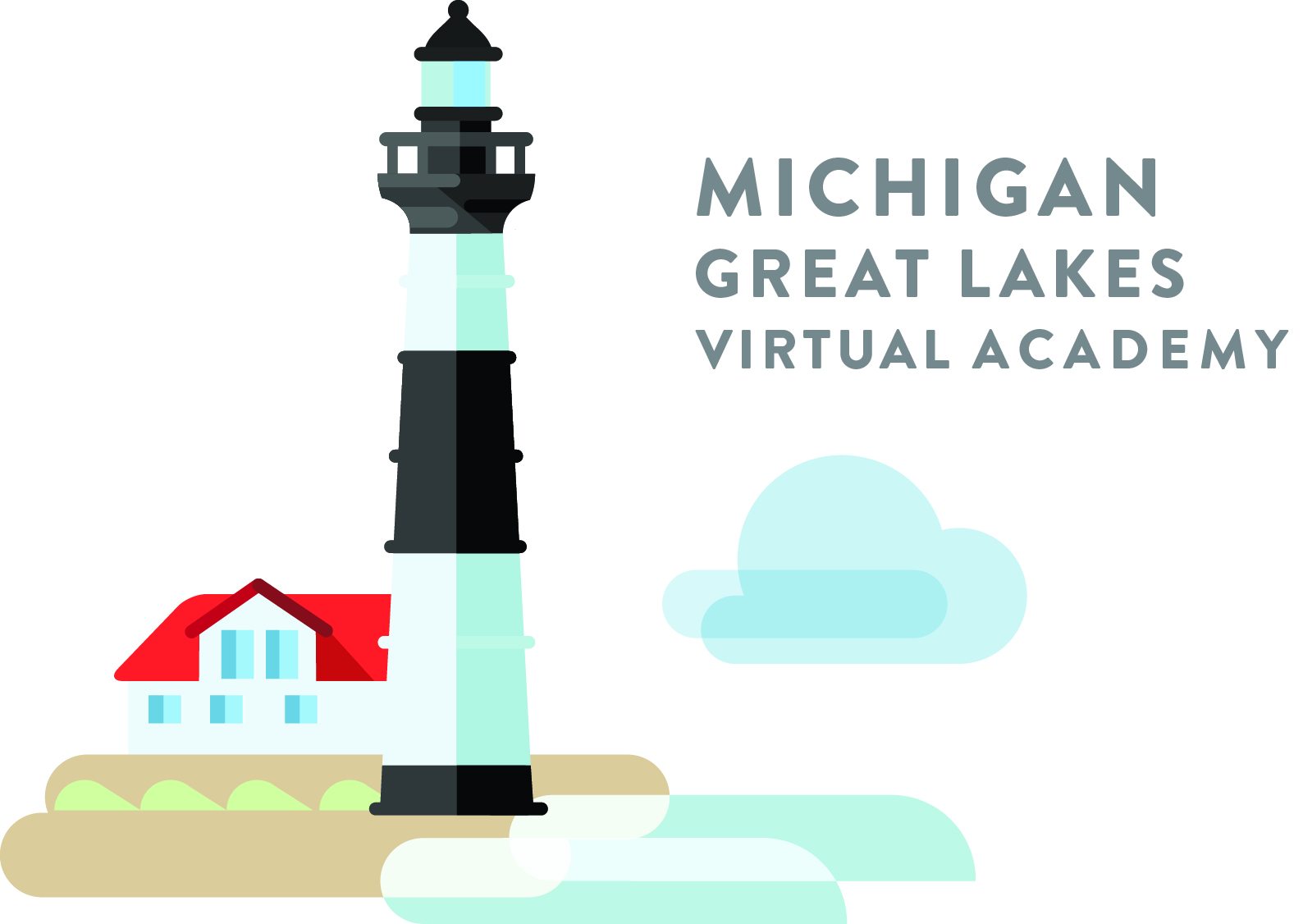 Study Island
How to access and work in Study Island…
Study Island
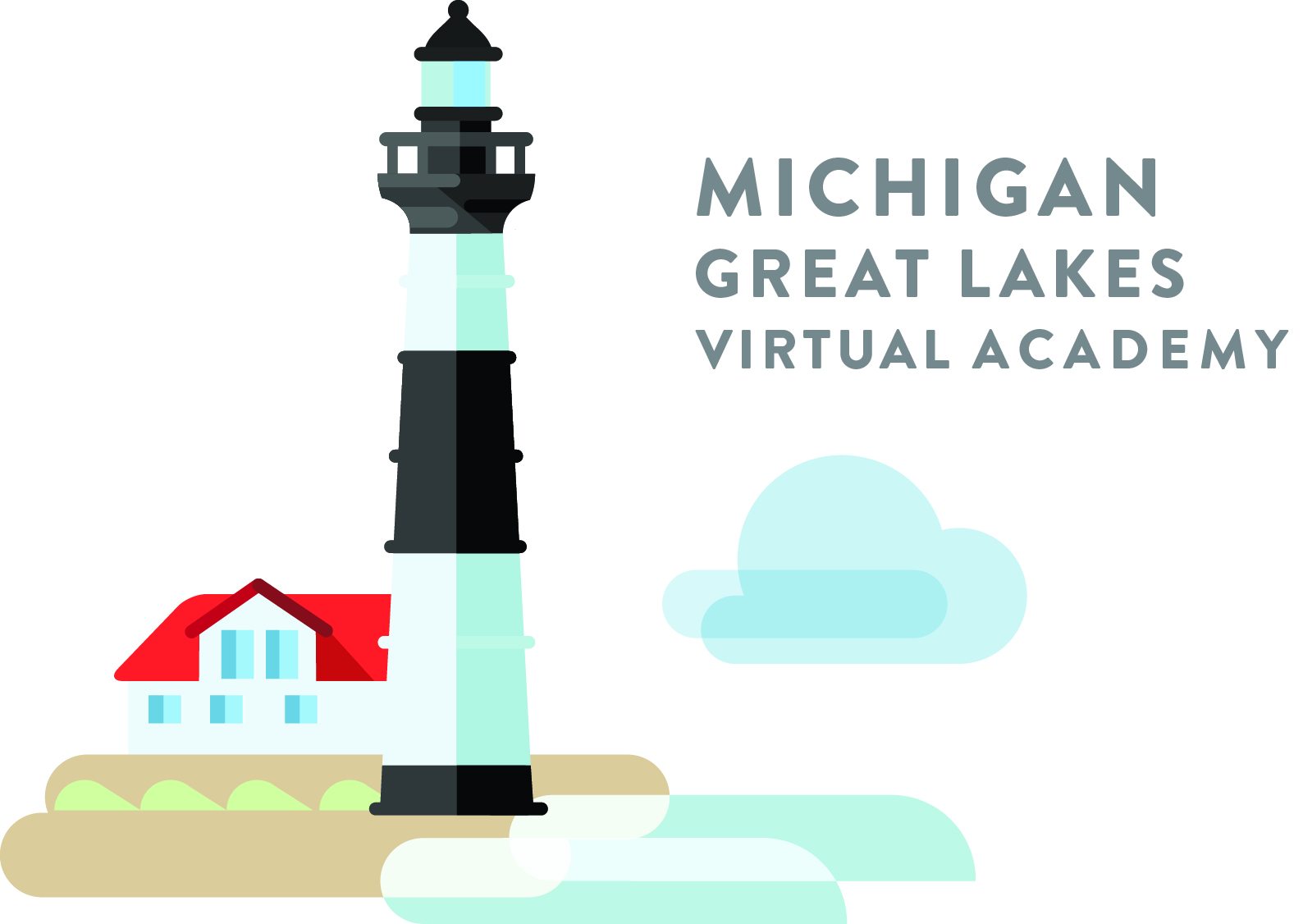 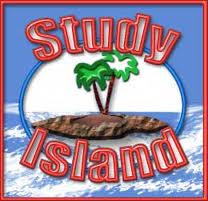 Test preparation site used by all of K12

Great for State Test preparation

 Usernames and passwords were K-Mail’d to the students

 11th Grade students will be expected to complete activities assigned by their Math and English teachers 

Time spent in Study Island can be logged as attendance
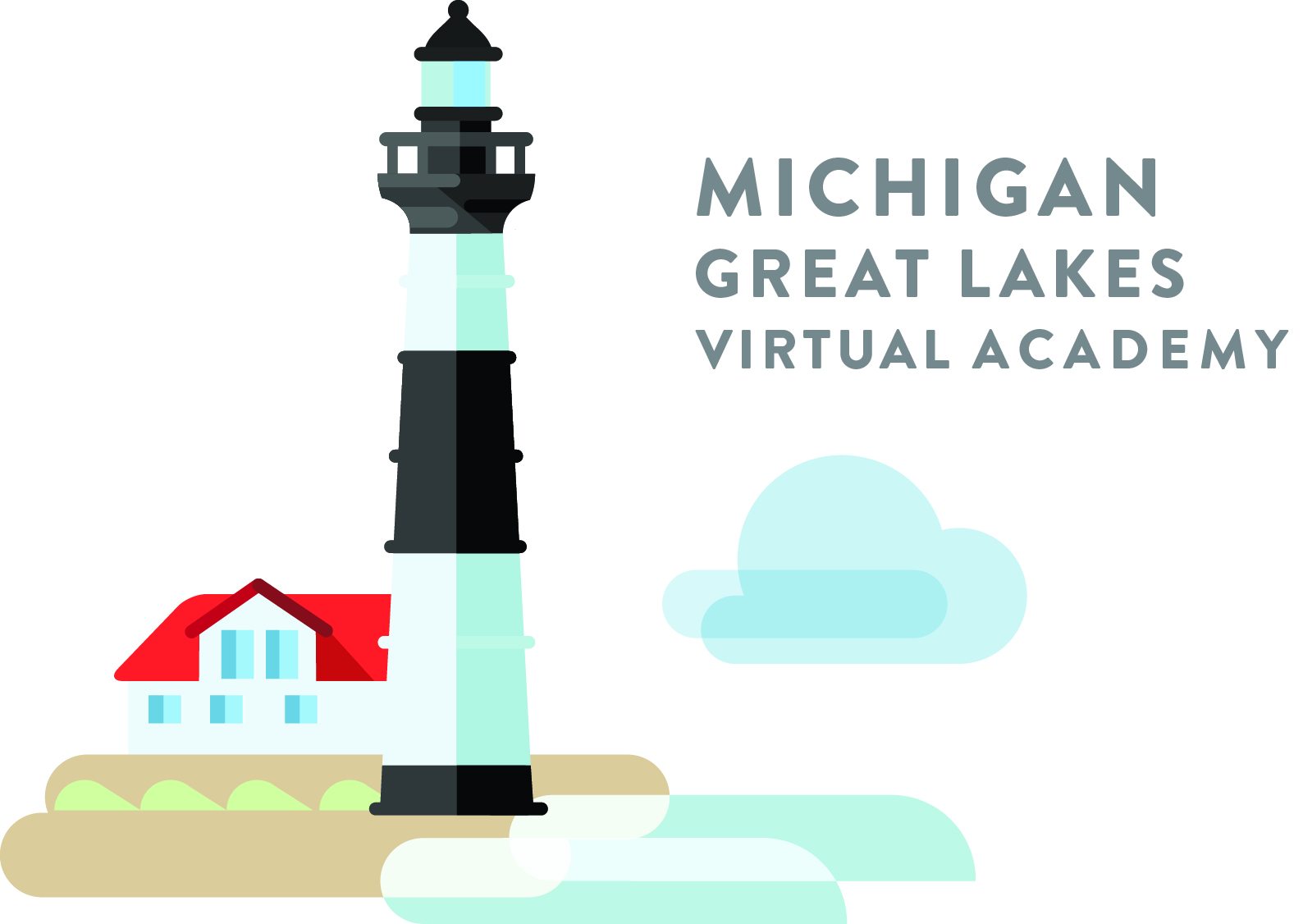 How to find your courses in Study Island
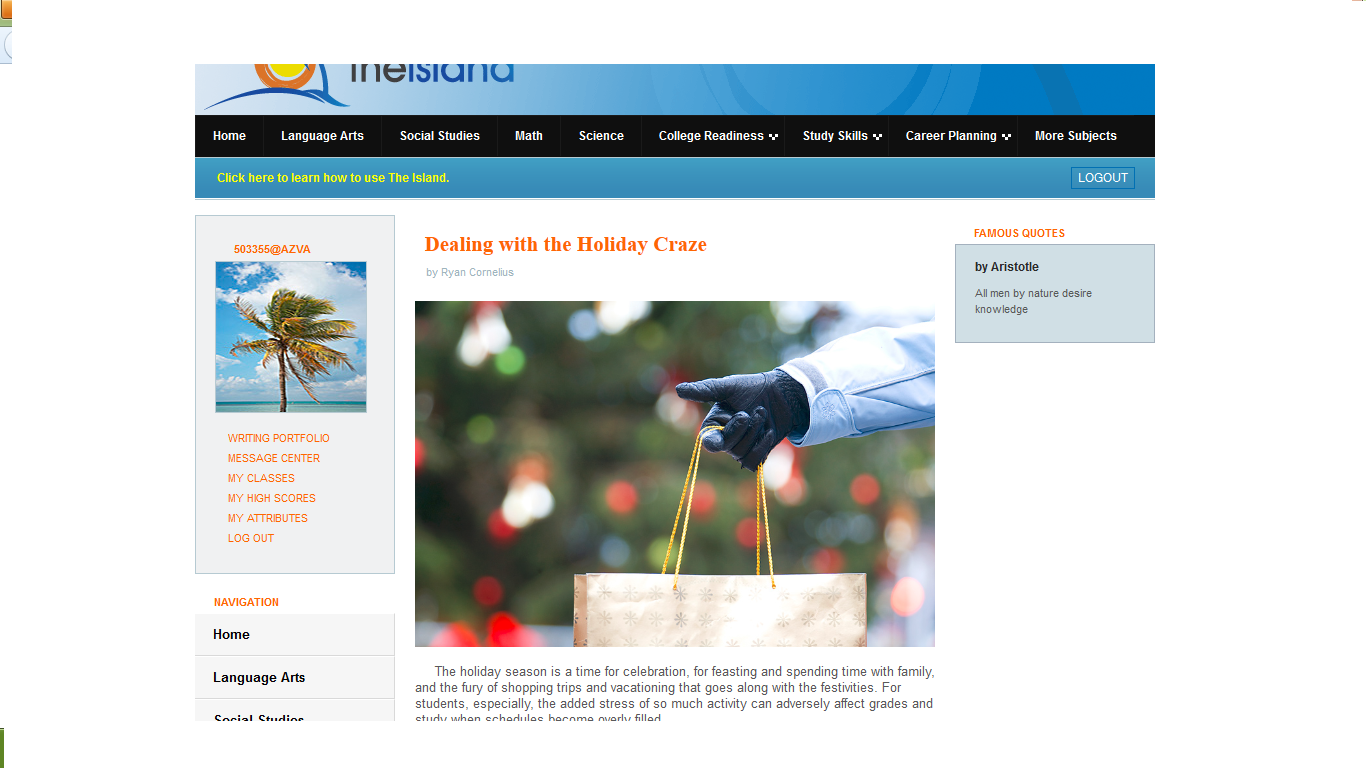 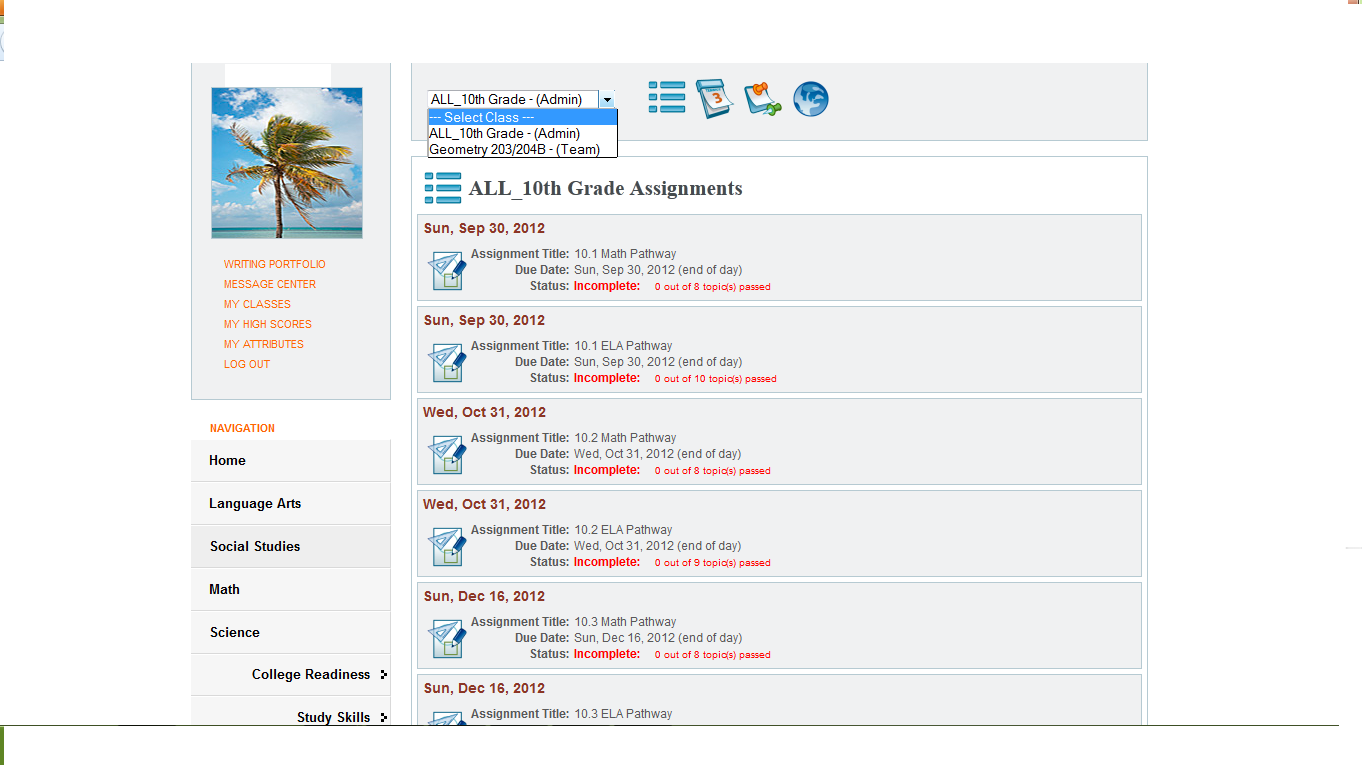 High School Student’s Role
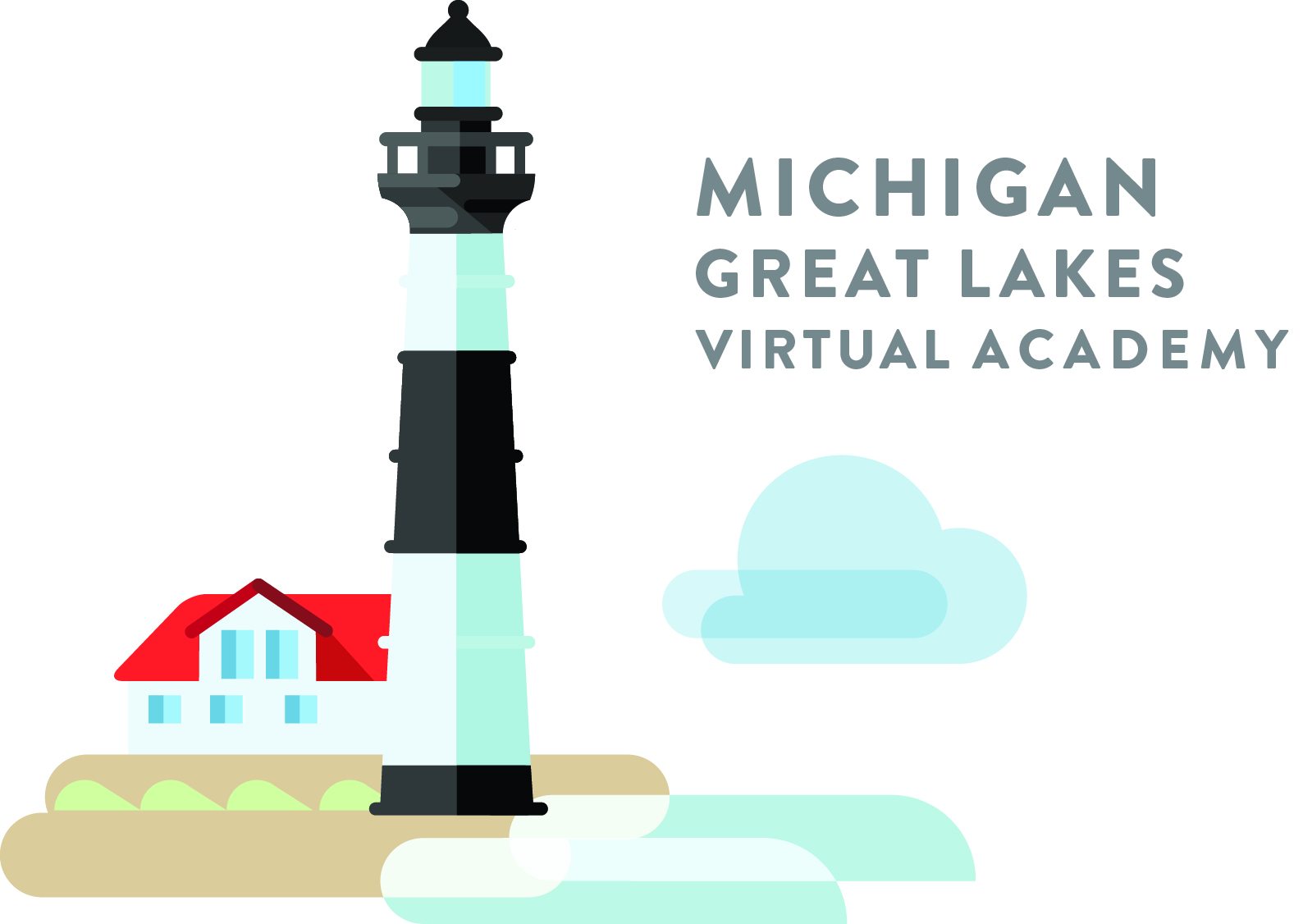 In the K12 High School Program, you as the student, working in conjunction with your teacher and closely with your Mentor, are responsible for your success!

Students must spend a minimum of 6 hours and 20 minutes per day on coursework.  Your schedule can be flexible but the 6 hour total is not.  (Stay tuned to understand “flexible” in the high school model.)
Students must be willing to work with their mentor on a daily basis to ensure that they are on track.
Students must keep track of time spent in each course so that their mentors can log it daily.
Students must communicate with teachers and seek help before they get too far behind.
Students must work in a distraction-free space.
Students must attend homeroom each week.
Students must attend live Class Connect (CC) sessions and any assigned support sessions.
Students must work to complete all coursework by assigned due dates.
High School Parent’s/Mentor’s Role
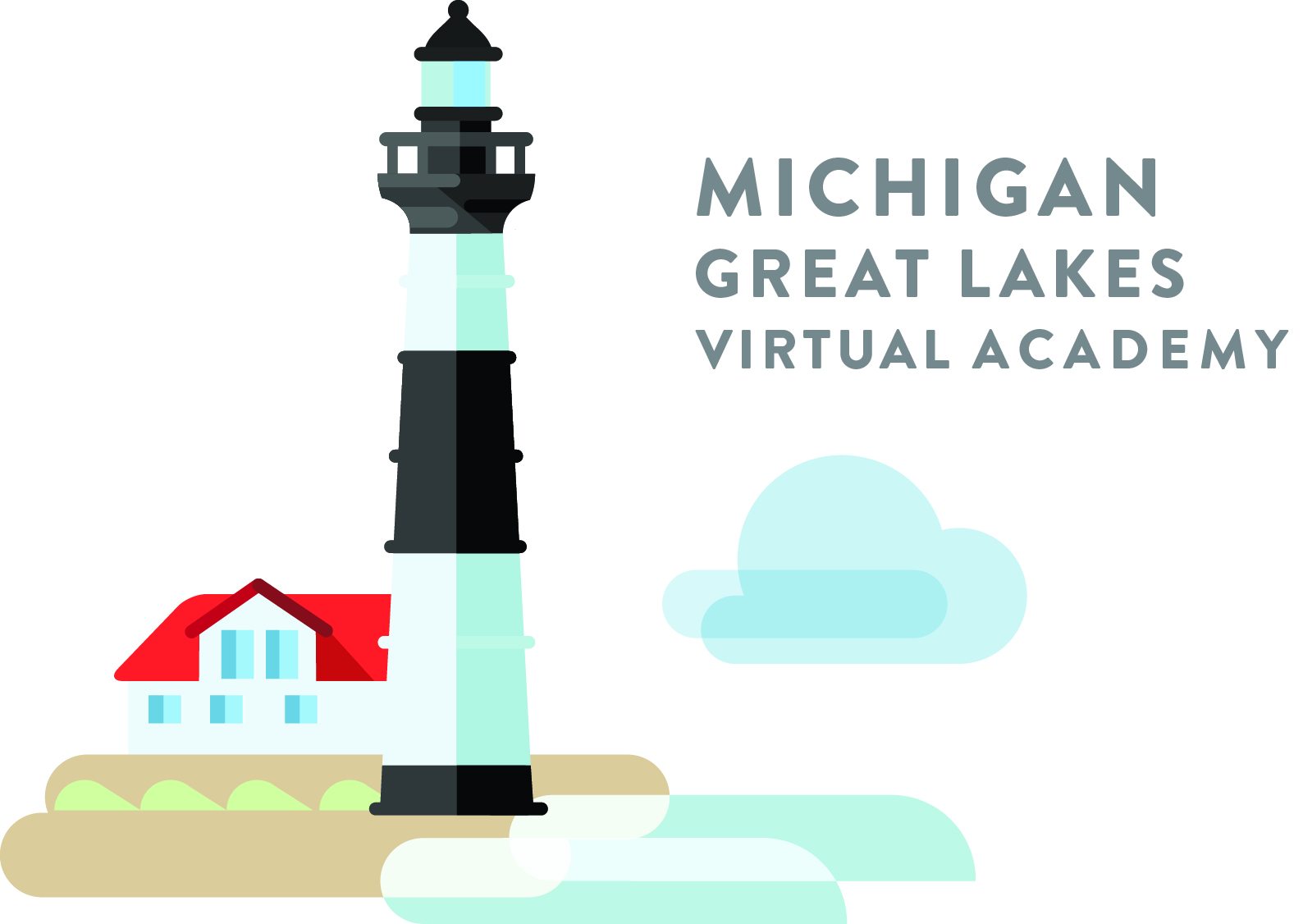 In the K12 High School Program, you as the parent, working in conjunction with a Highly Qualified teacher, serve as a Mentor for you student.  In high school, the mentor helps with things that don’t always come naturally to teenagers, such as organization, motivation, communication and accountability.

Your student must spend a minimum of 6 hours and 20 minutes per day on coursework.  
Mentors should plan to spend a minimum of 45 minutes to an hour per day with their student.
Mentors spend time reviewing what their student has accomplished during the day and help their student make adjustments if he/she falls behind.
Mentors are responsible for logging attendance for each day of school!
Mentors must encourage their student to communicate with teachers as needed.
Mentors monitor student engagement, participation and progress.
Mentors must read all k-mails and respond within 24 hours.
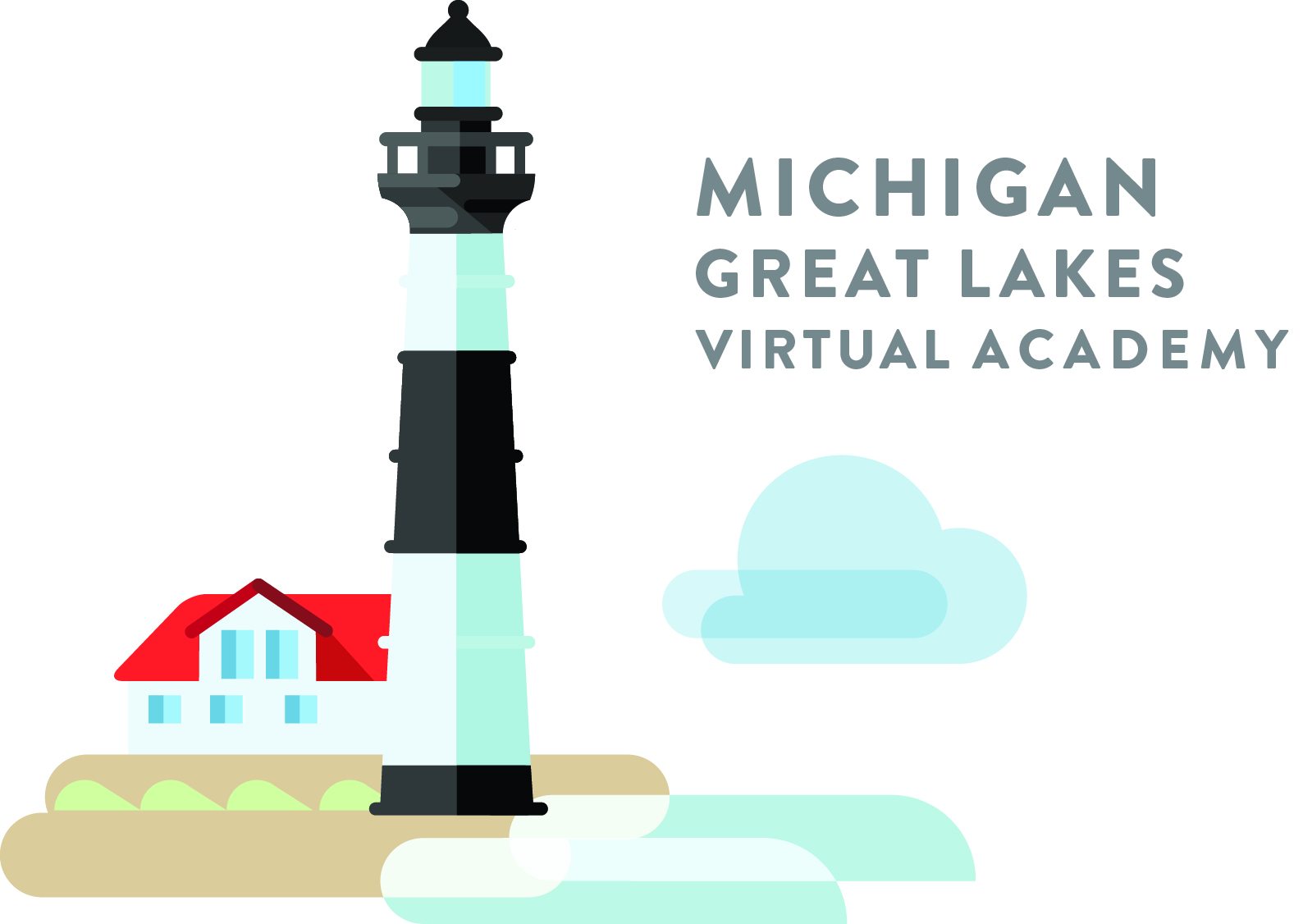 Thank you for attending!
Please feel free to kmail or call me 